II Col·loqui MIRADES DE LA CIÈNCIA 
			     SOBRE EL TEMPS
El pas dels ocells segons el temps i el país
Aula Capella, Facultat de Filologia UB.
19 de maig del 2015
Jordi Sargatal
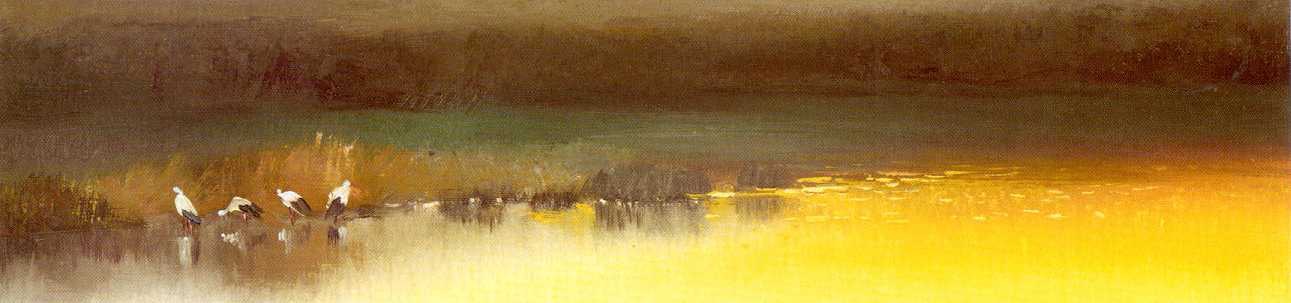 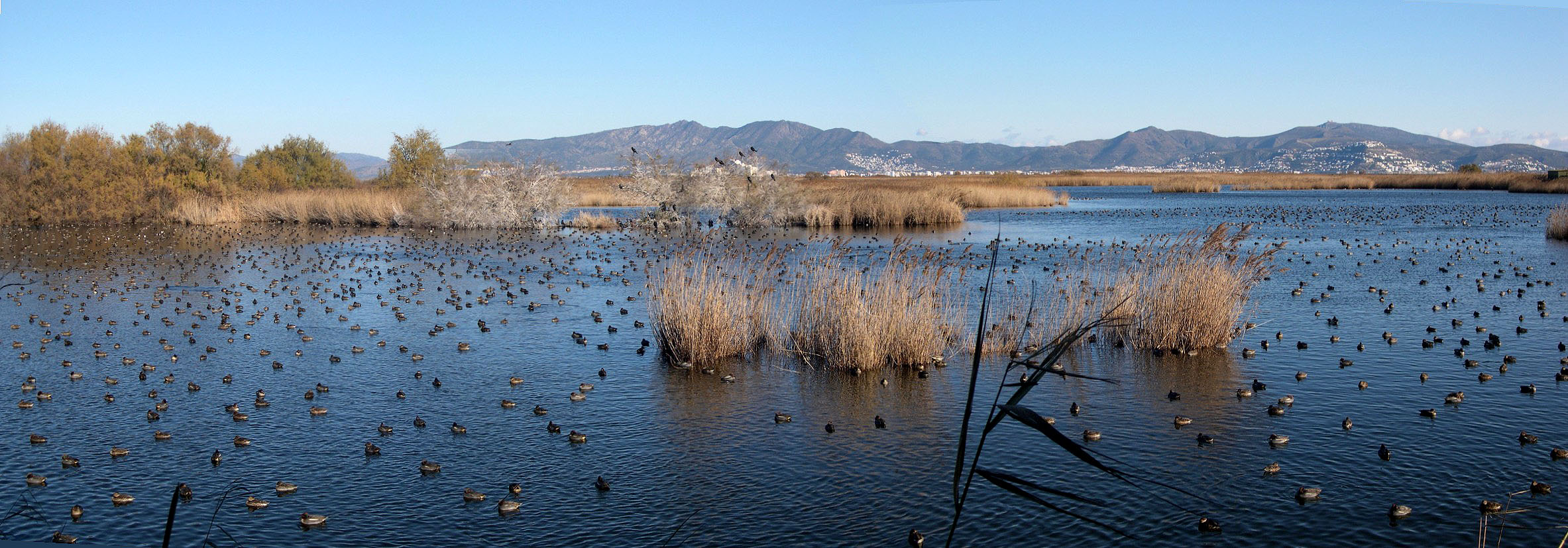 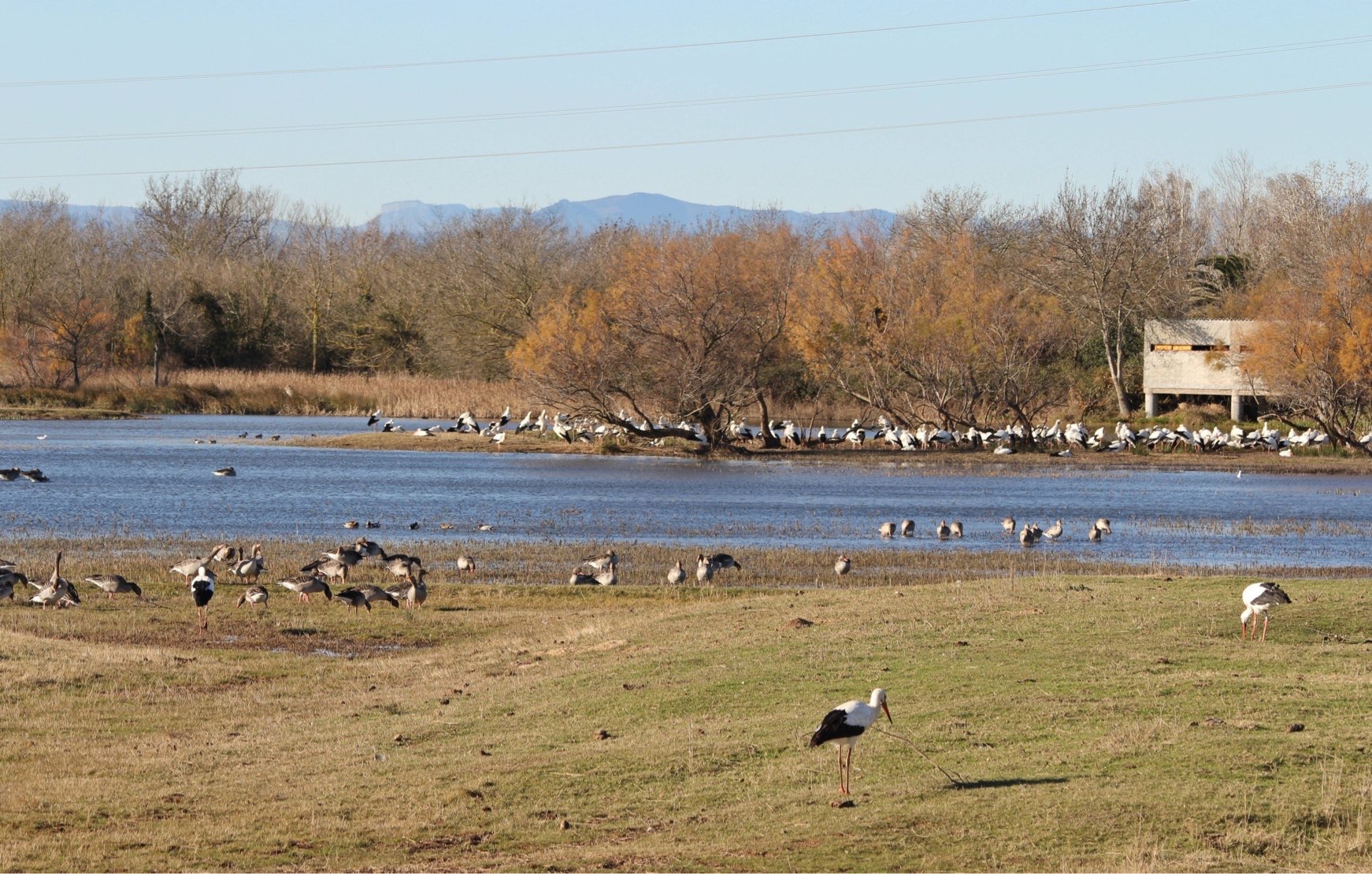 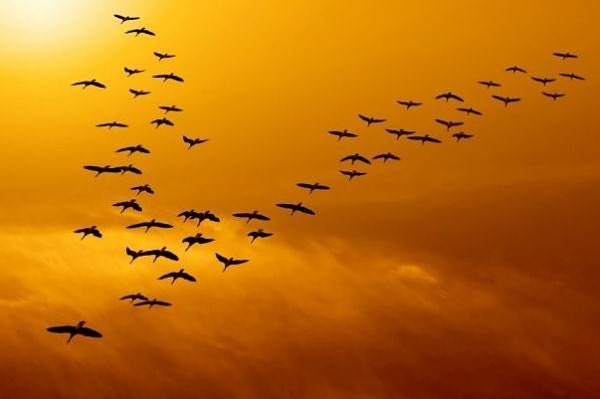 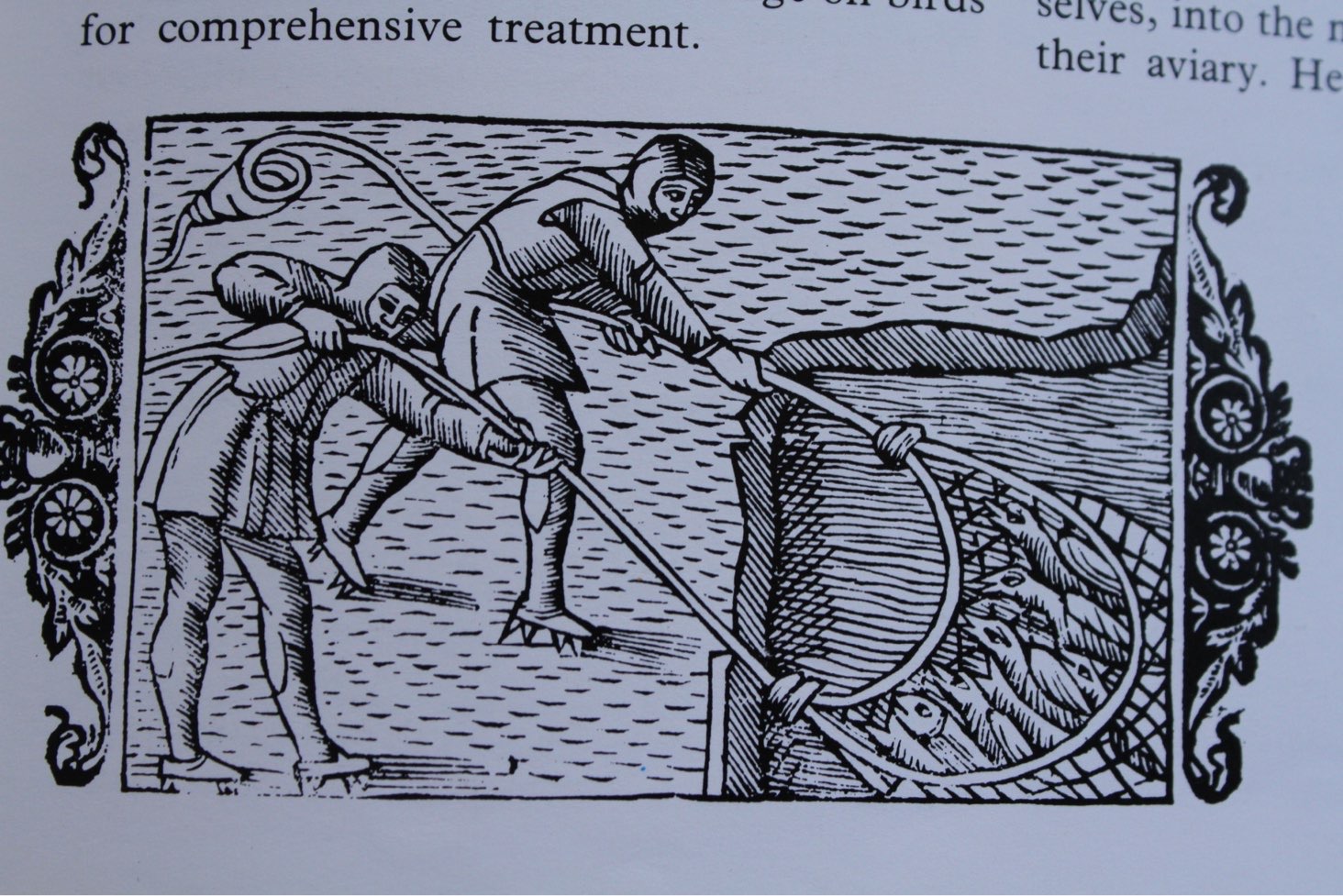 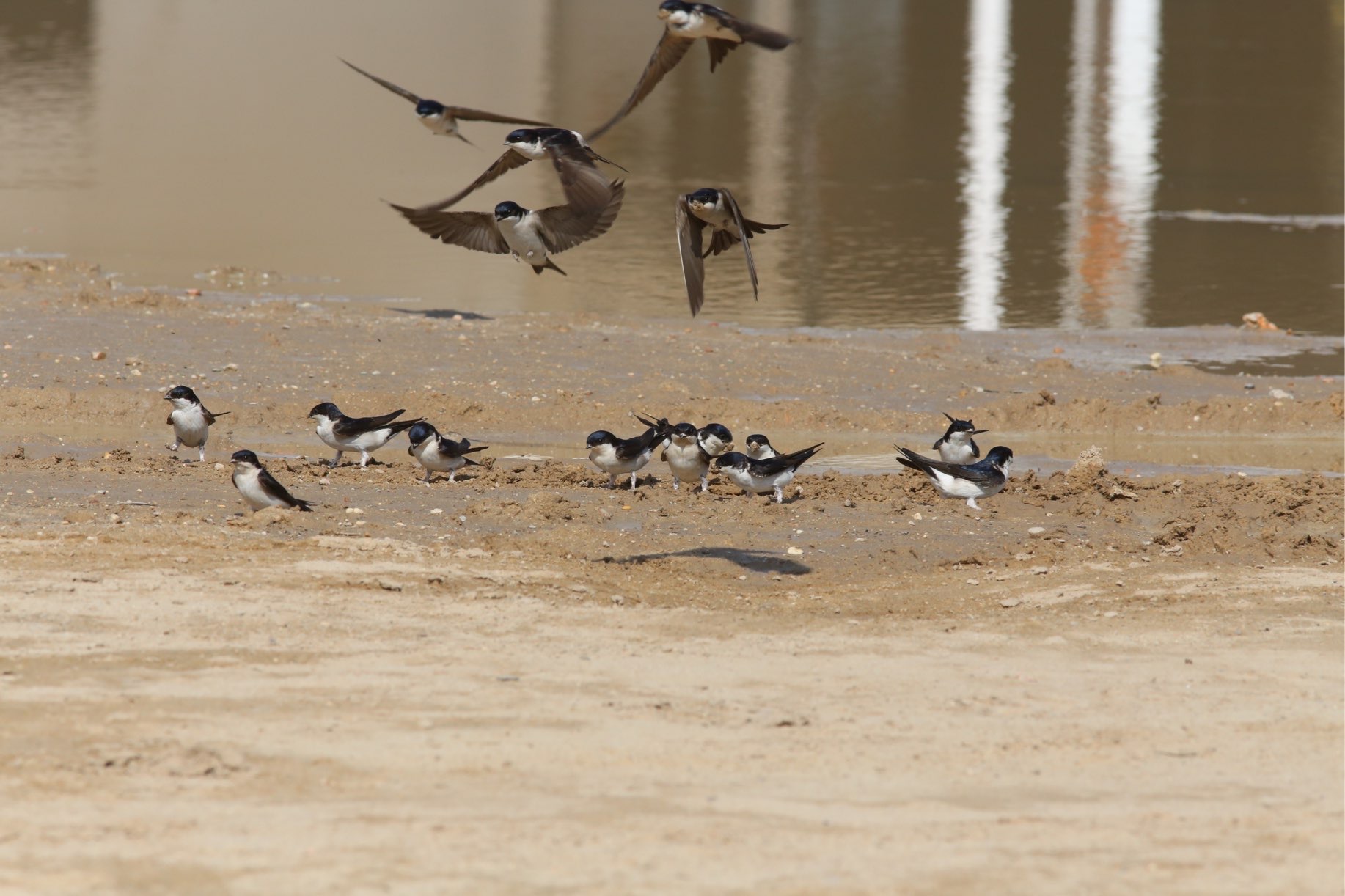 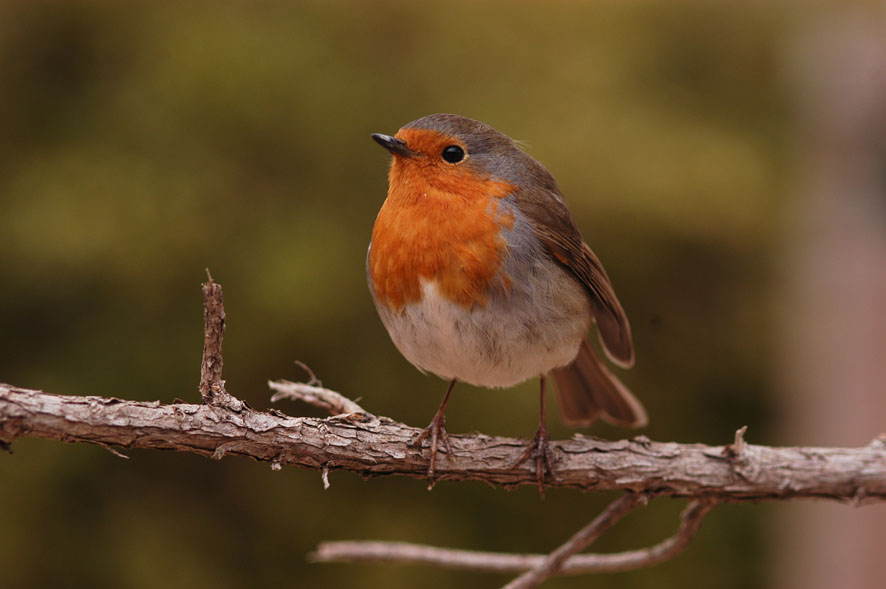 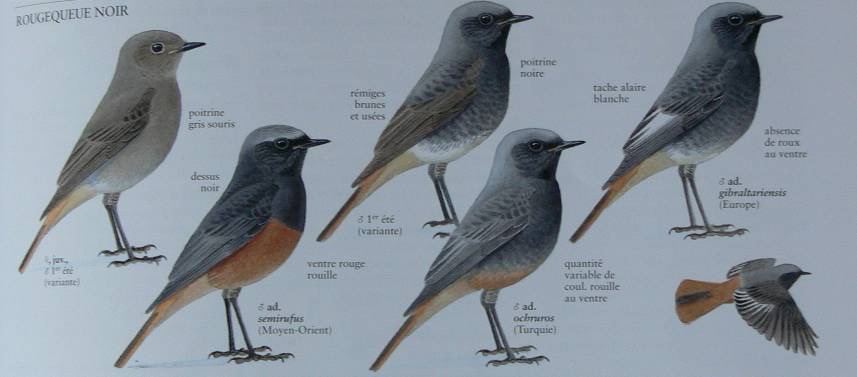 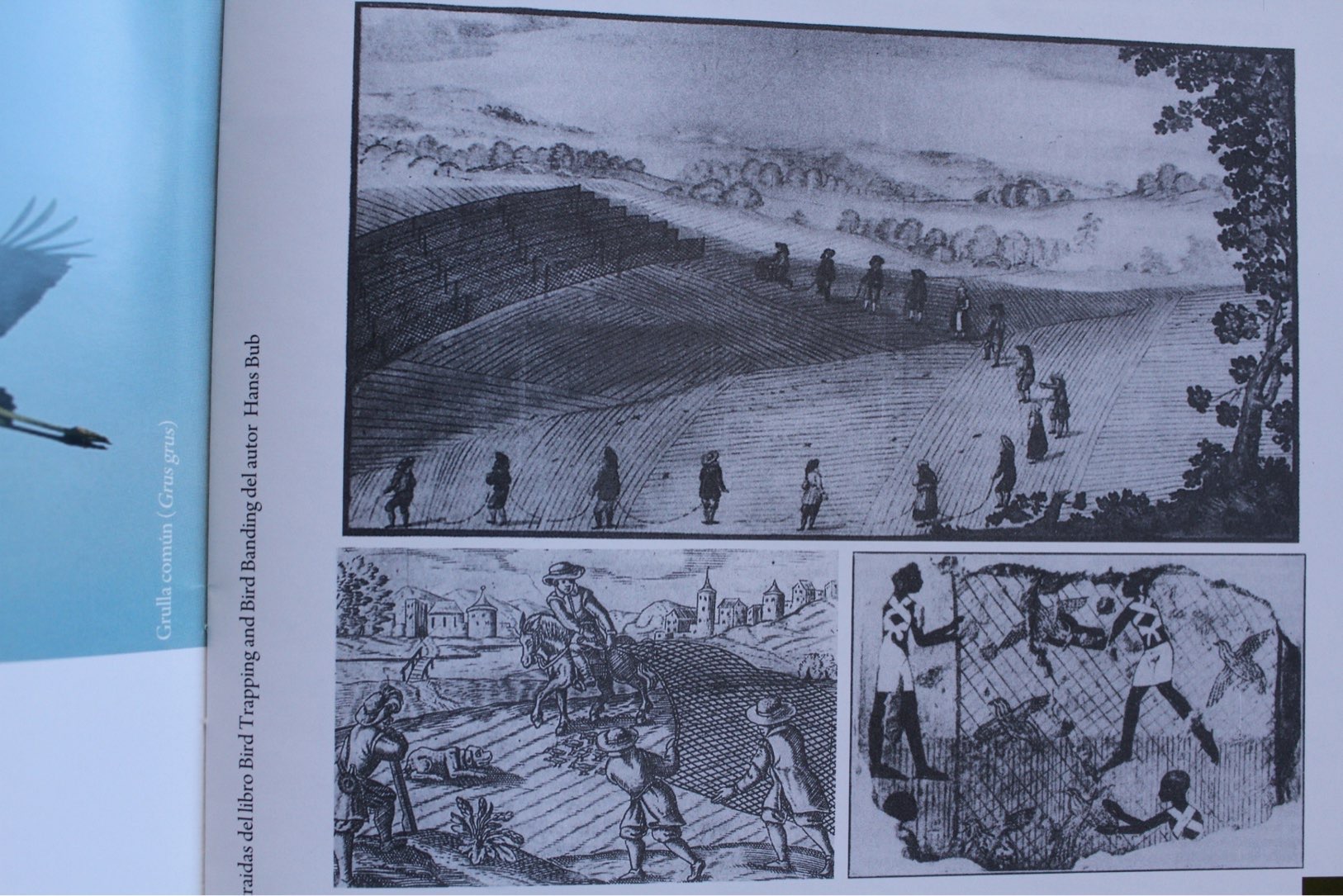 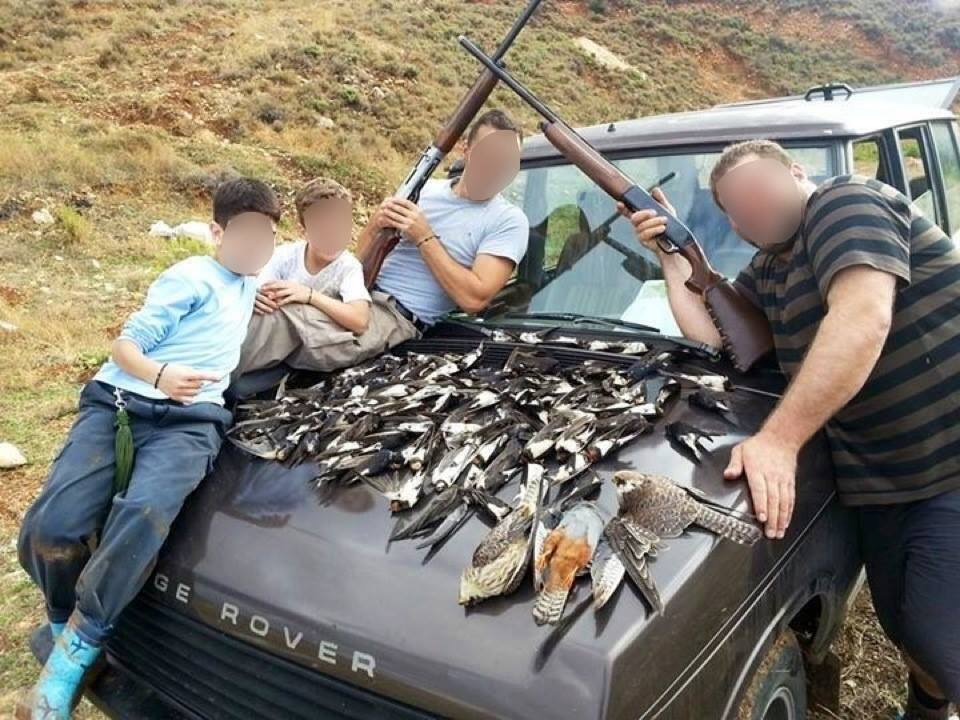 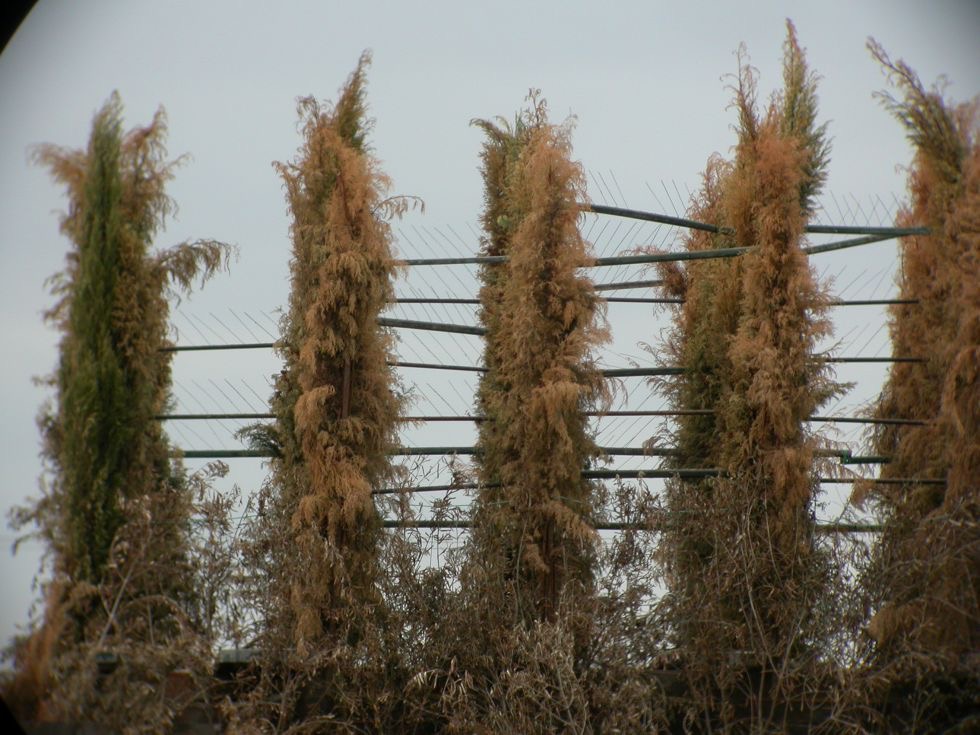 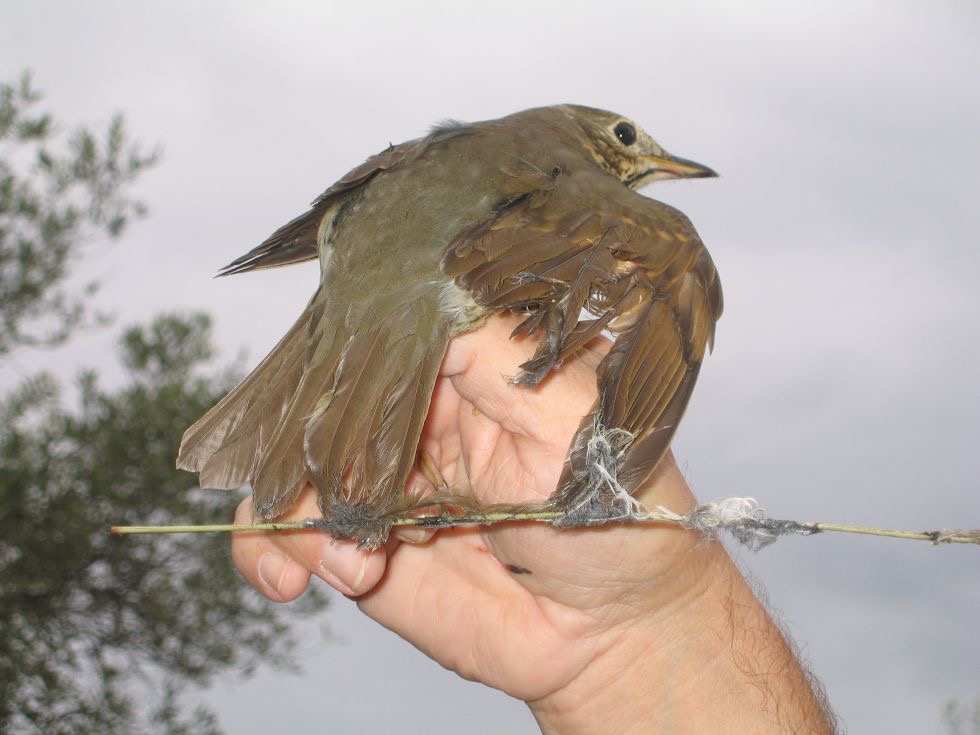 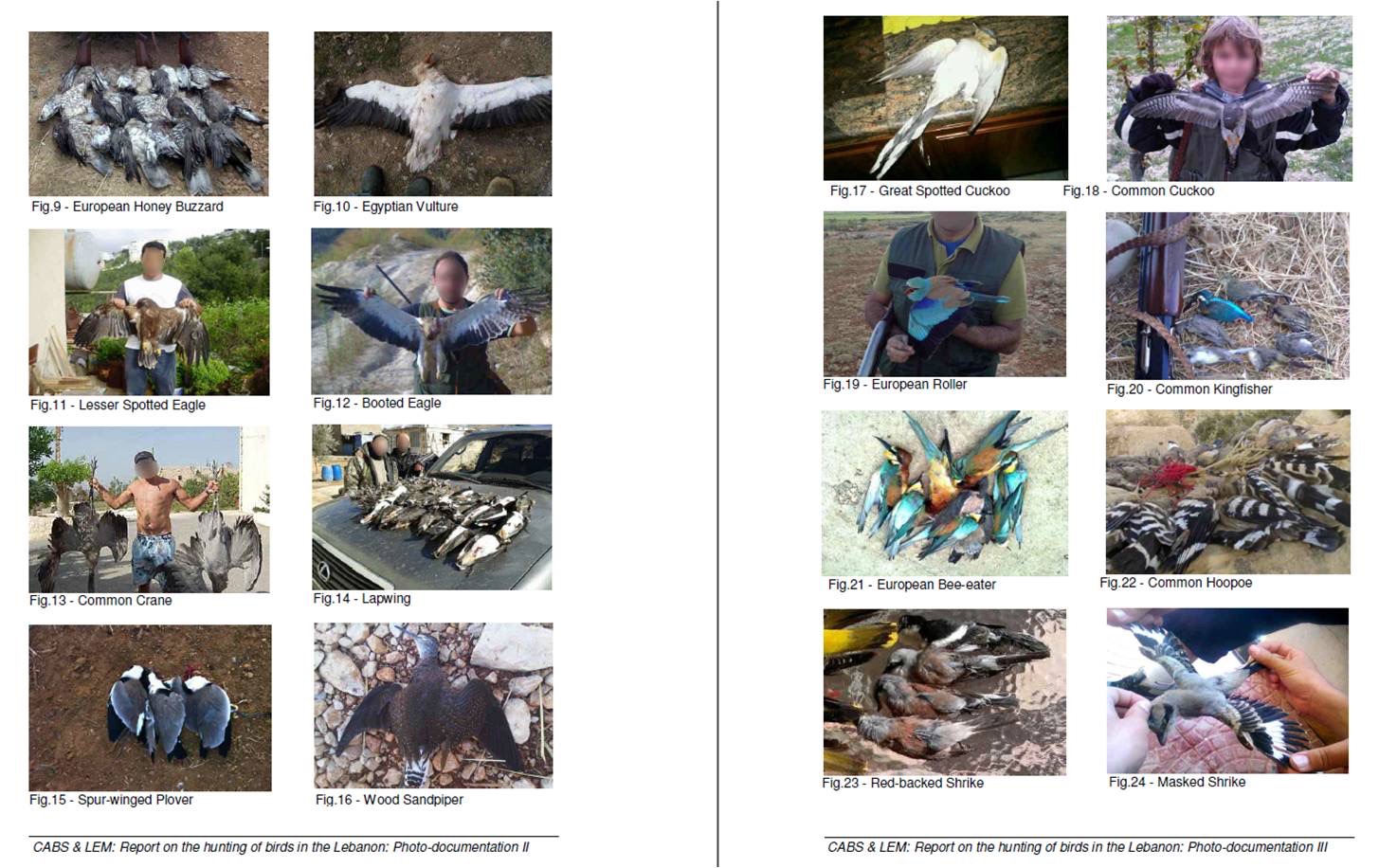 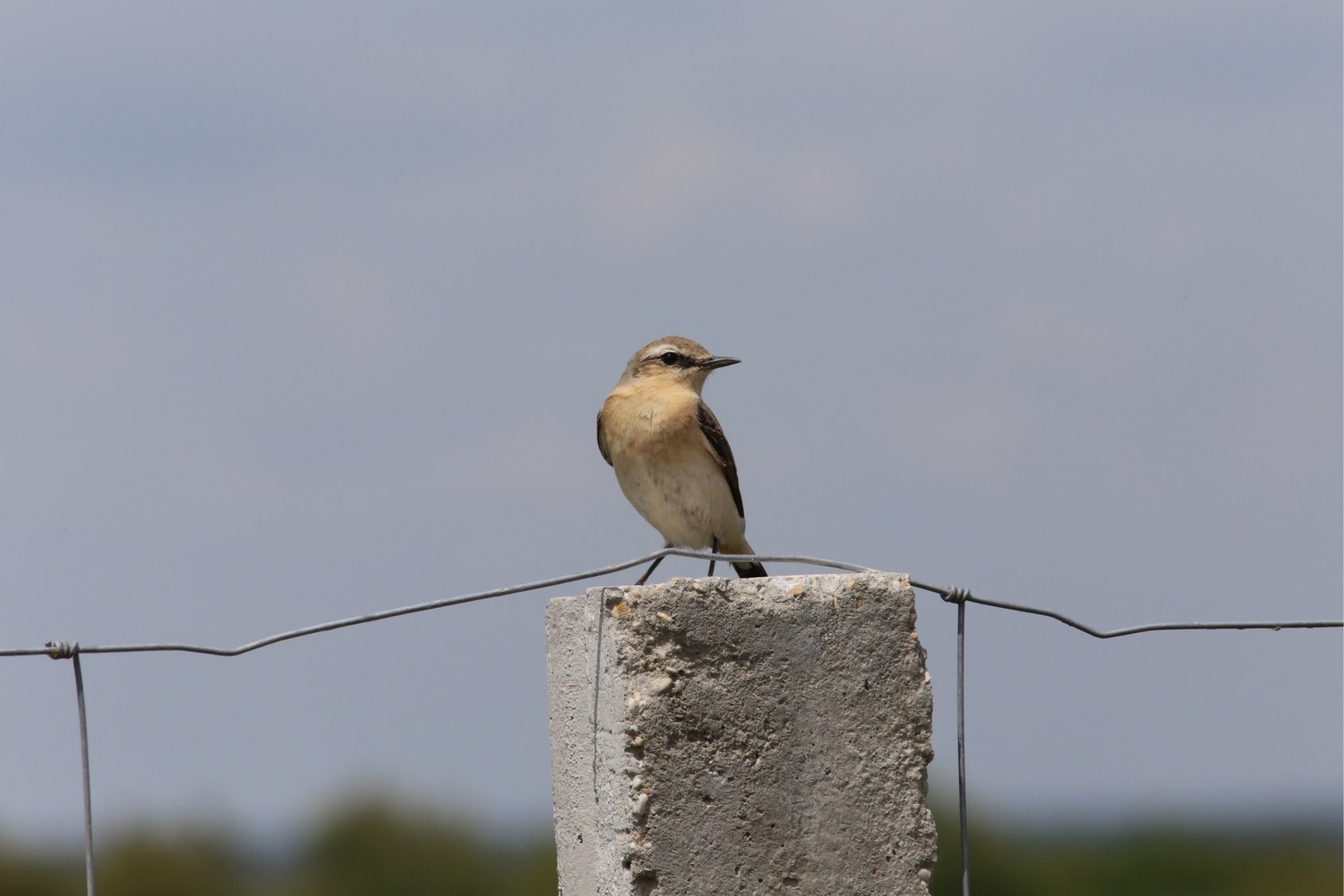 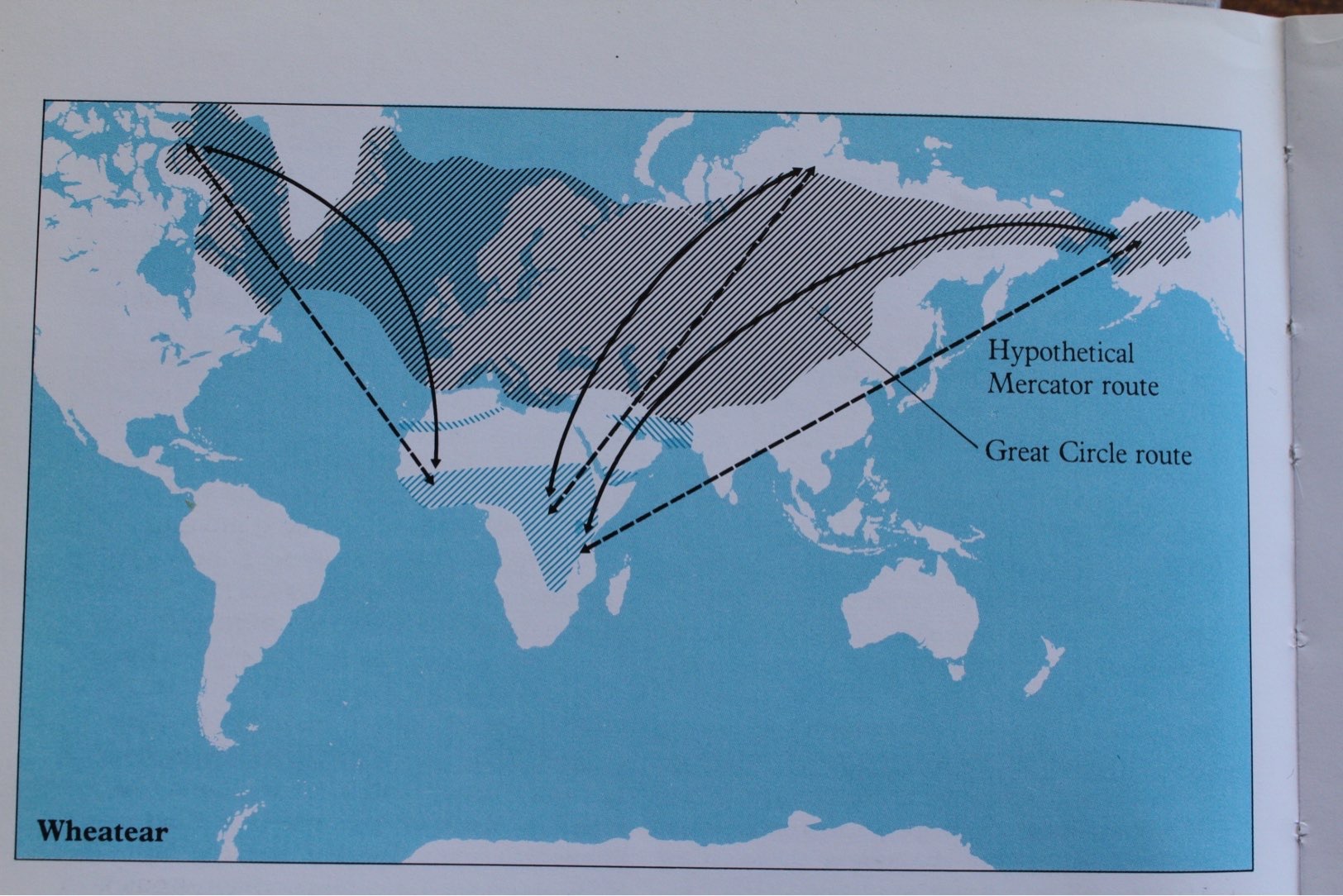 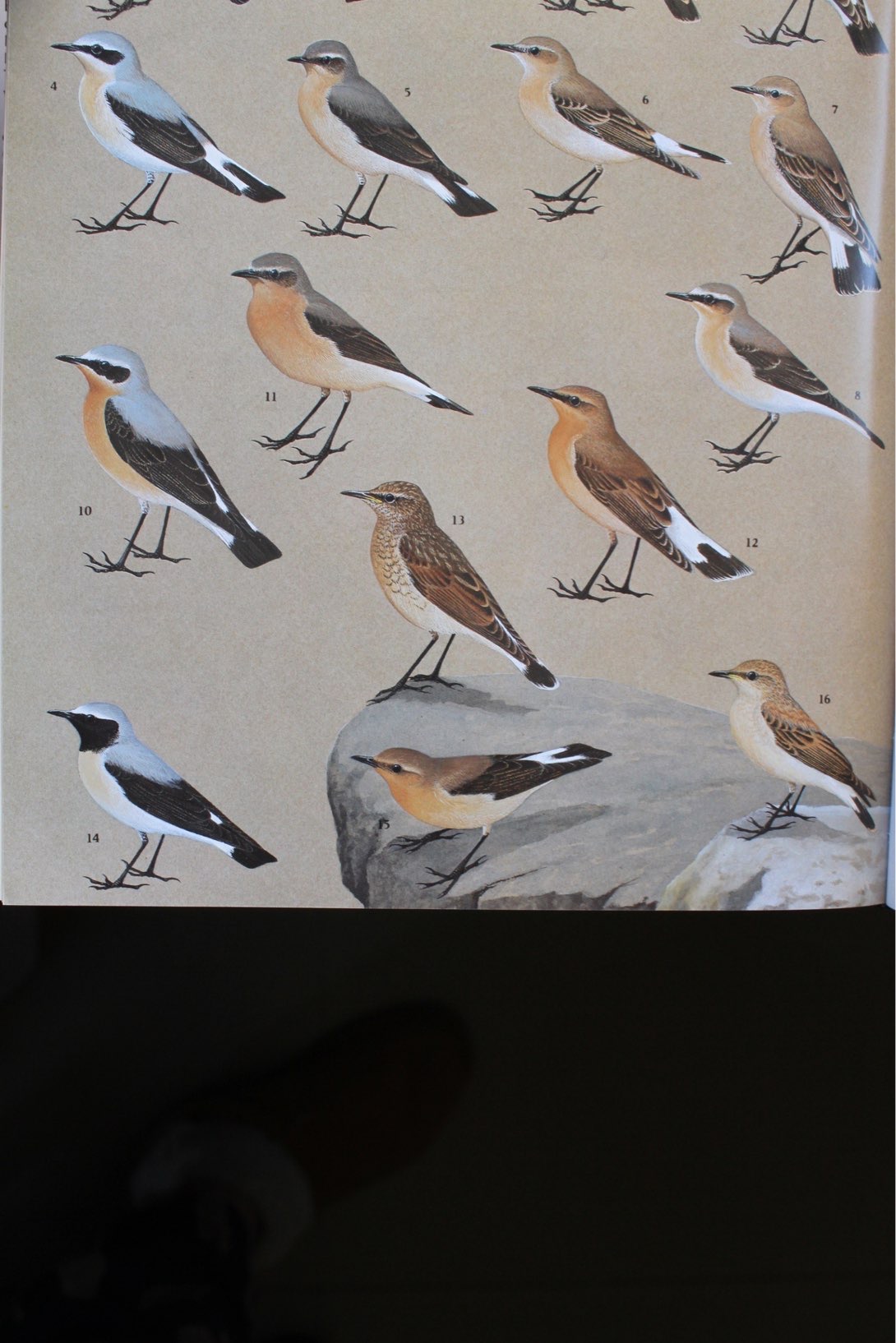 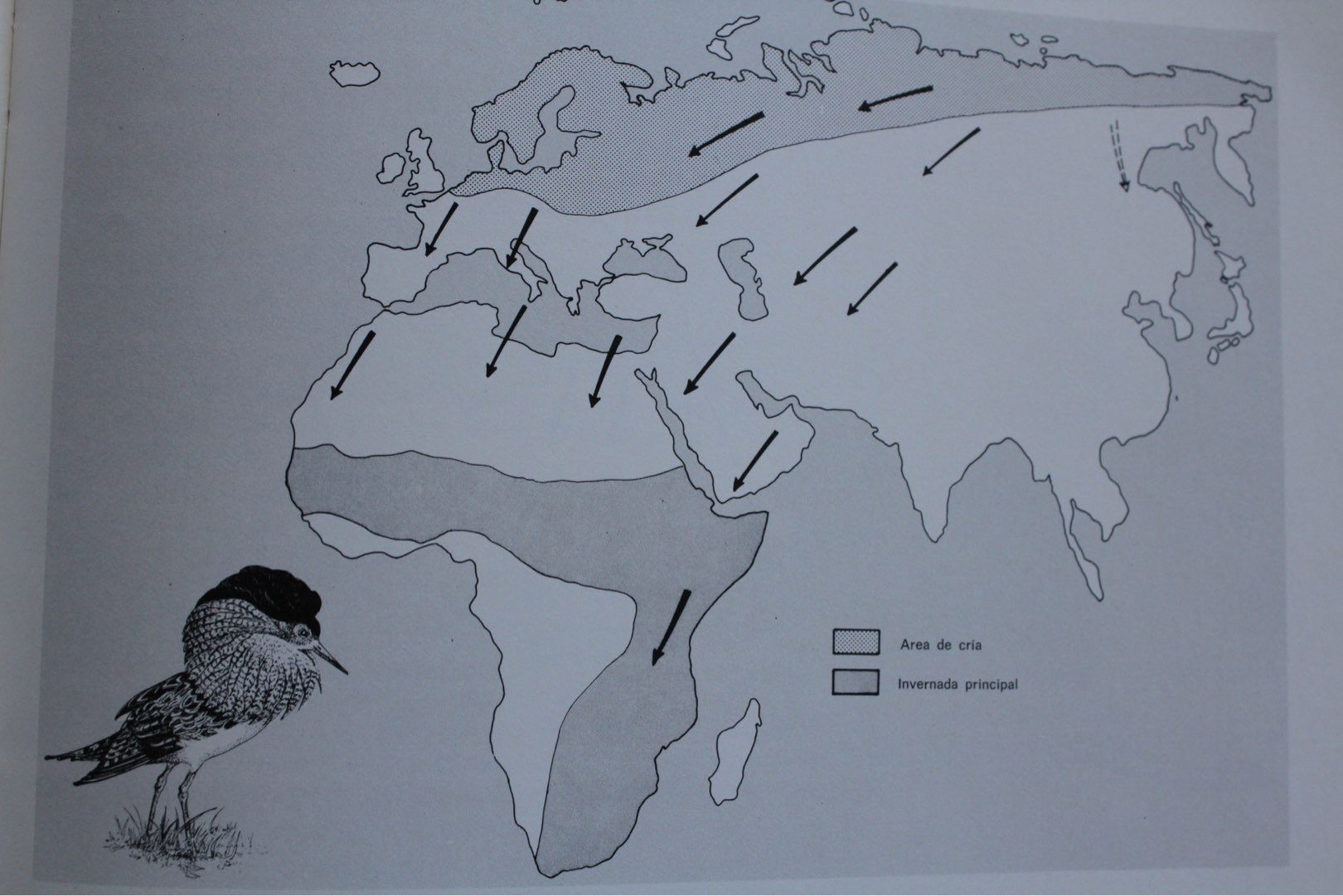 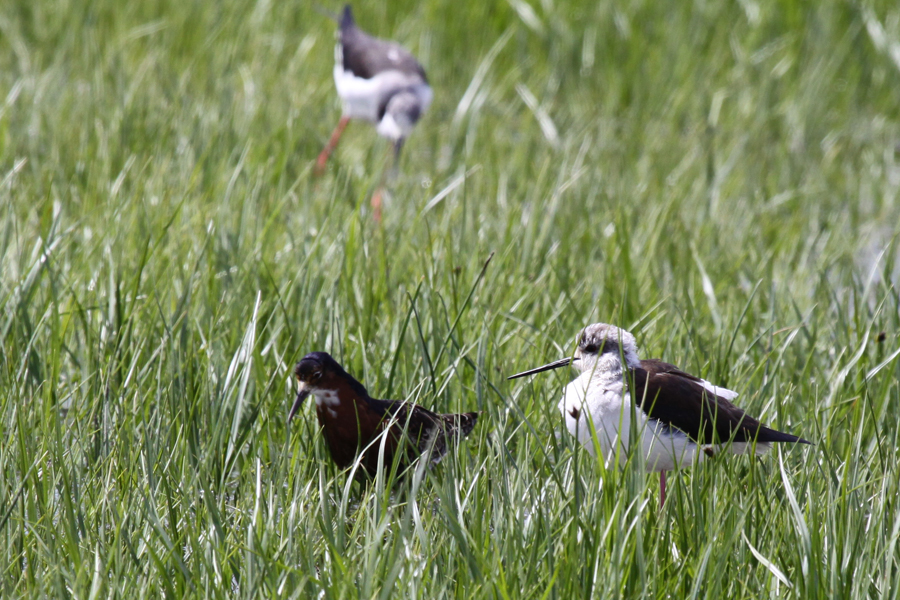 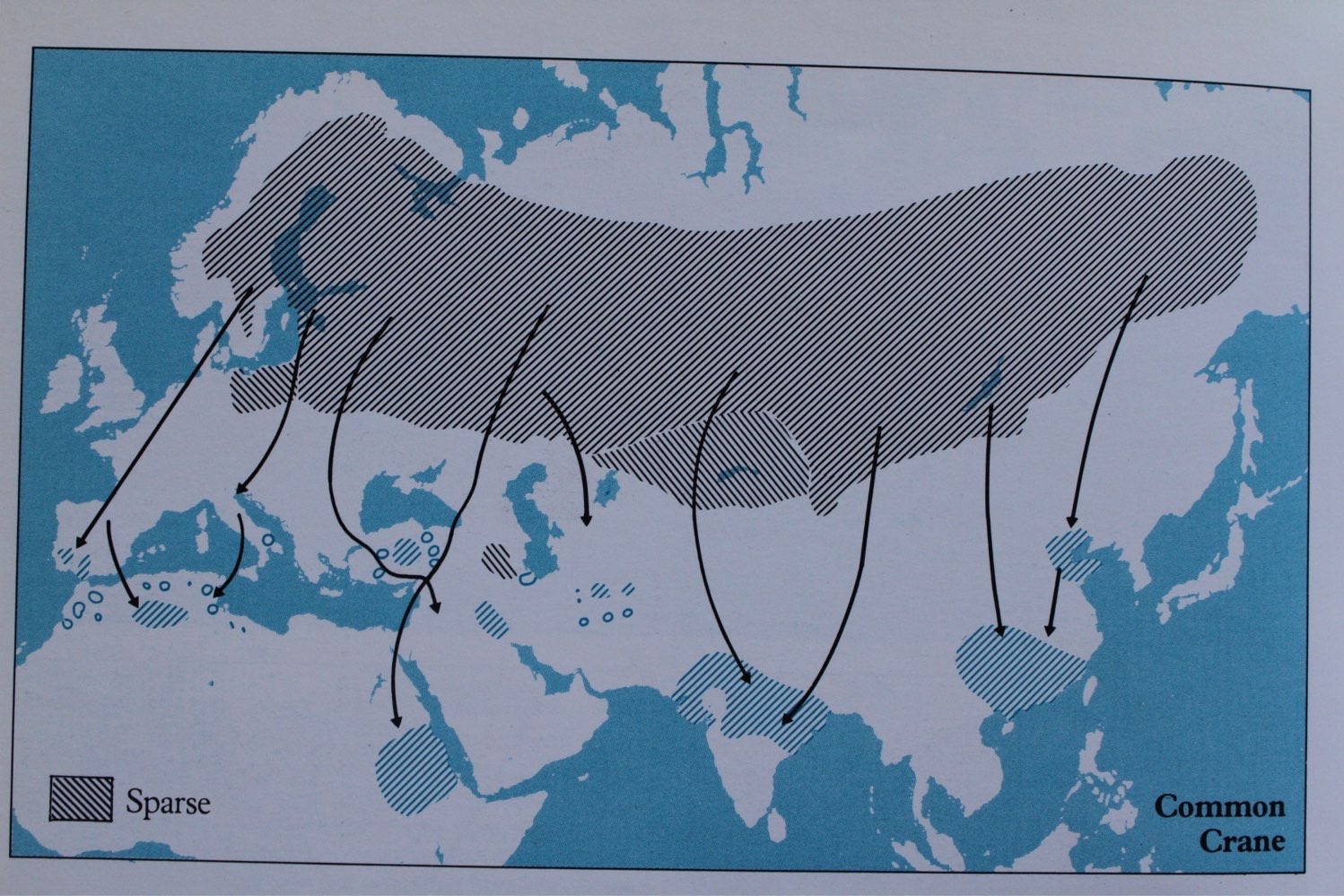 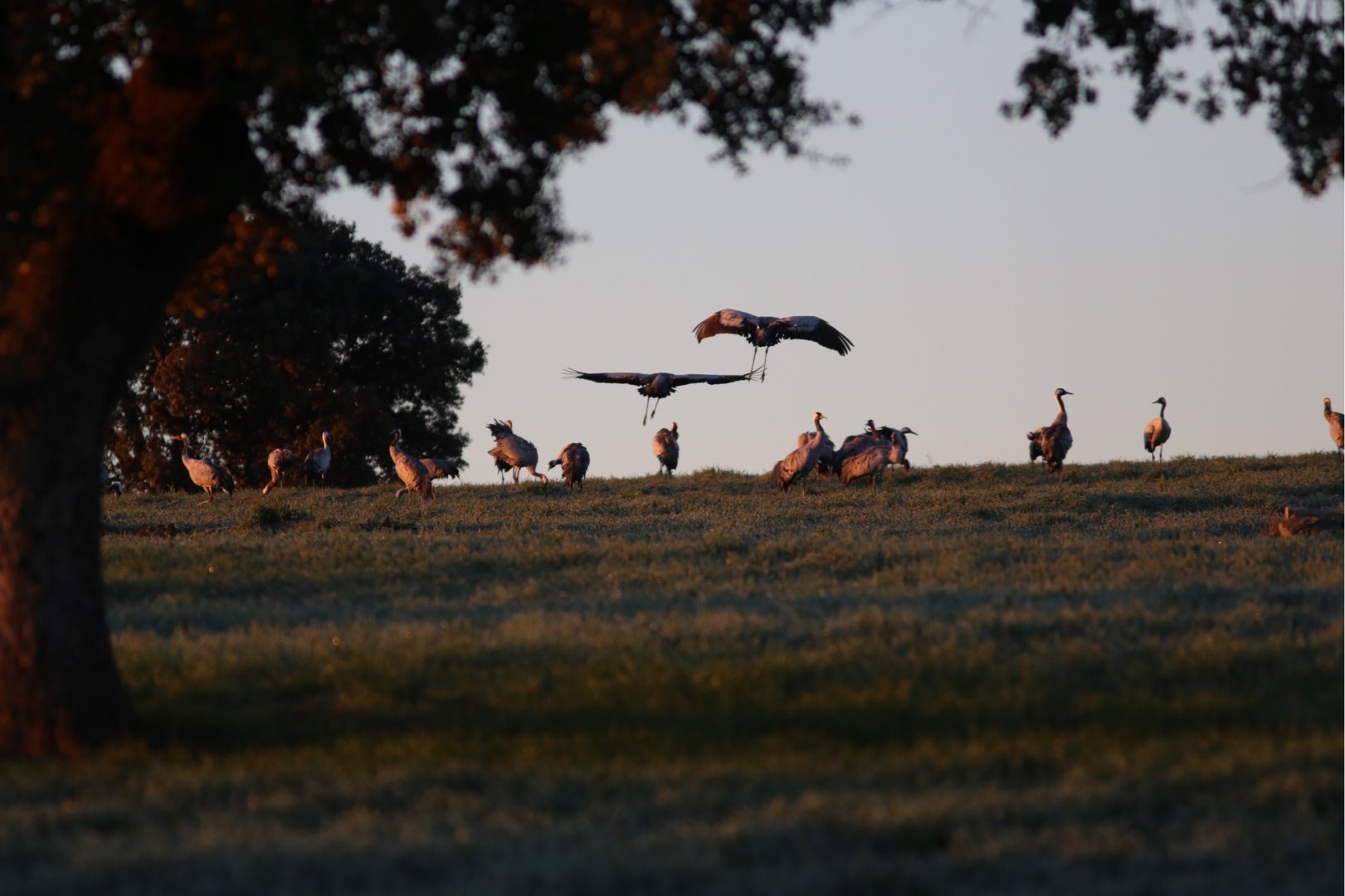 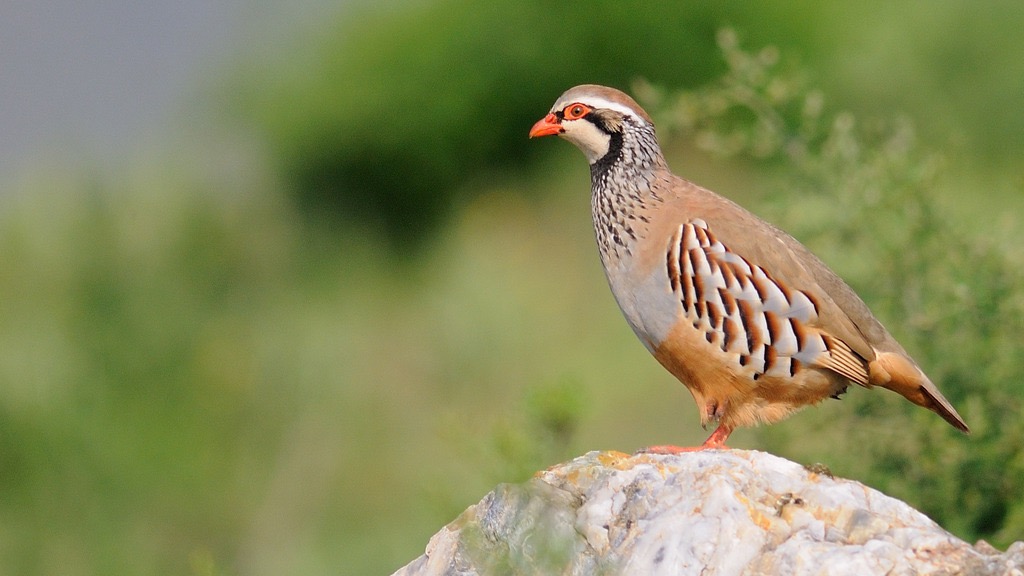 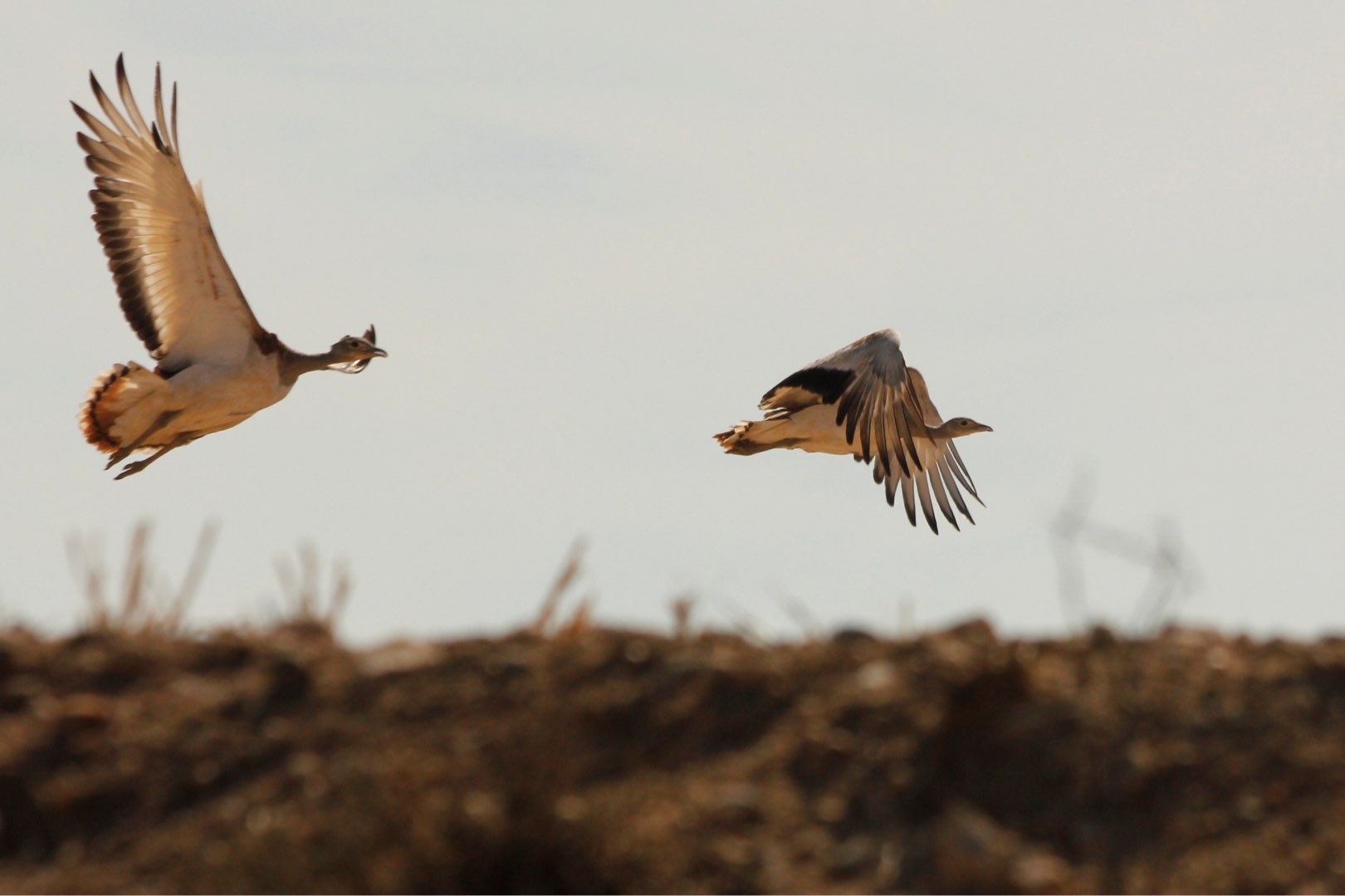 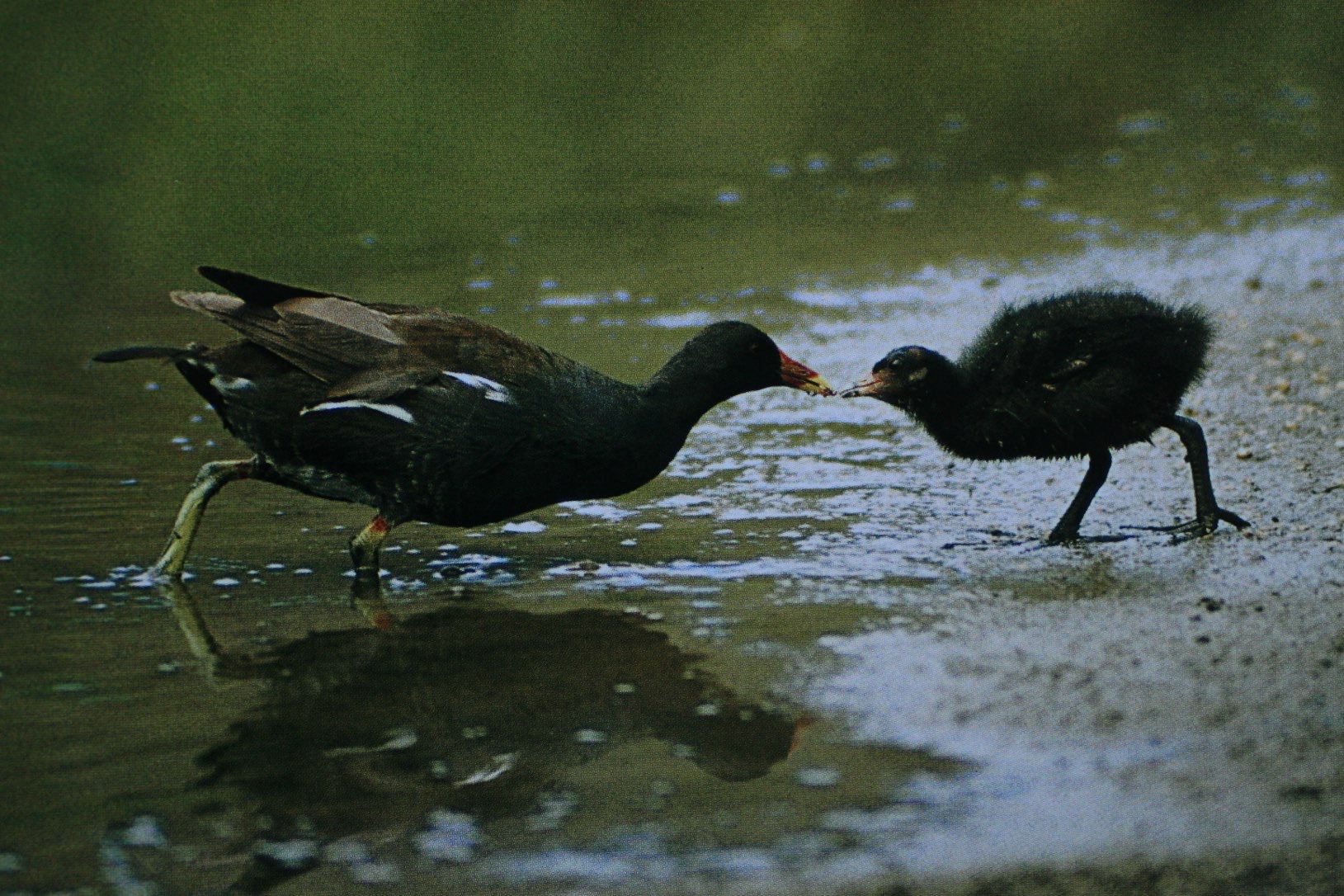 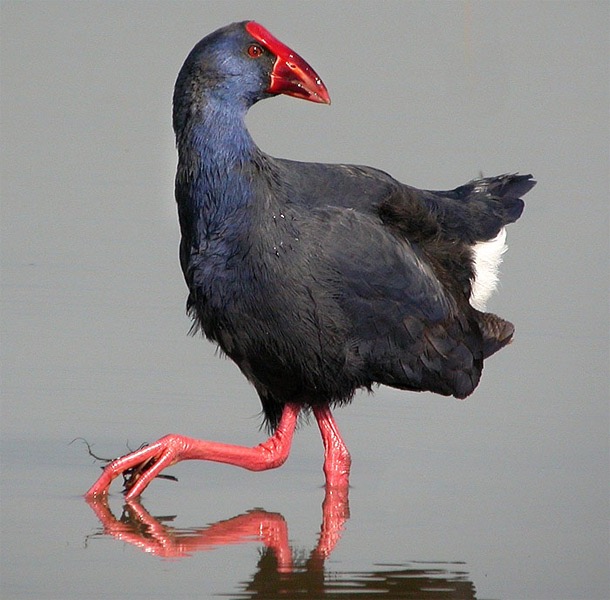 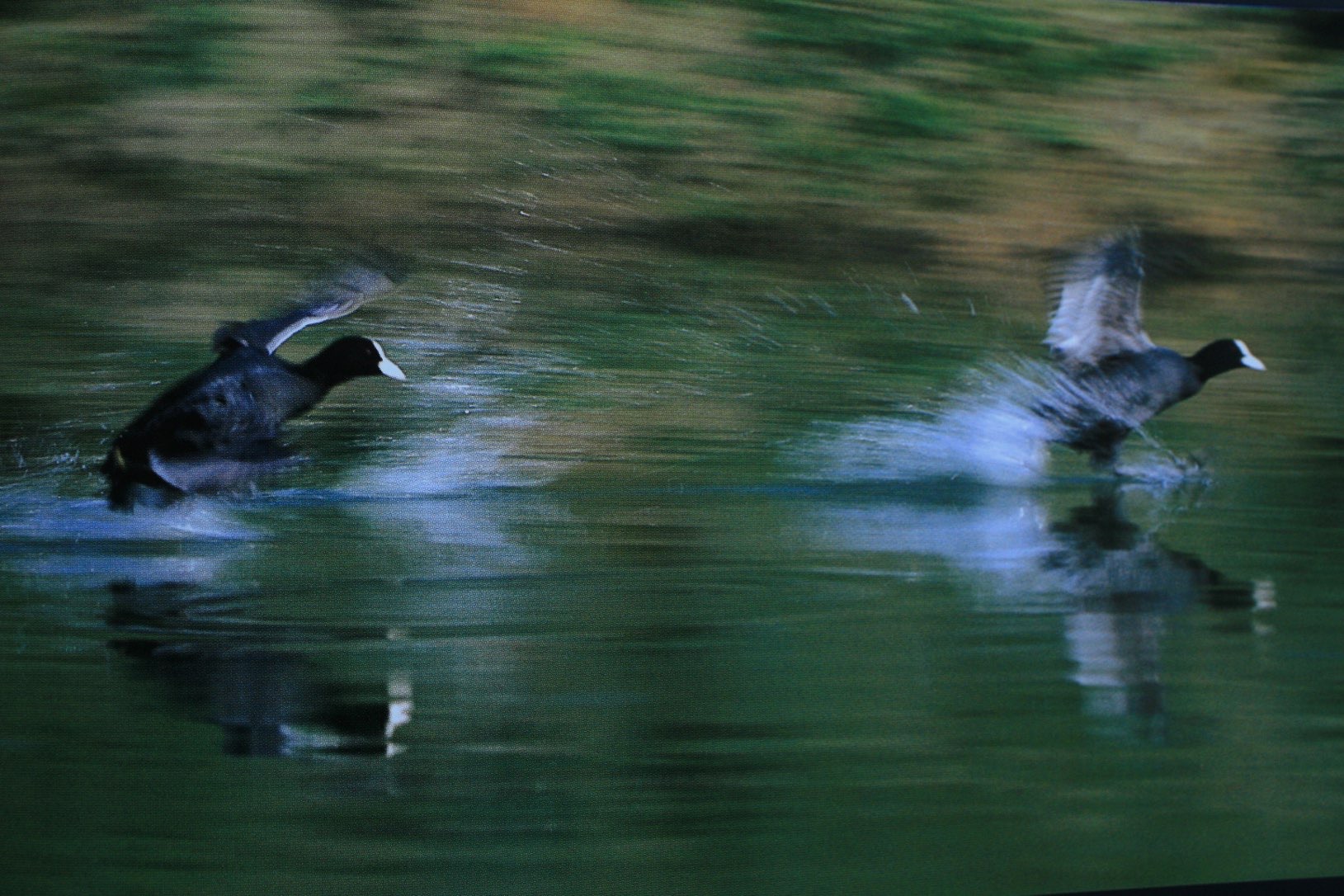 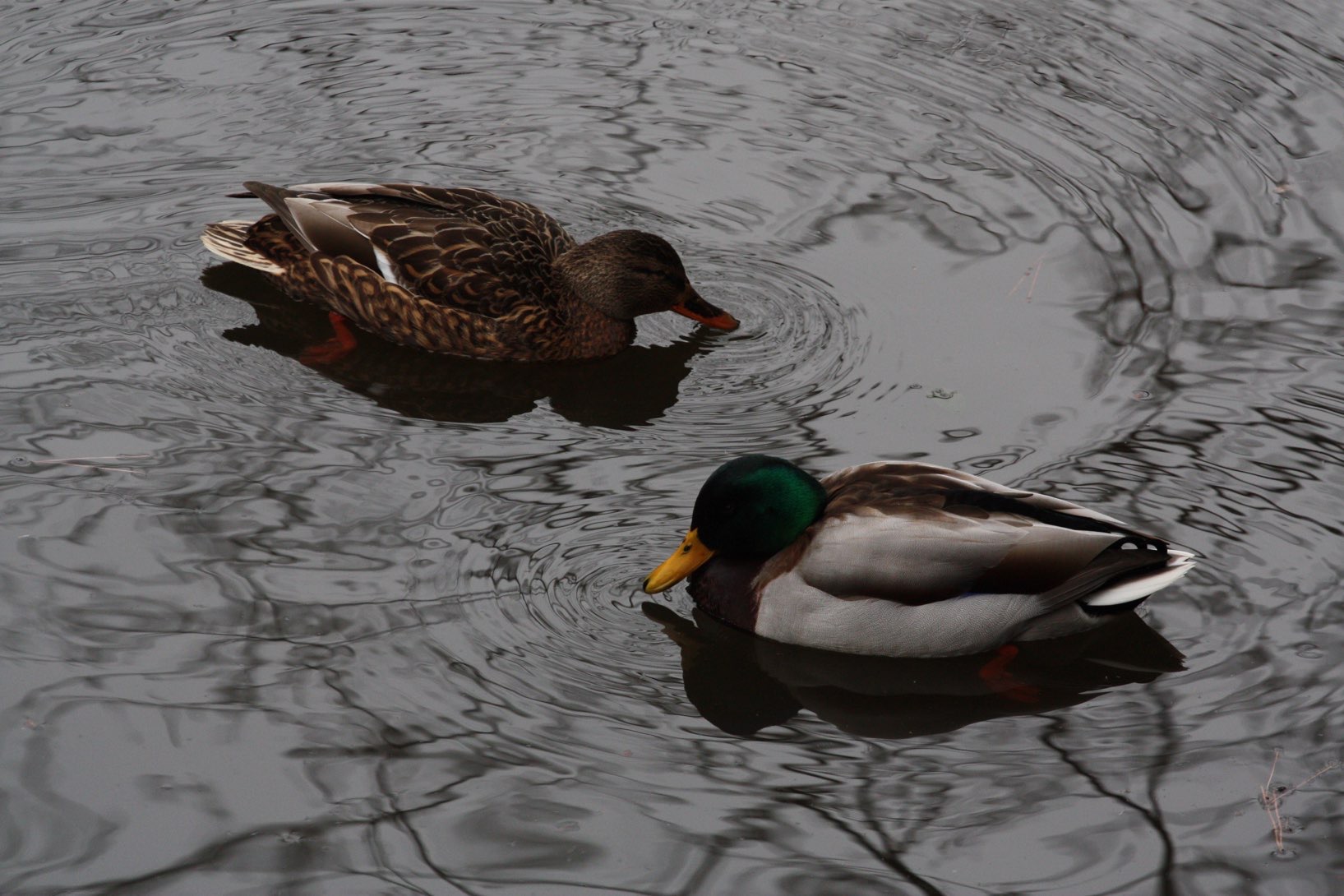 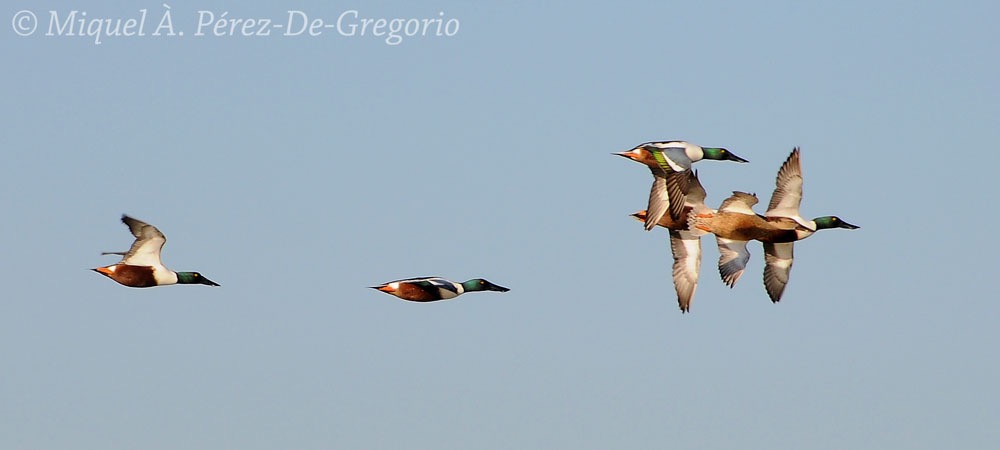 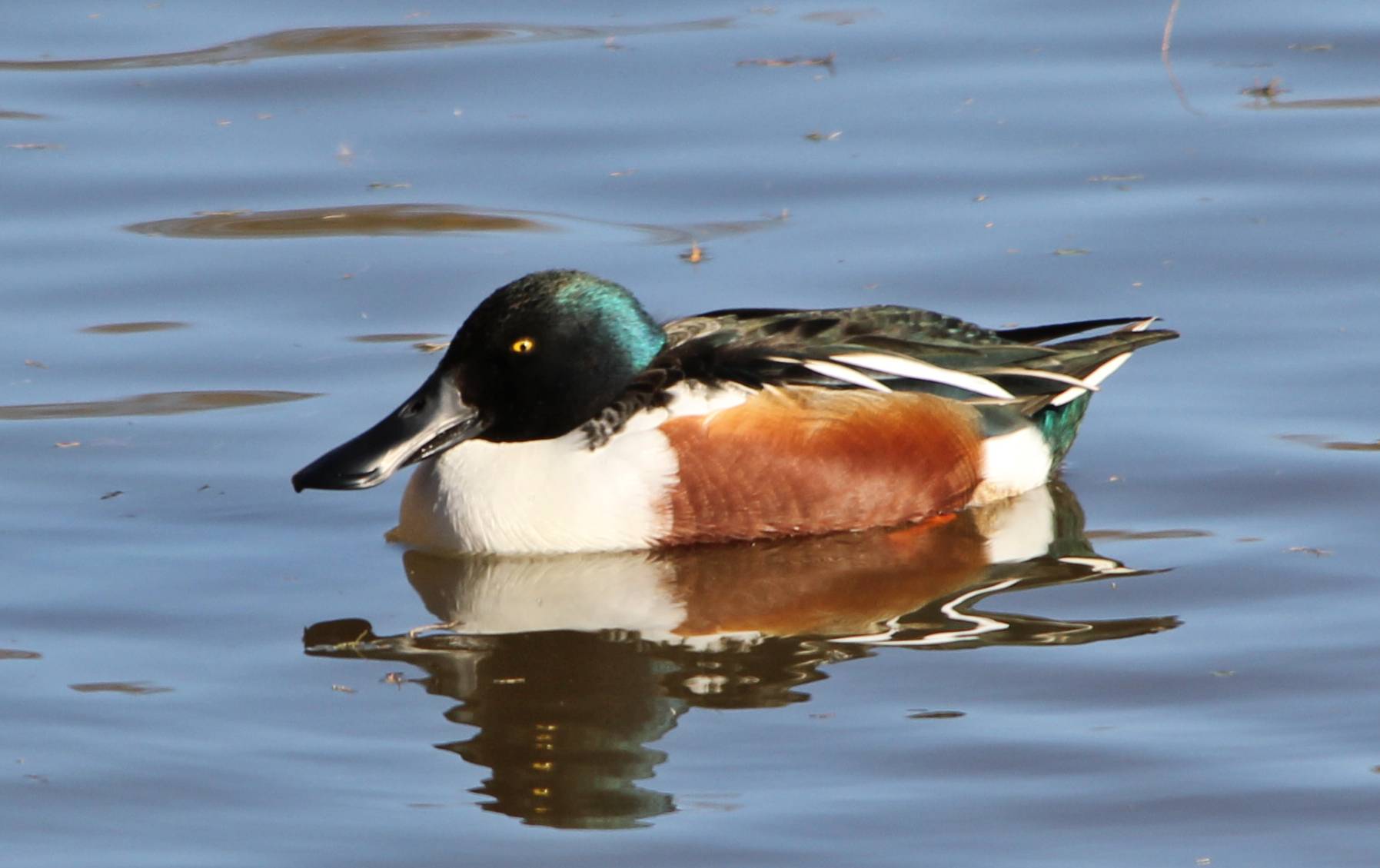 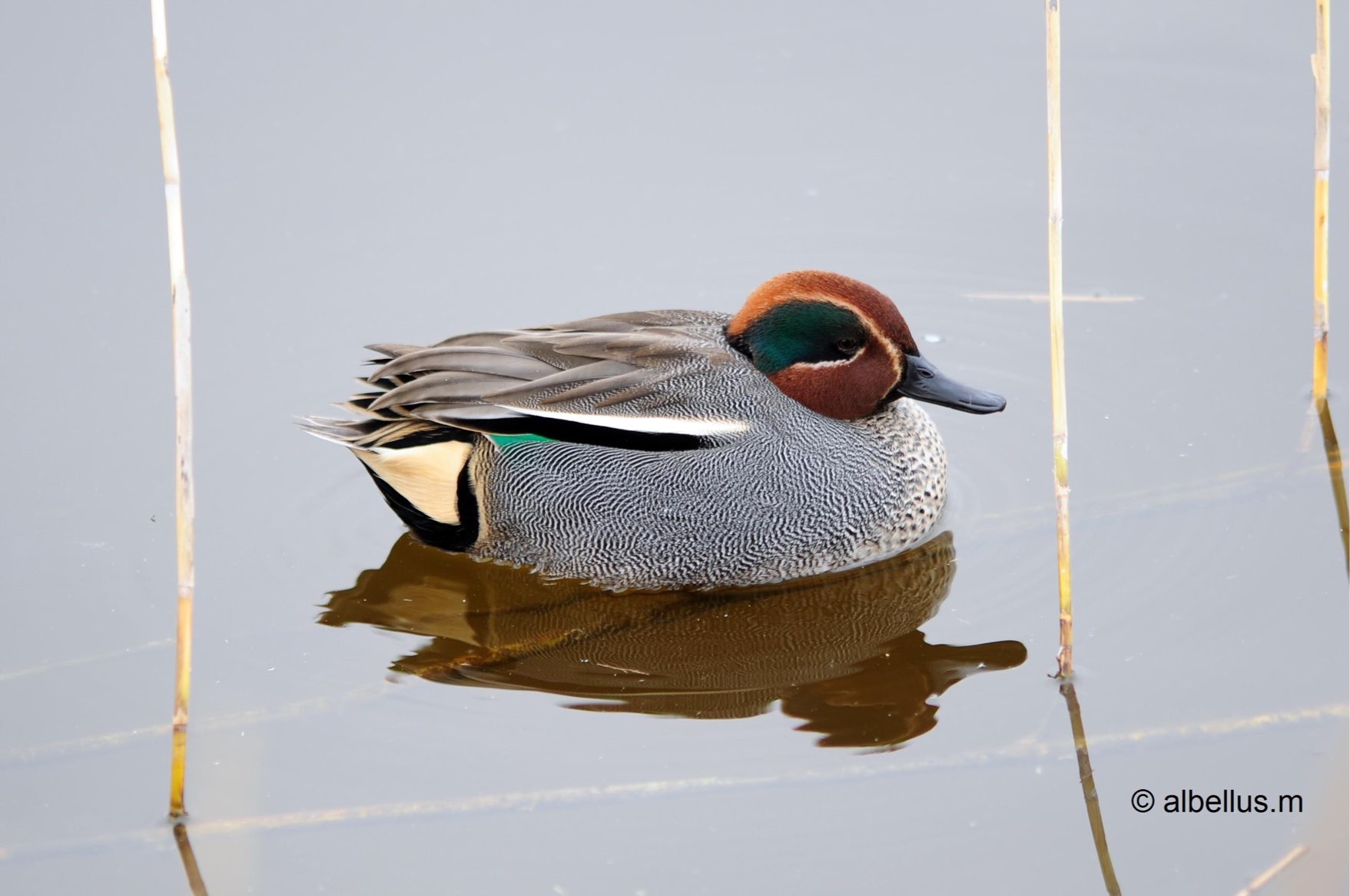 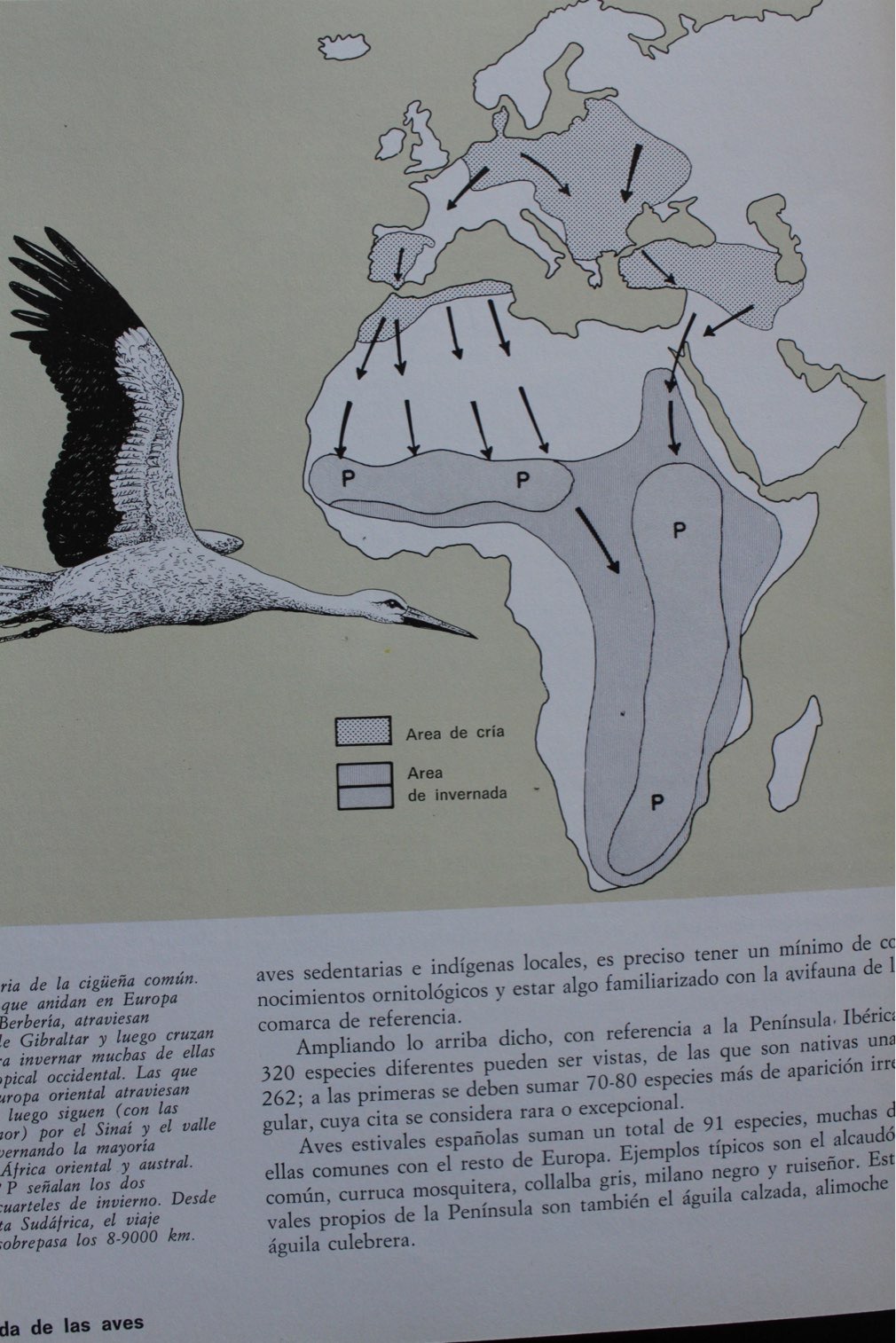 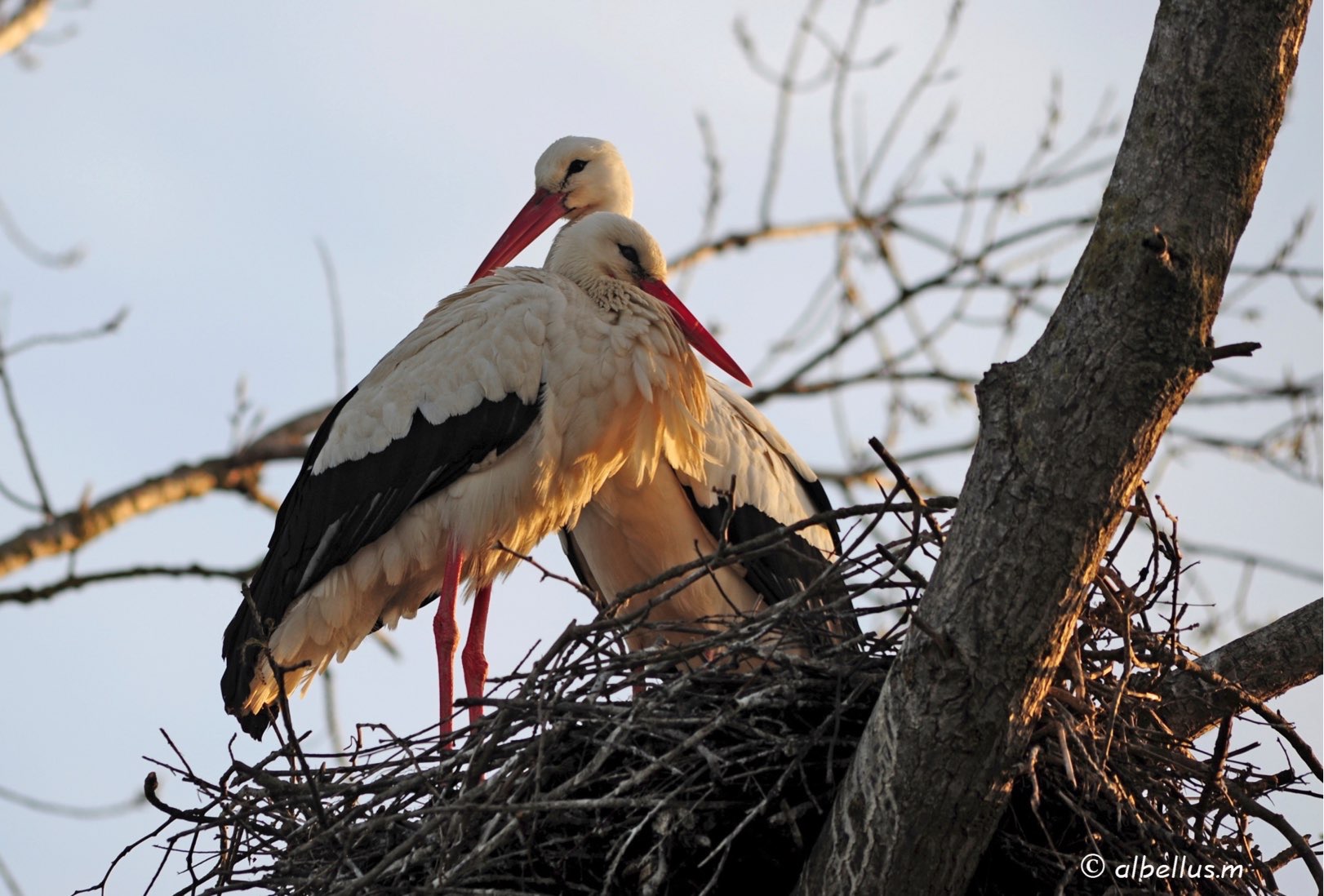 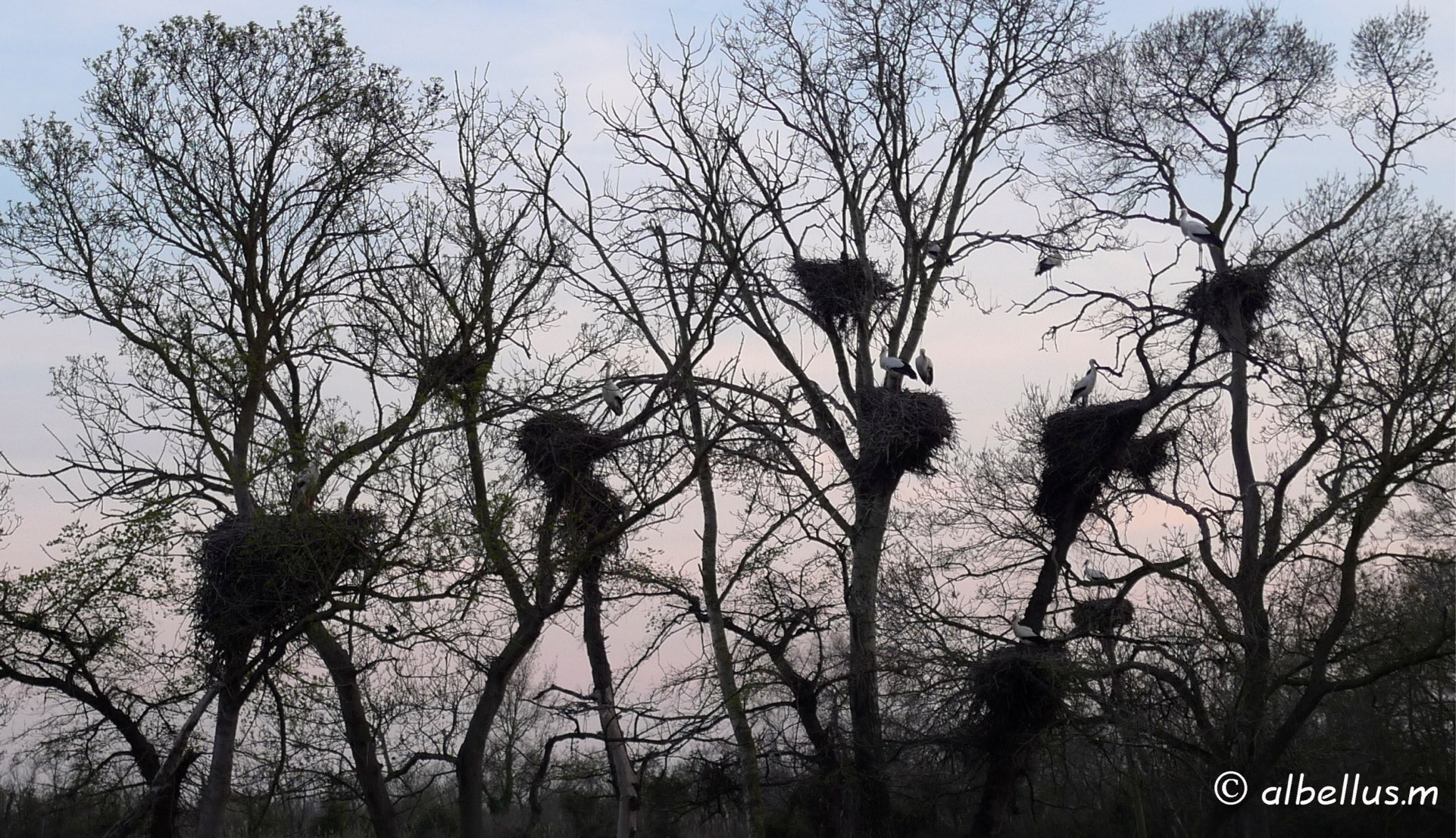 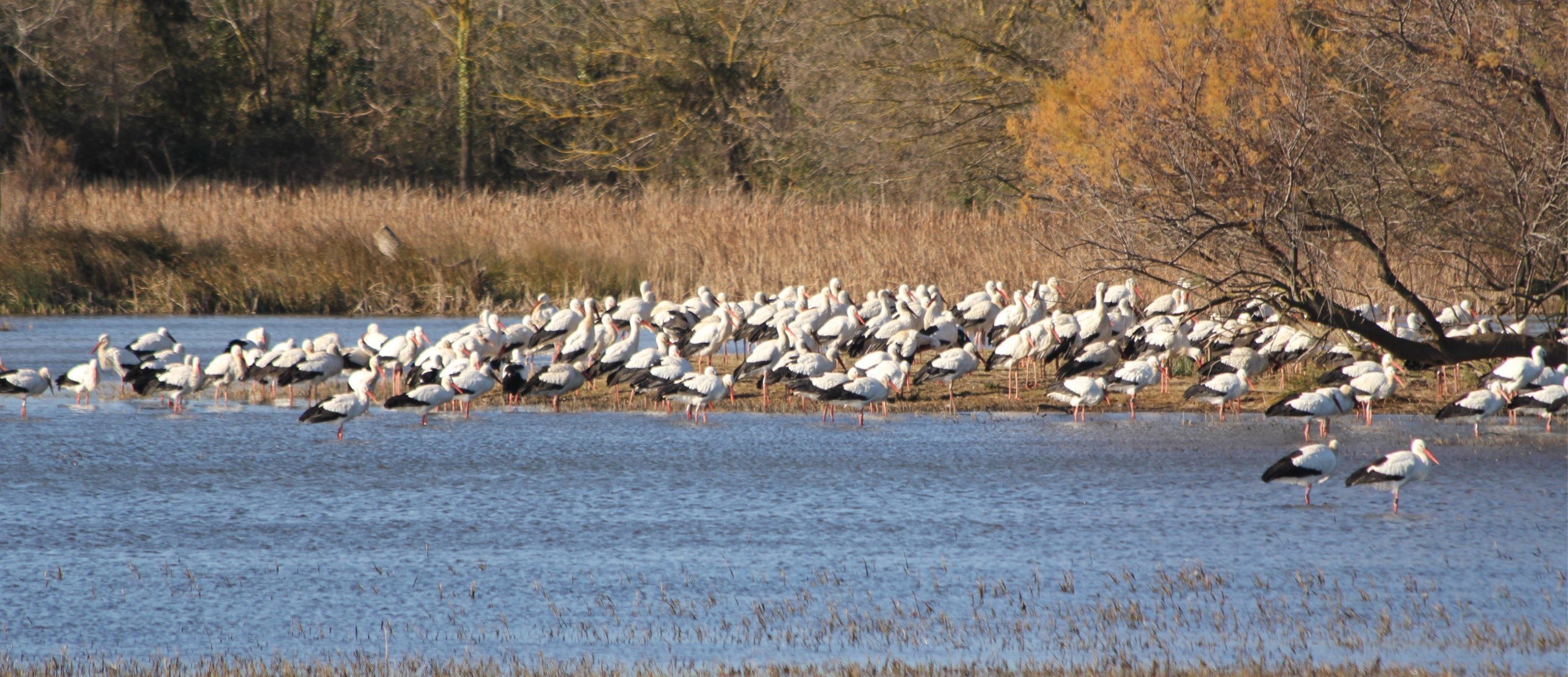 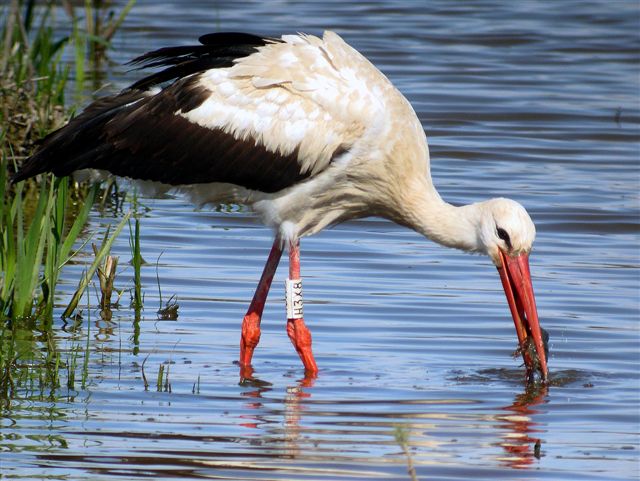 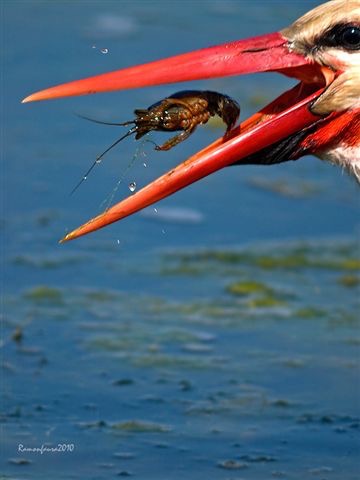 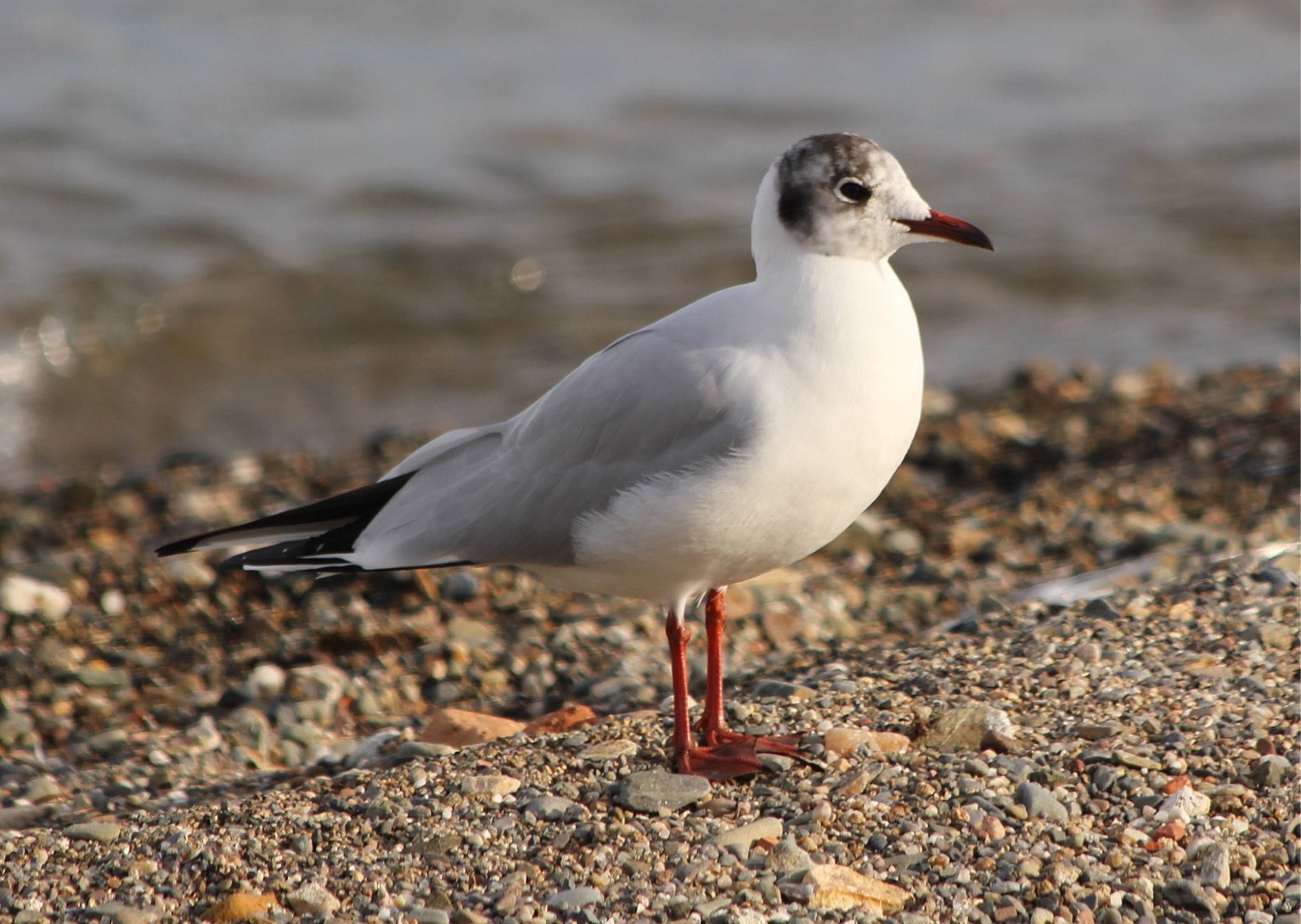 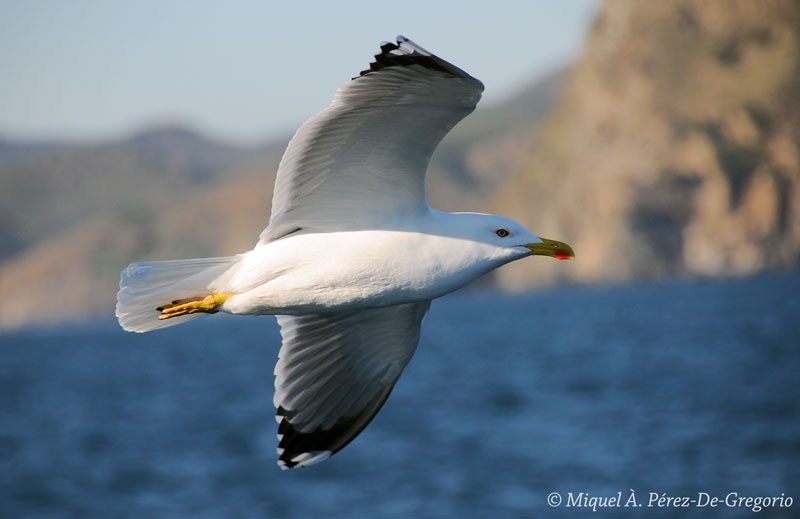 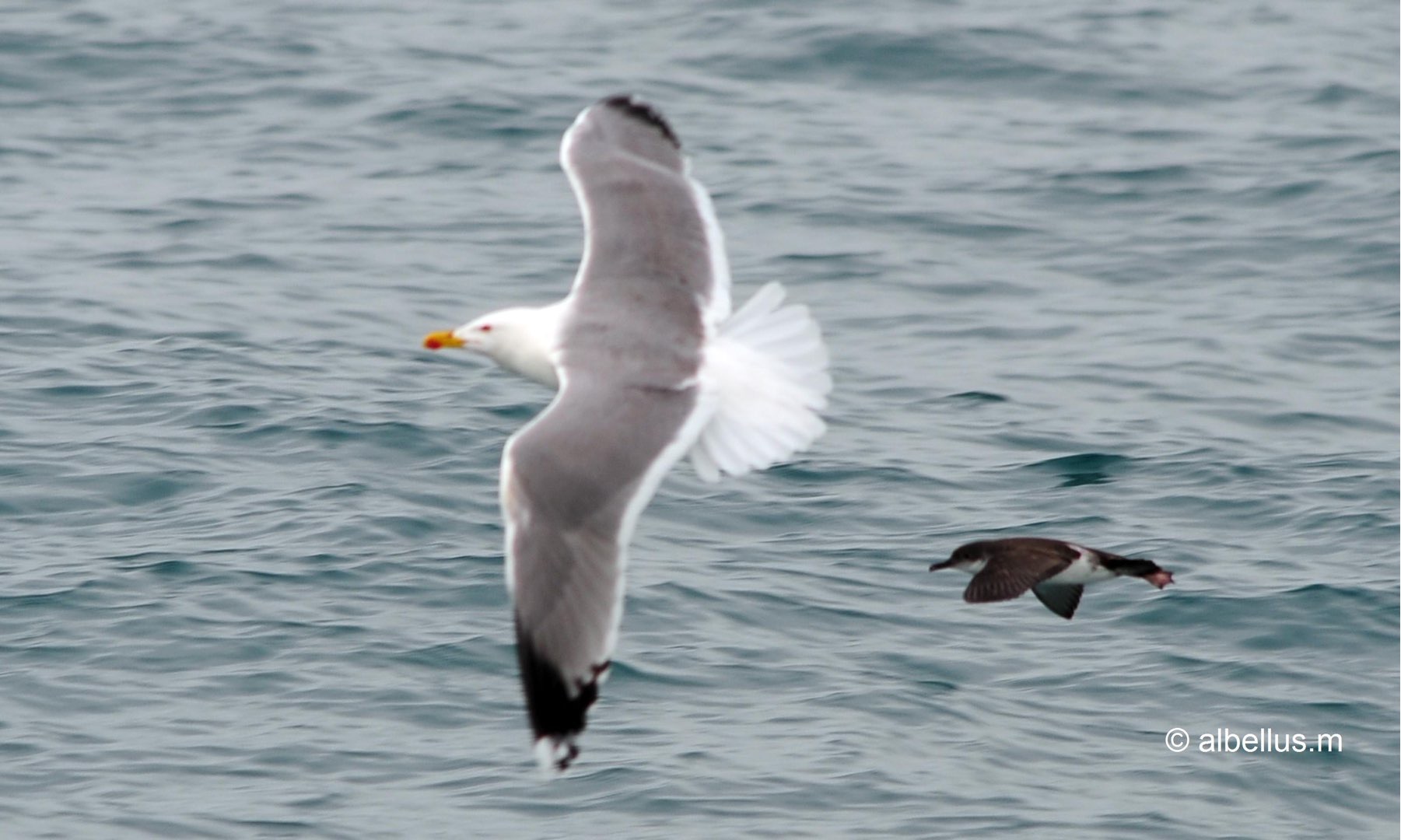 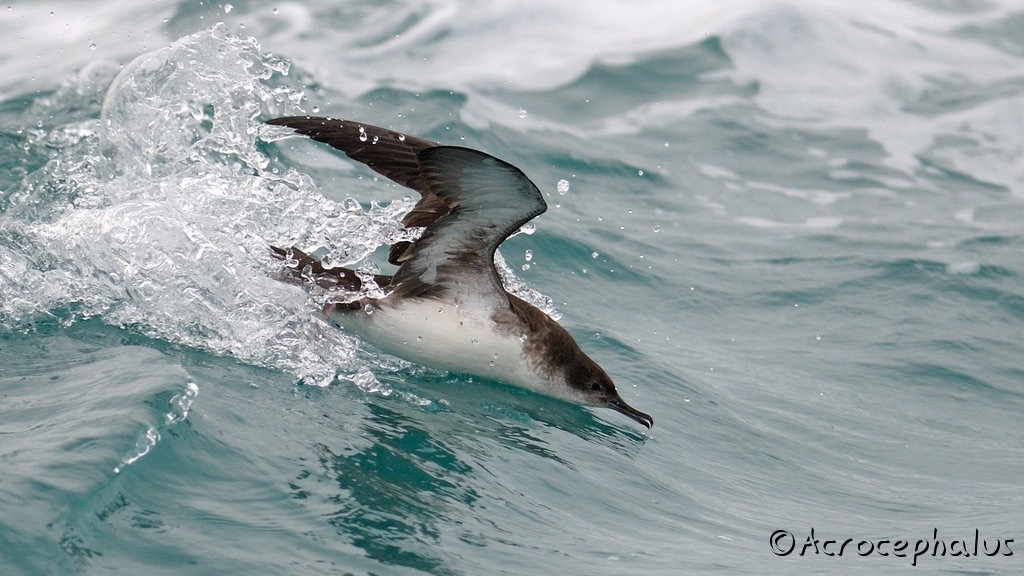 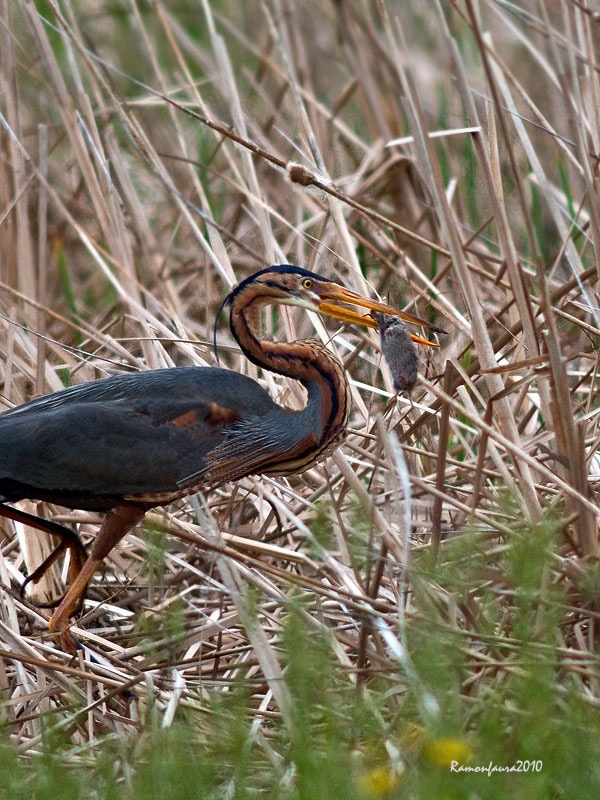 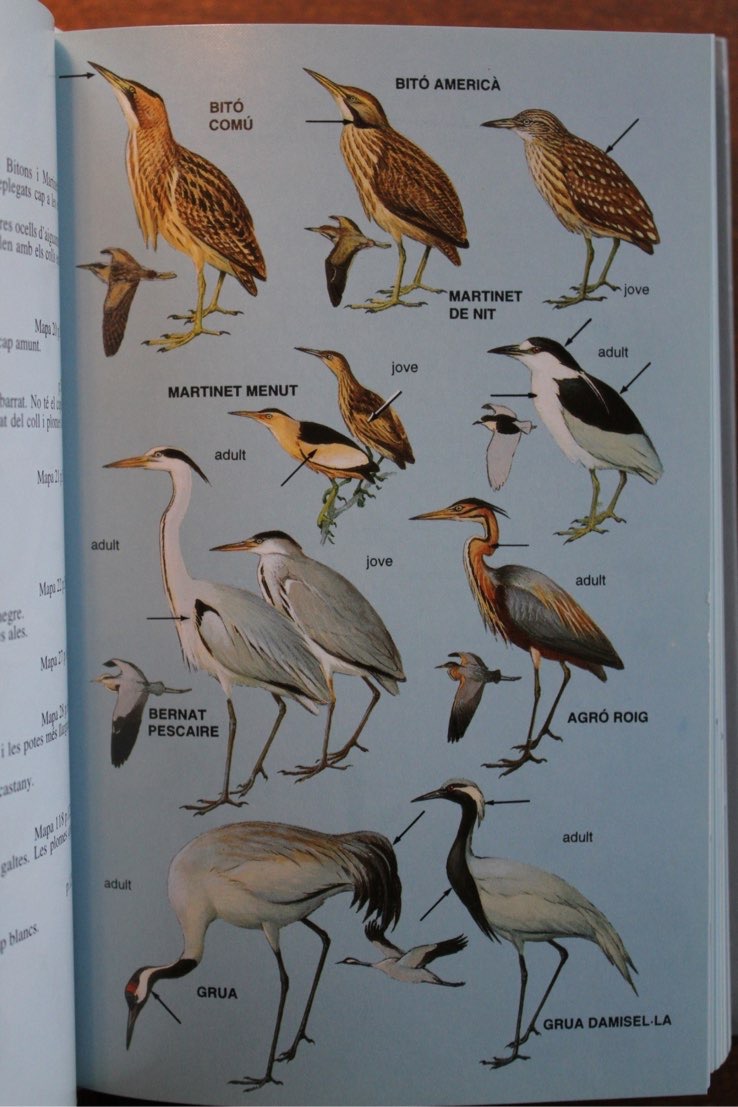 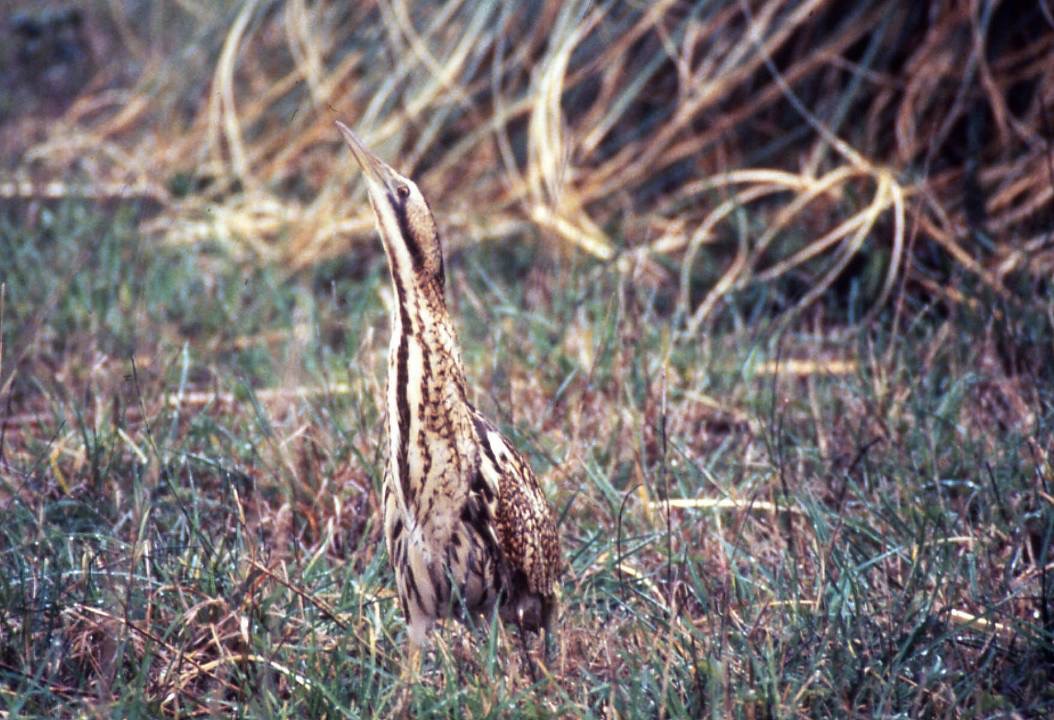 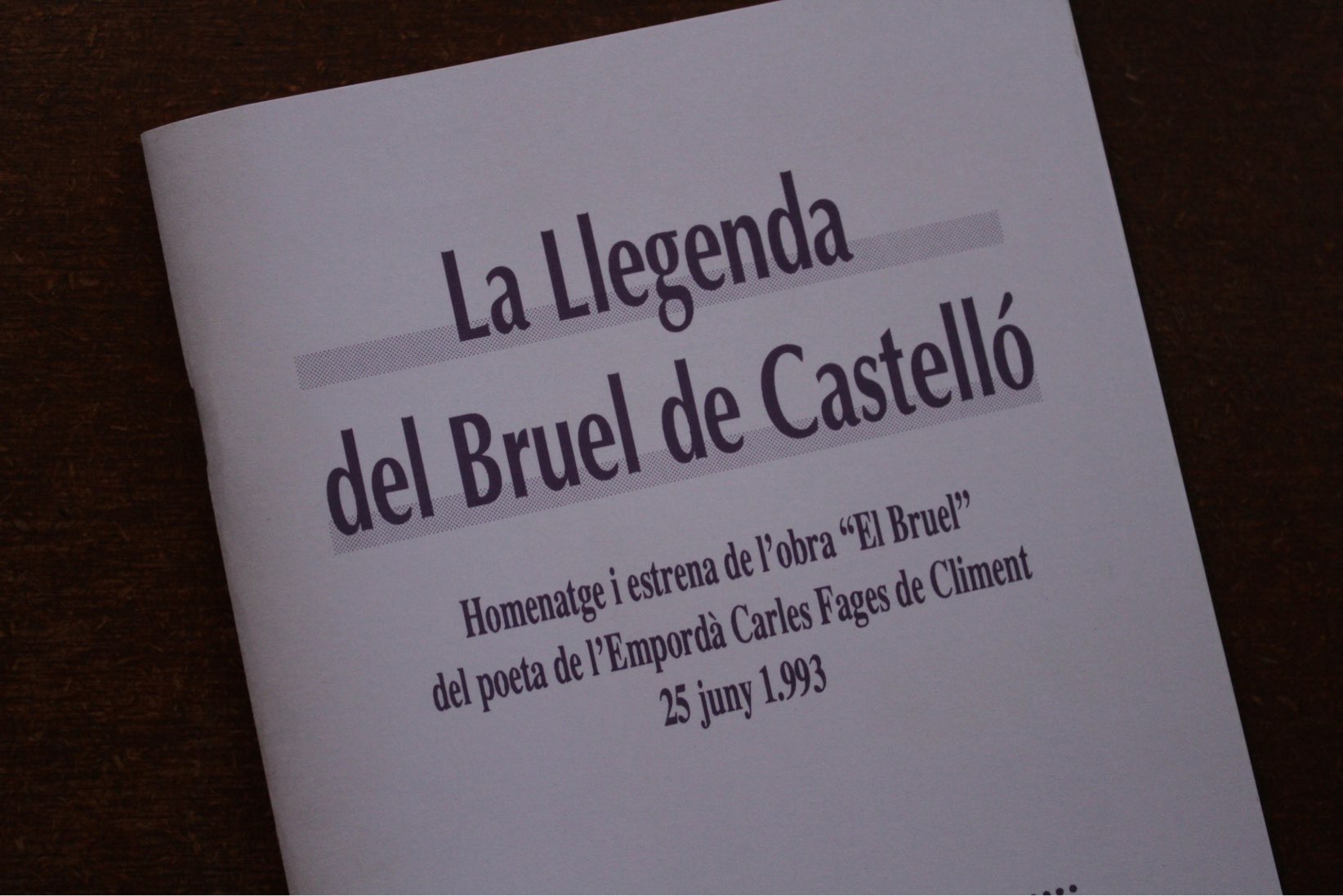 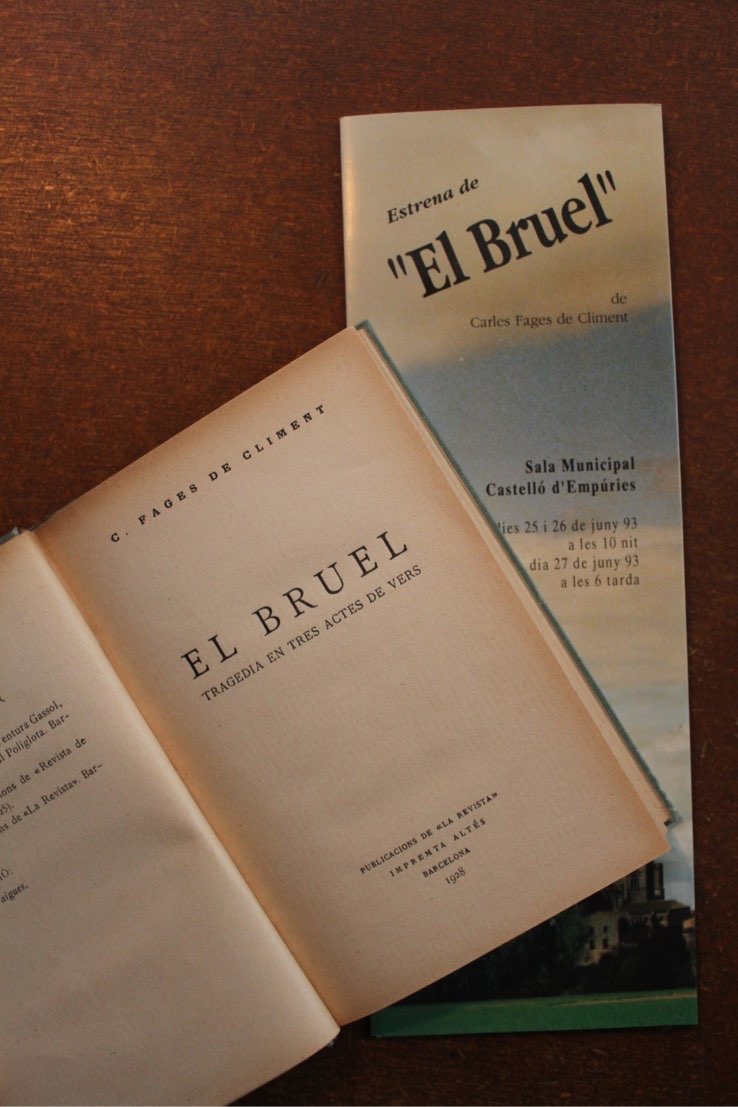 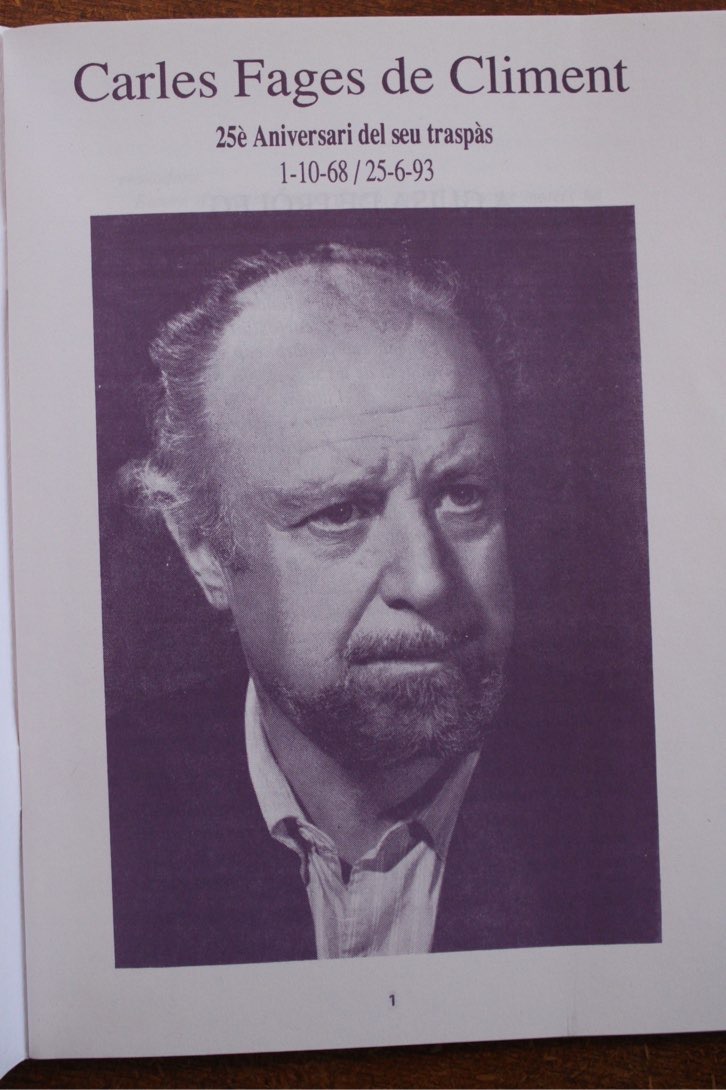 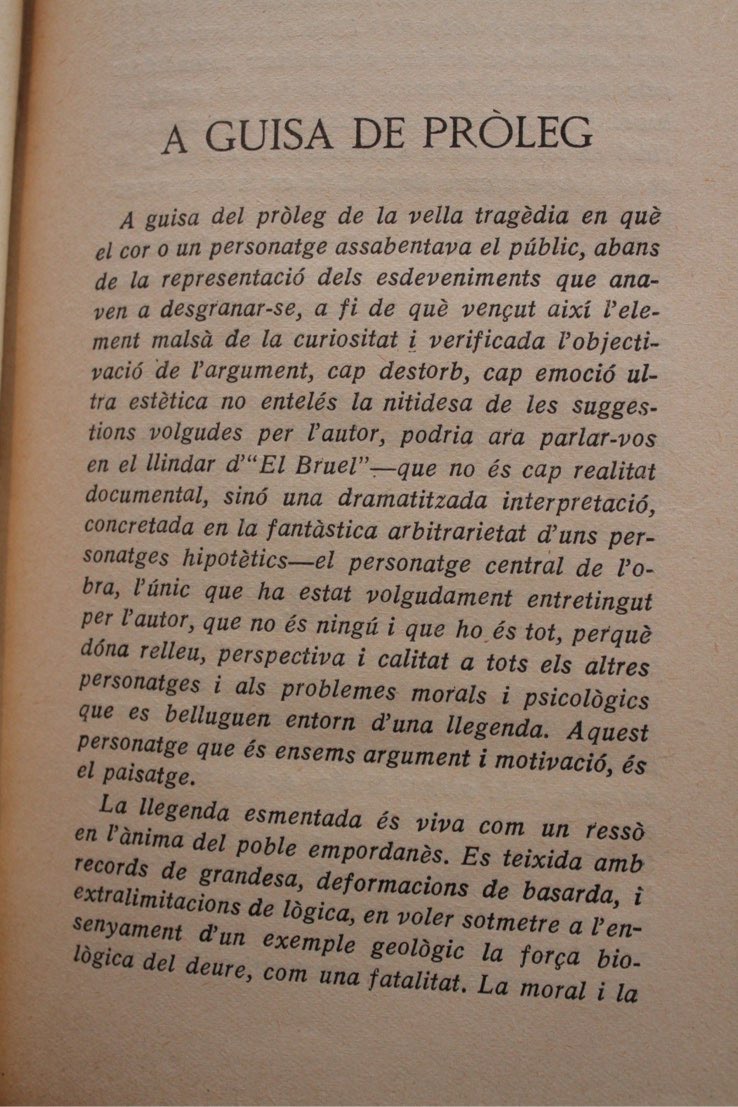 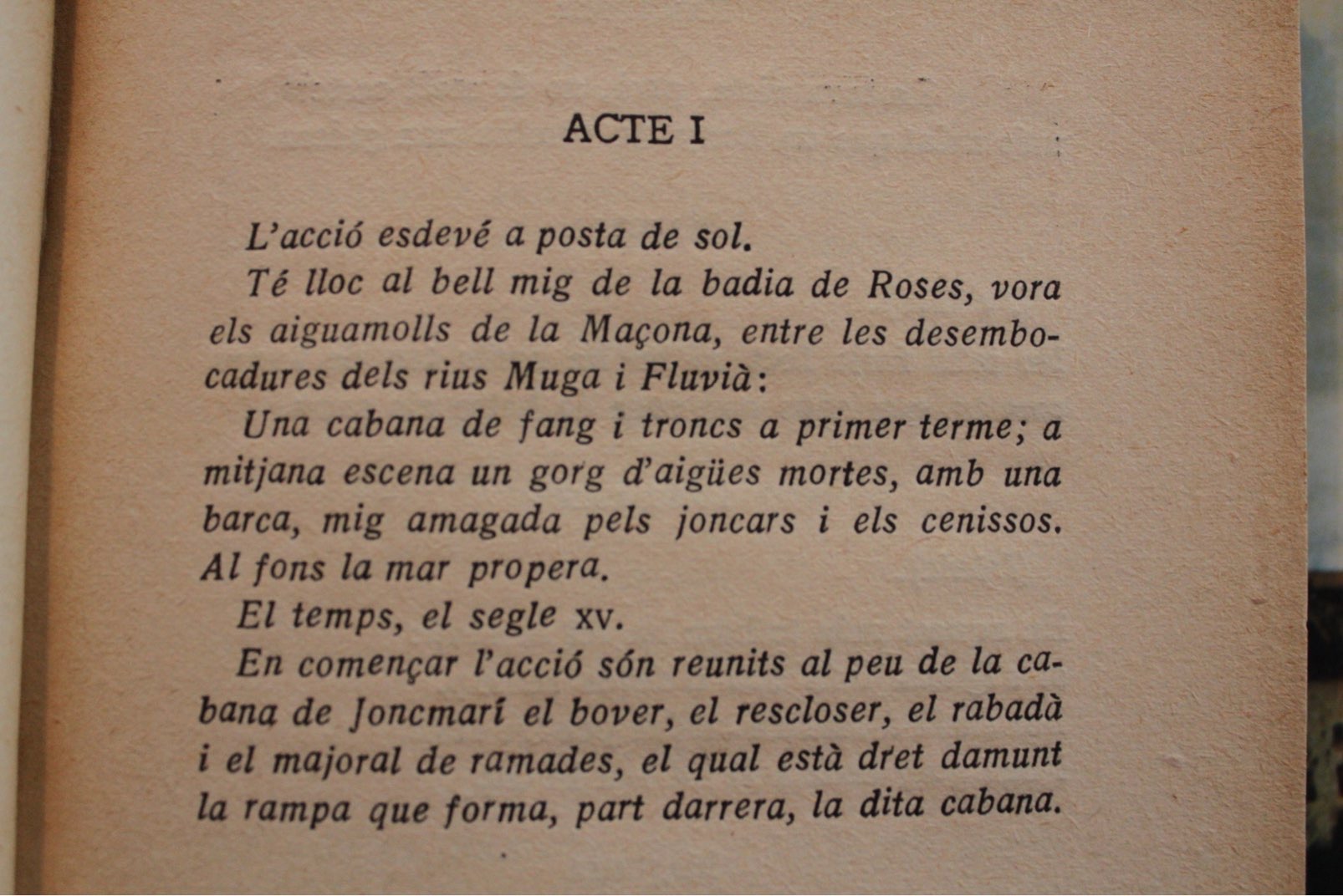 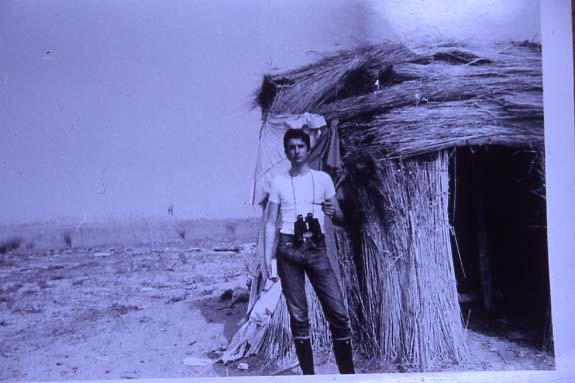 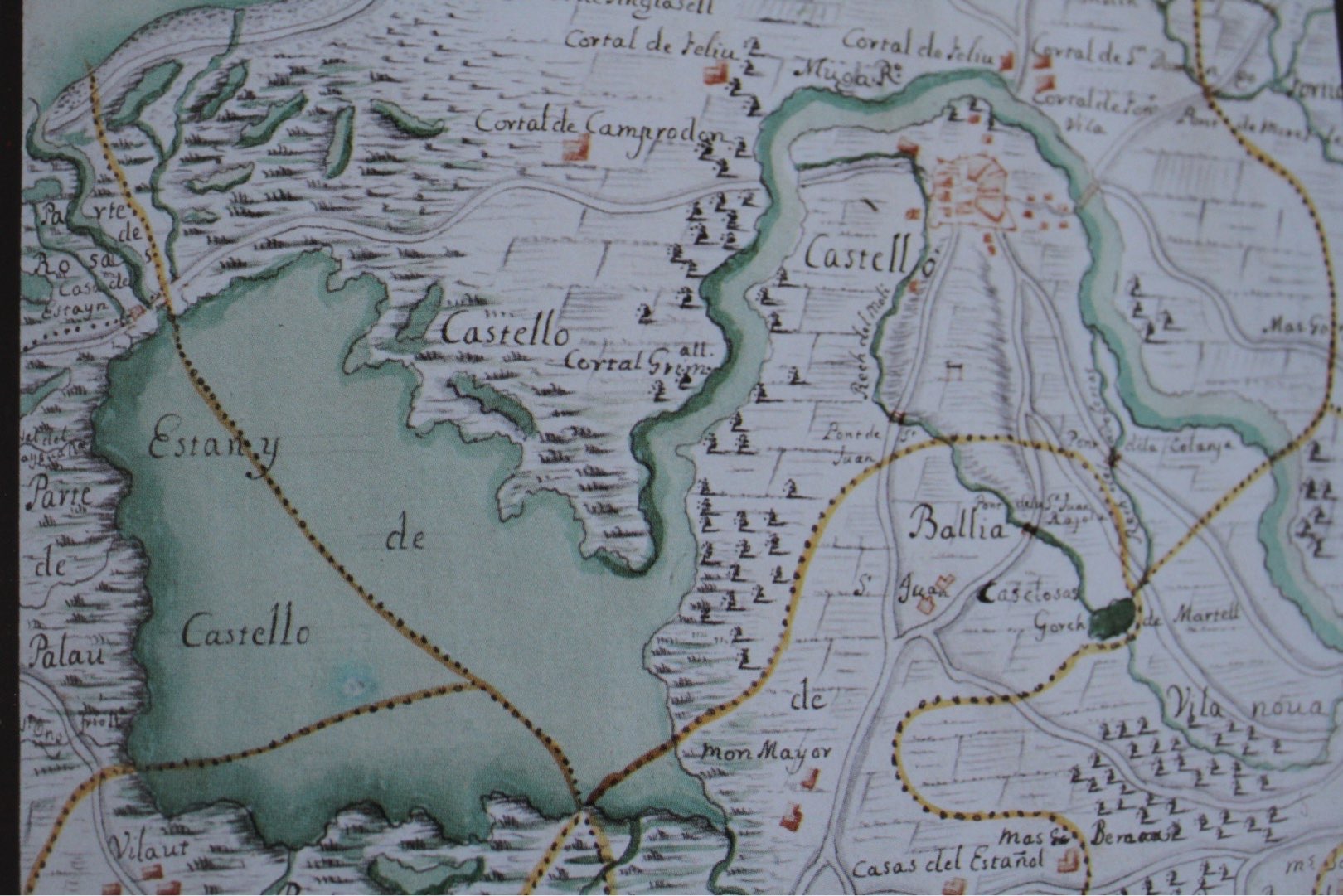 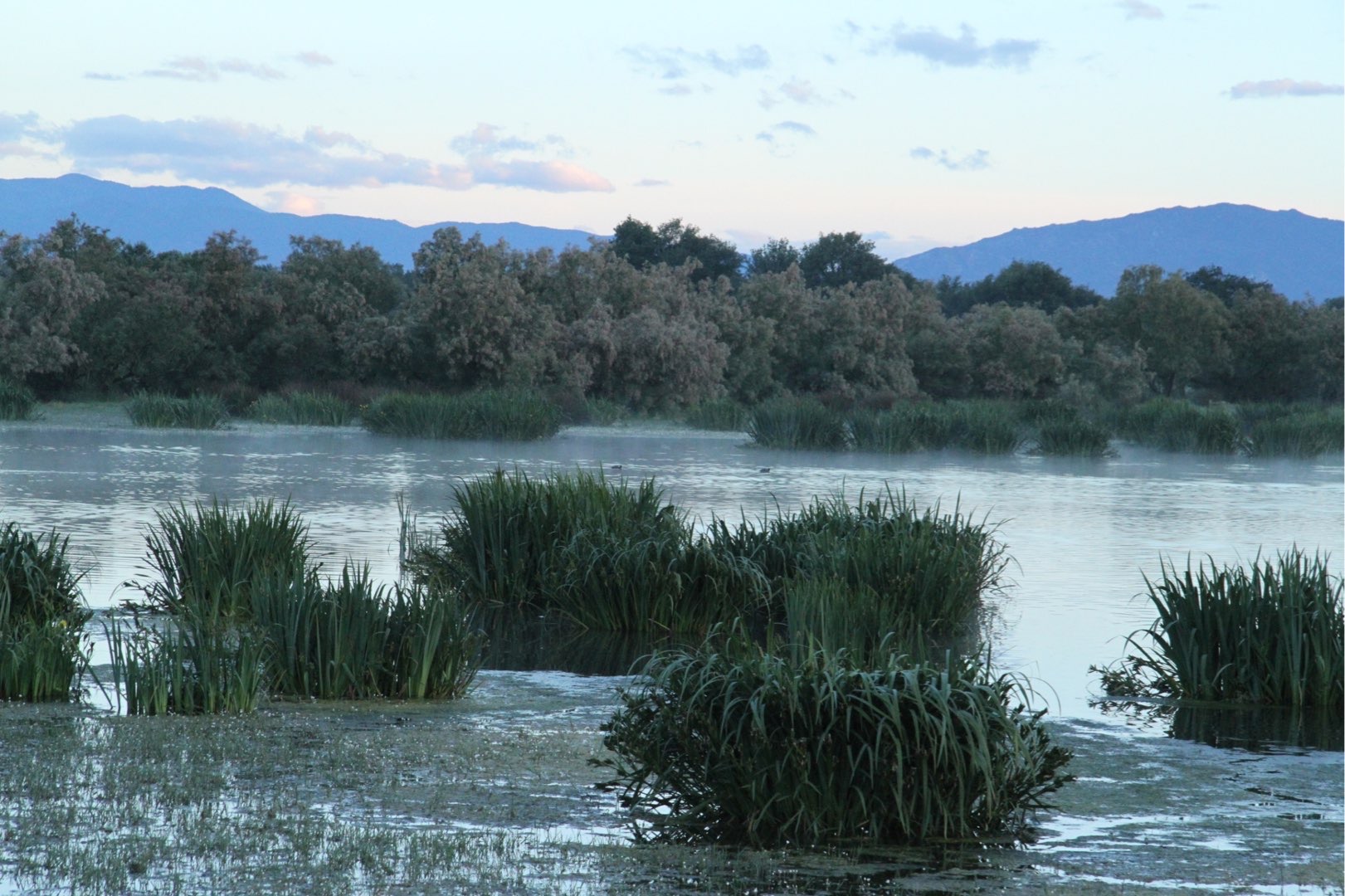 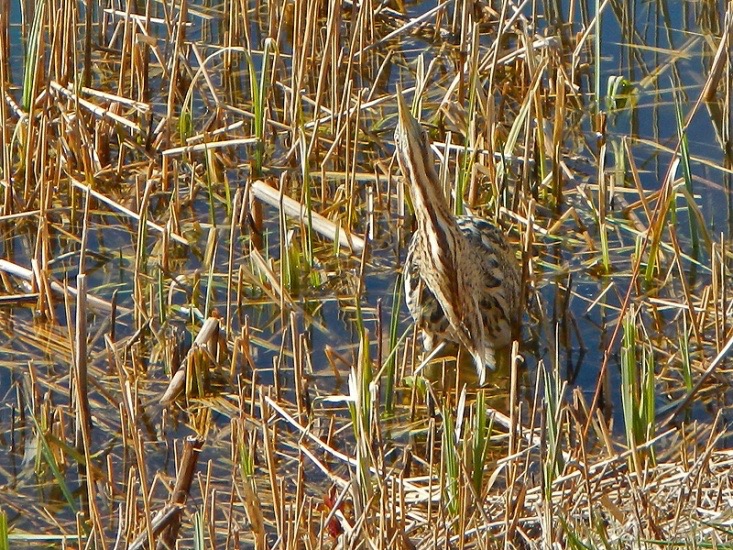 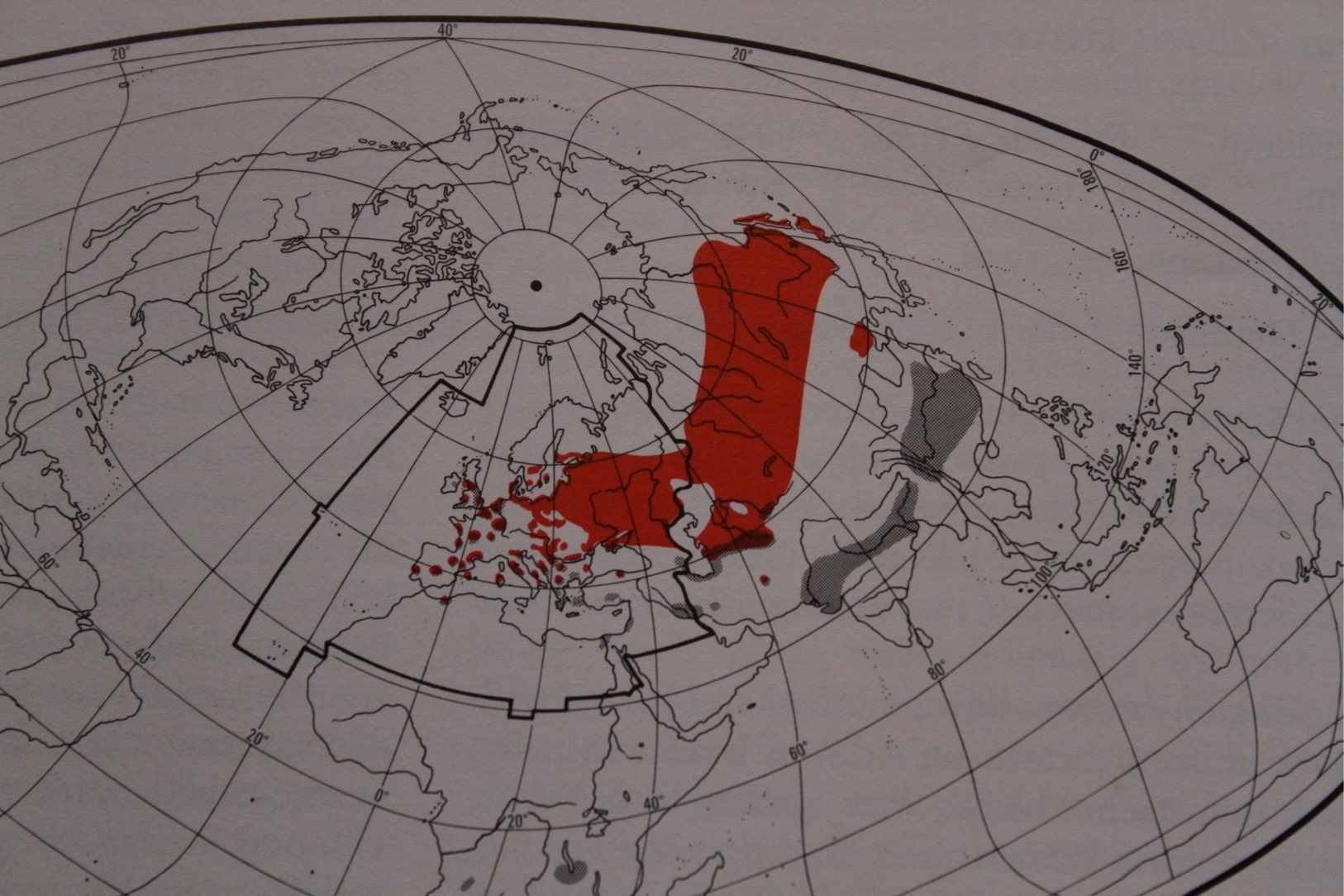 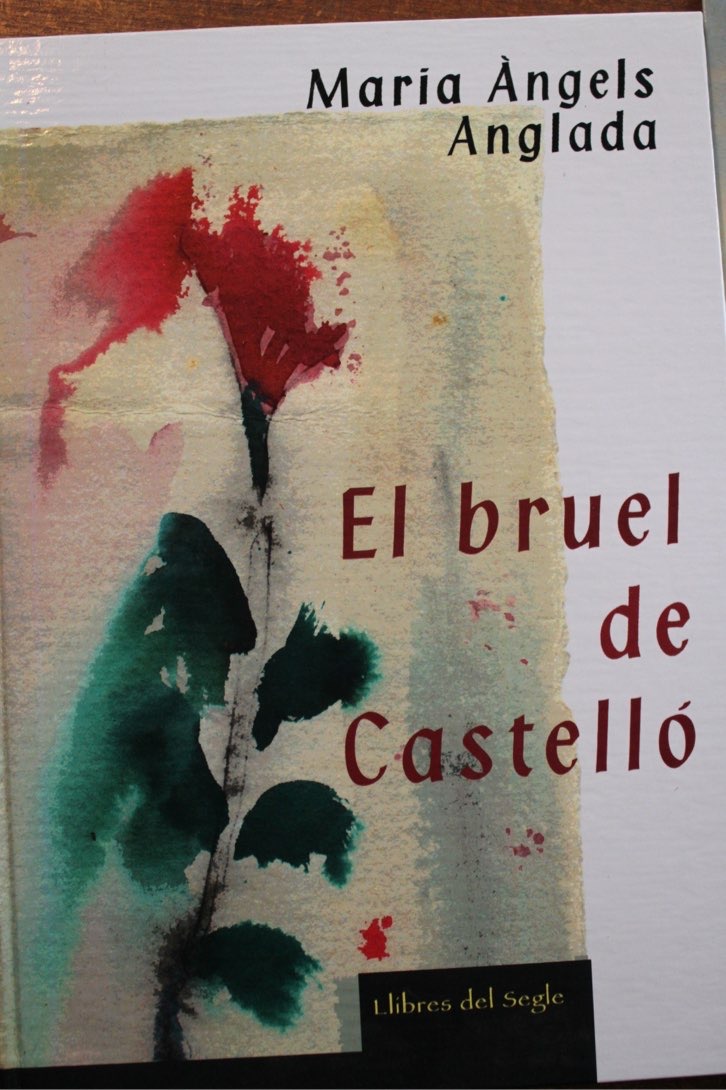 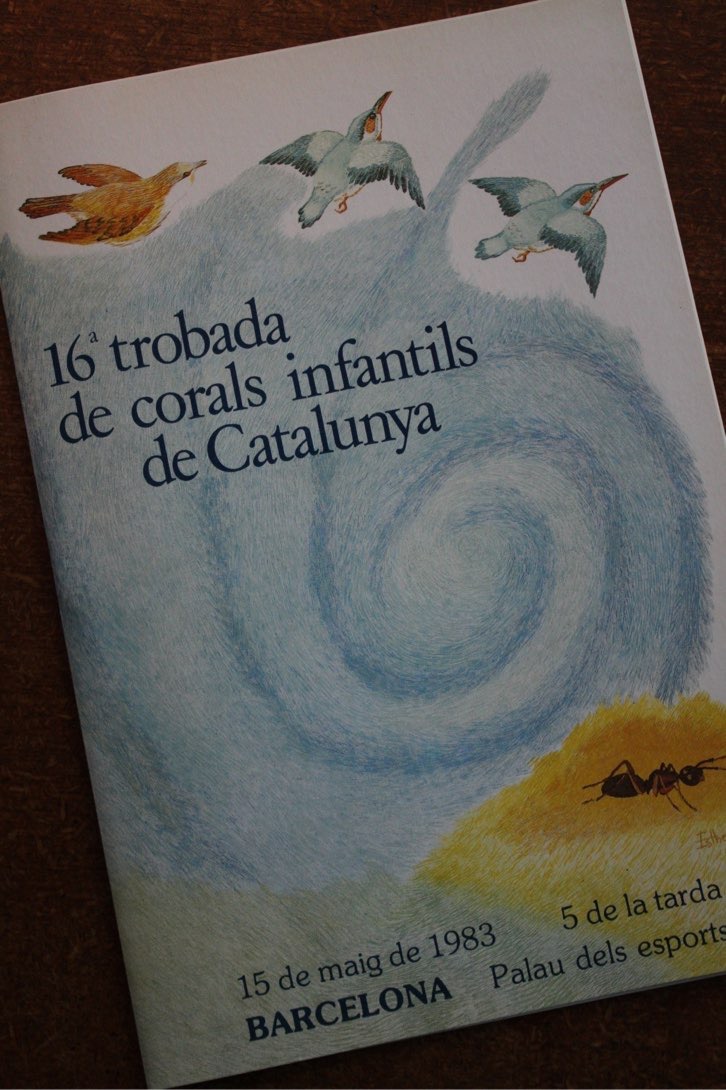 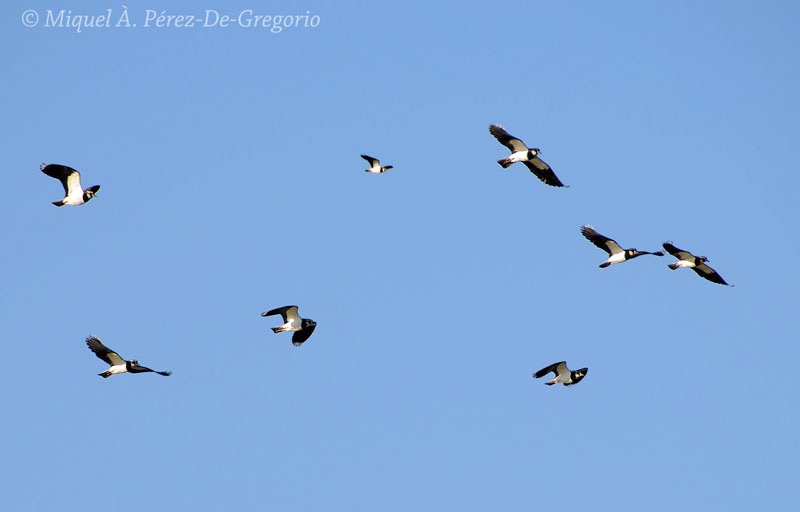 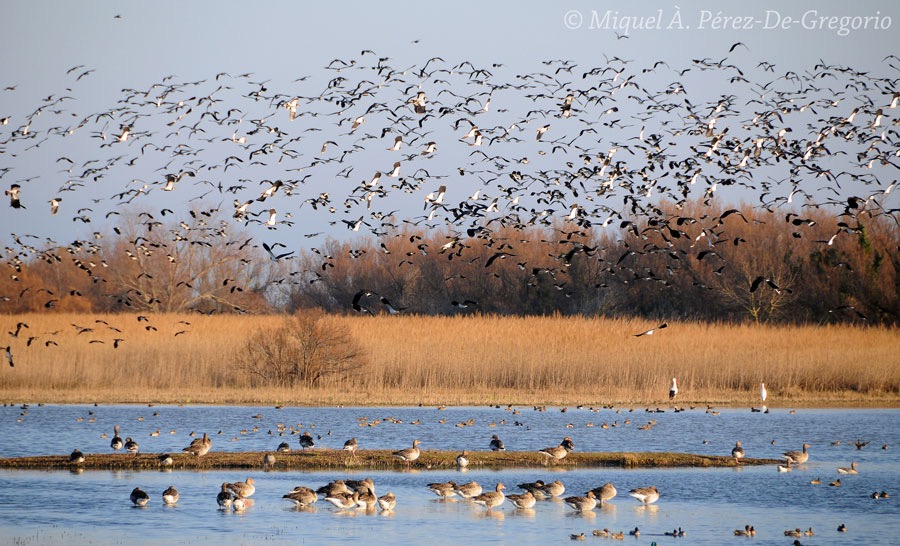 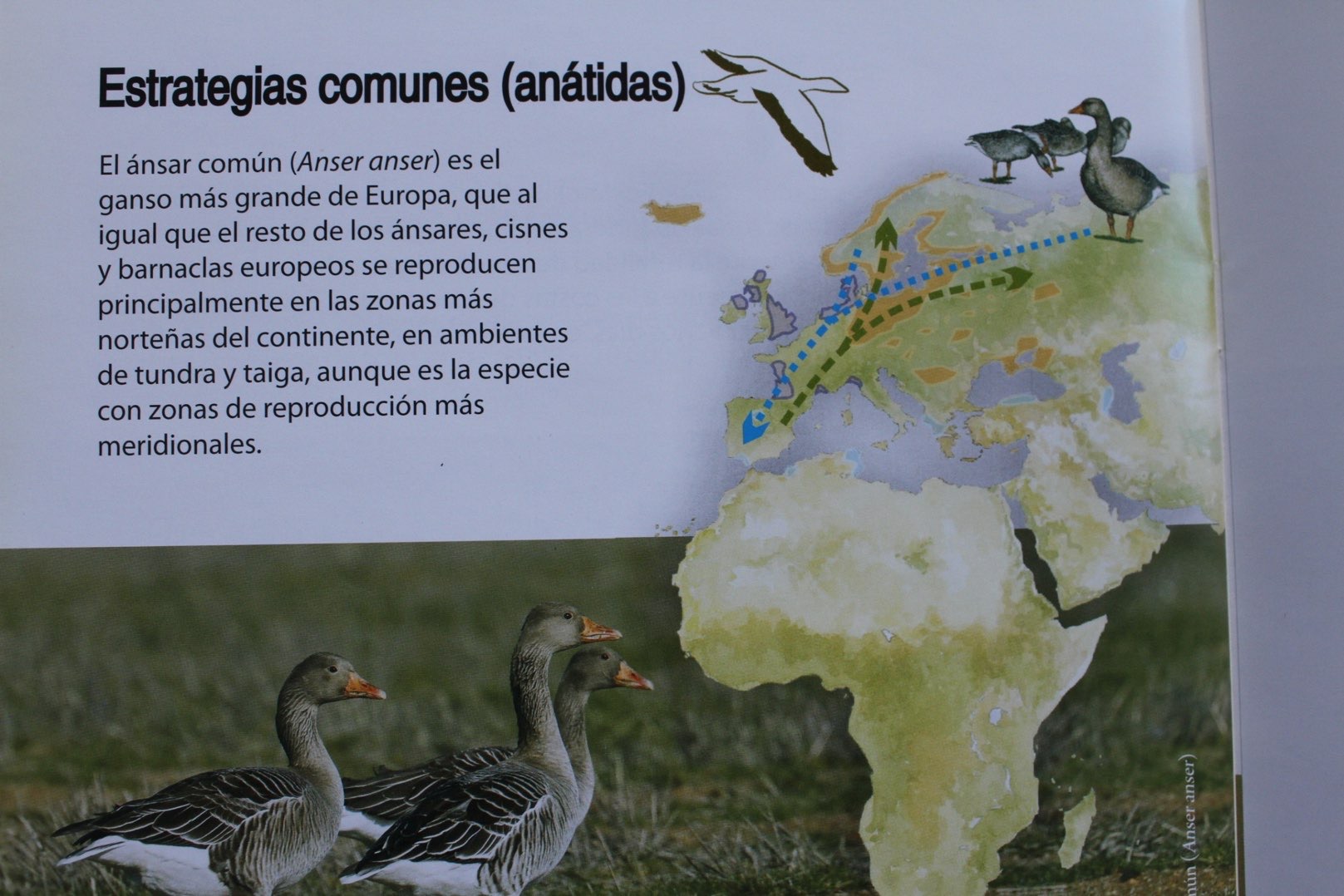 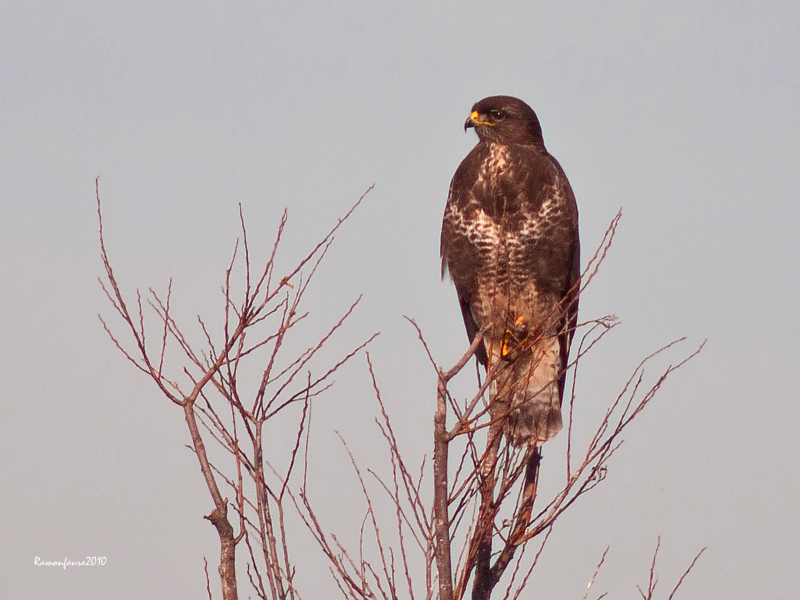 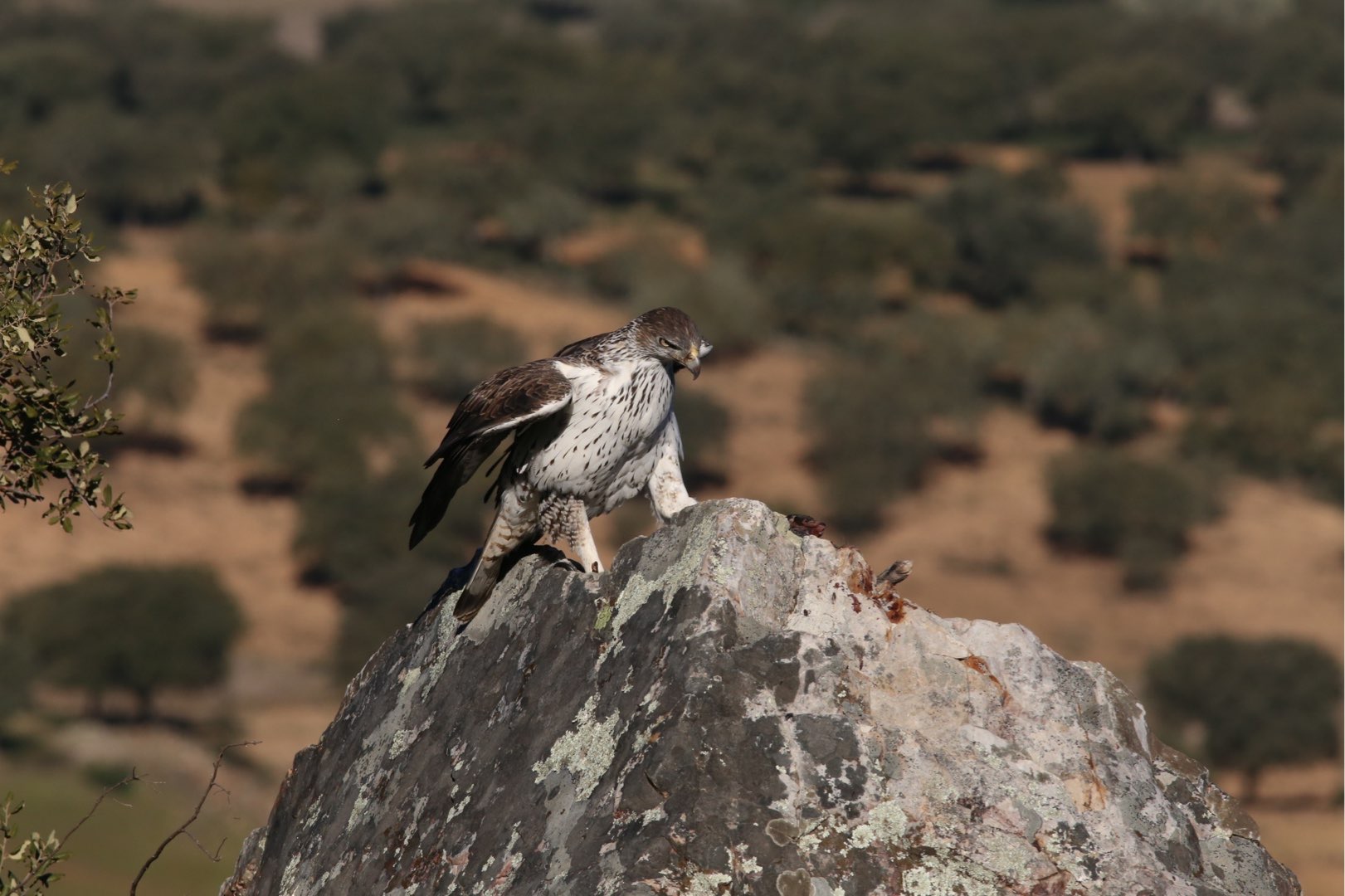 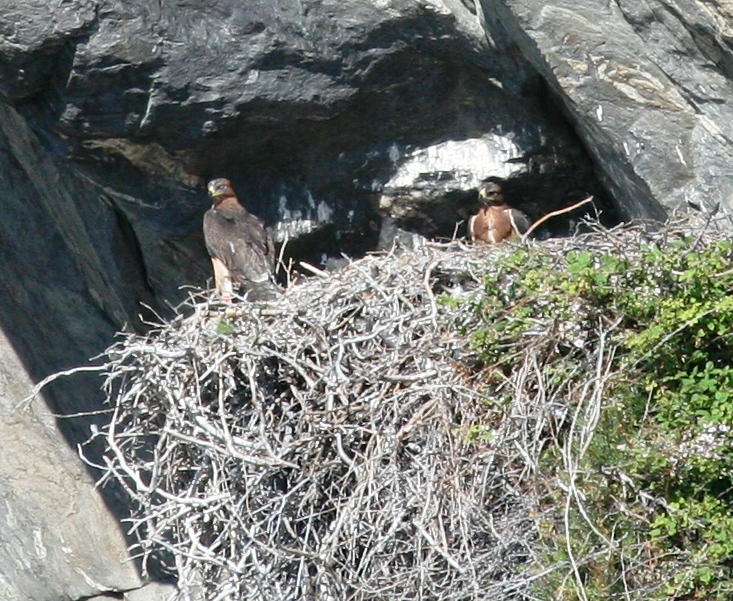 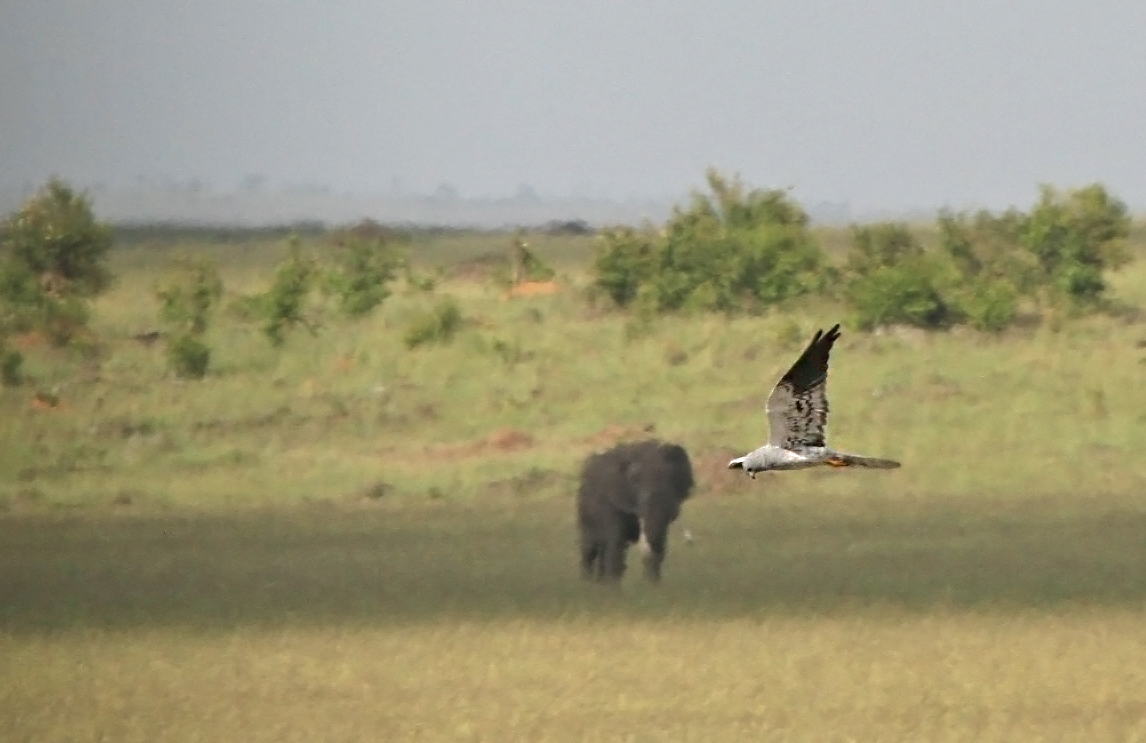 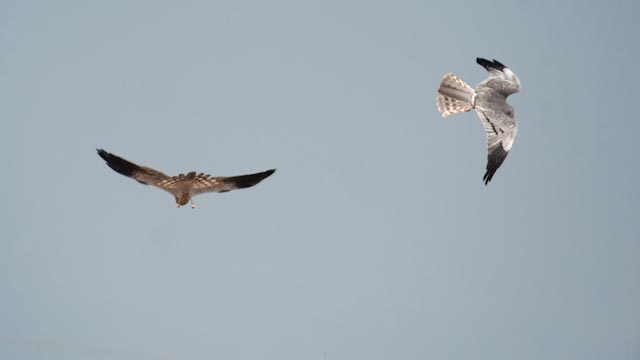 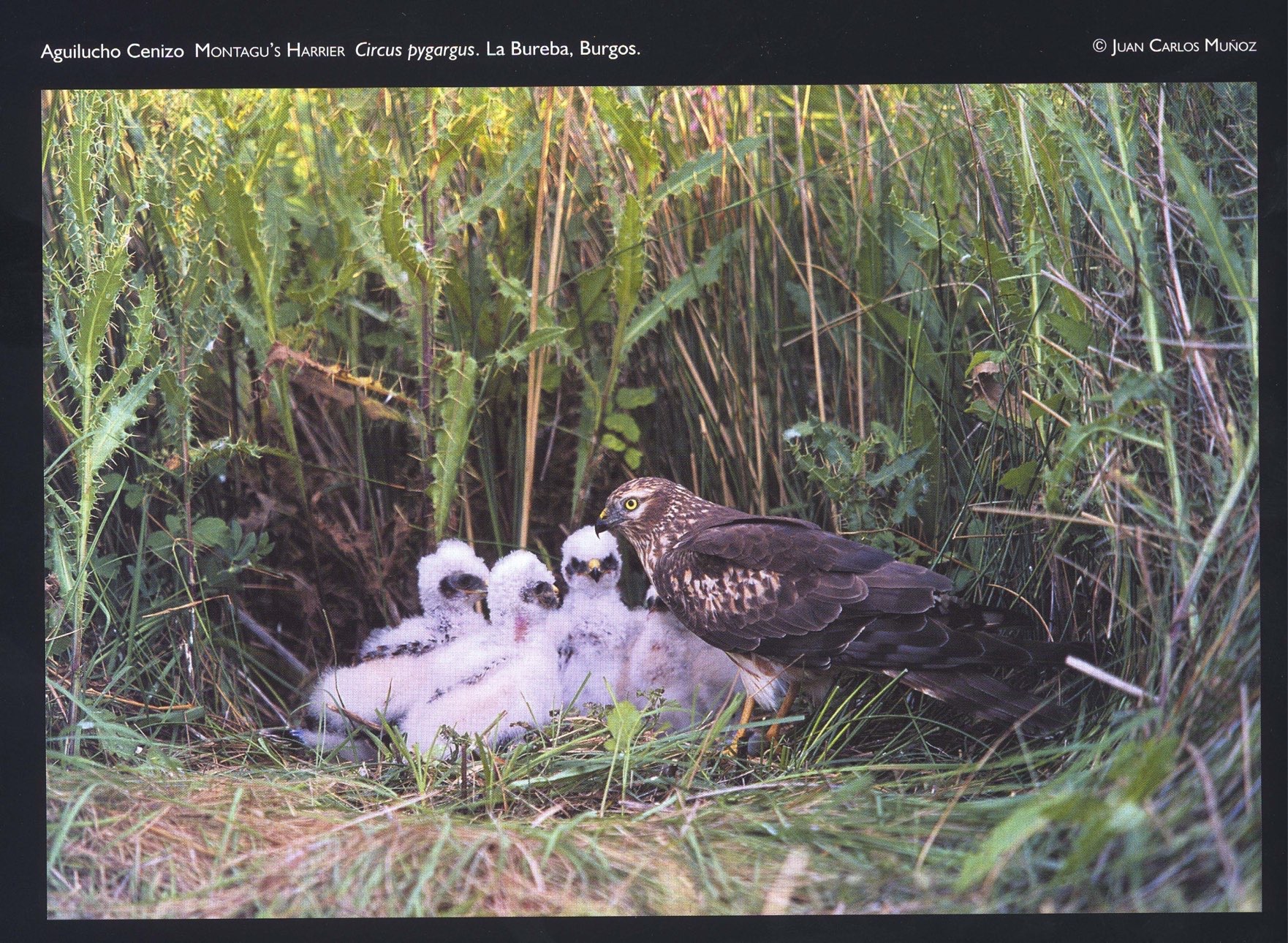 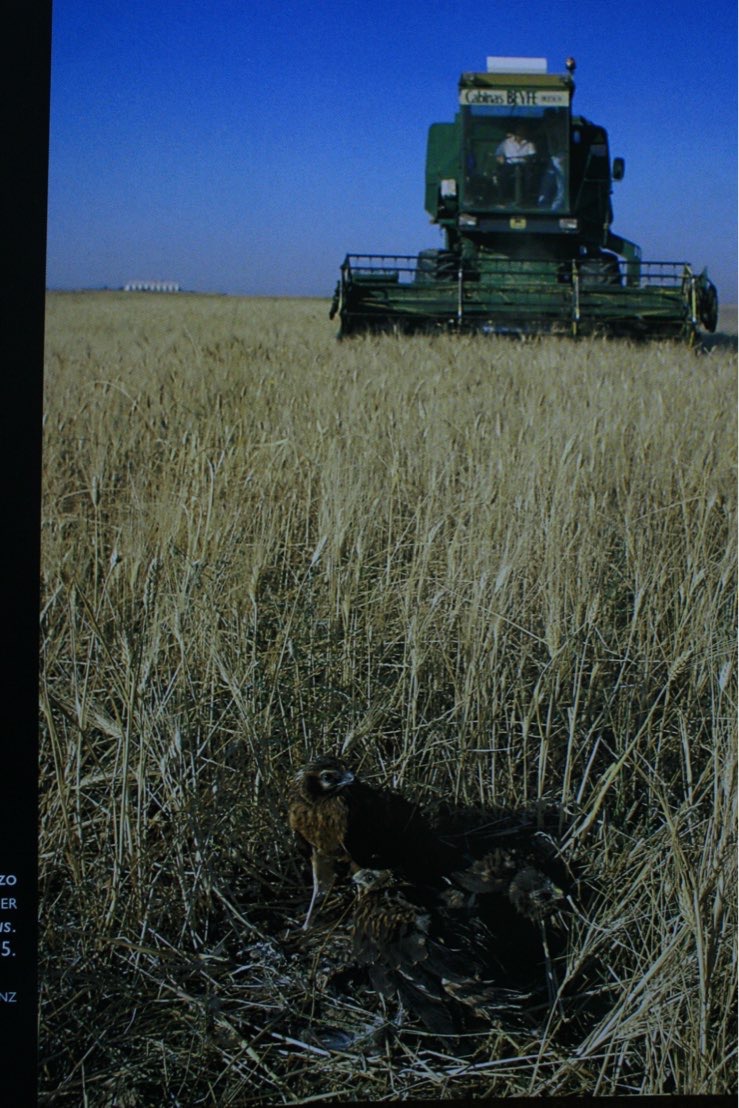 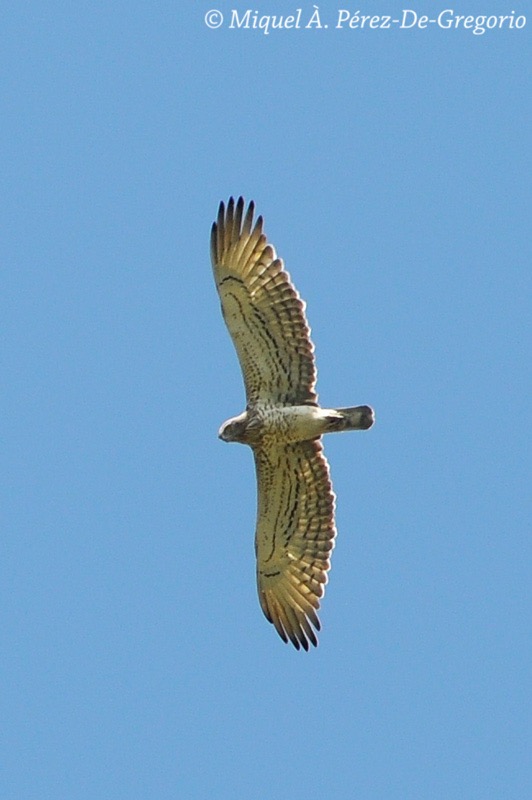 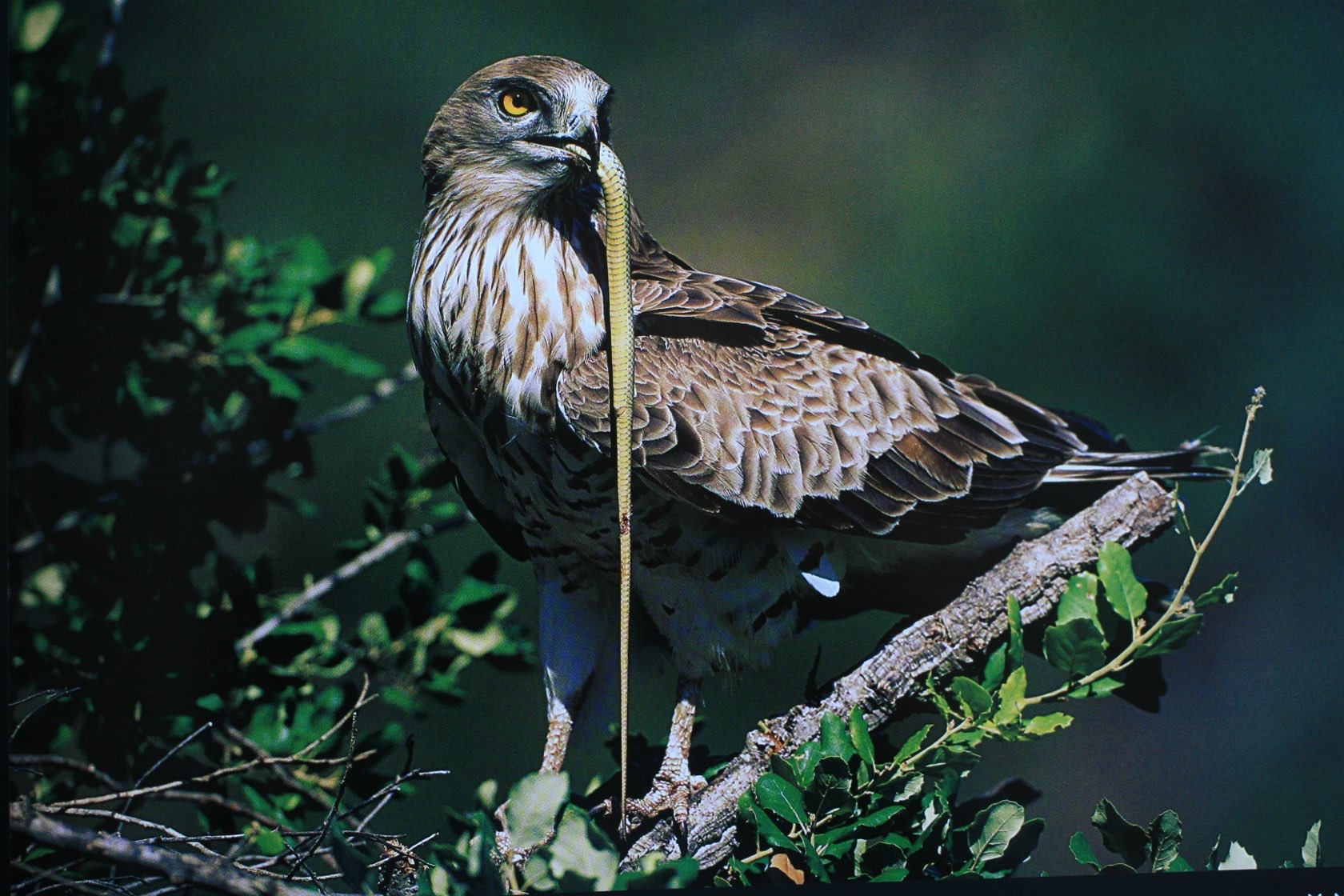 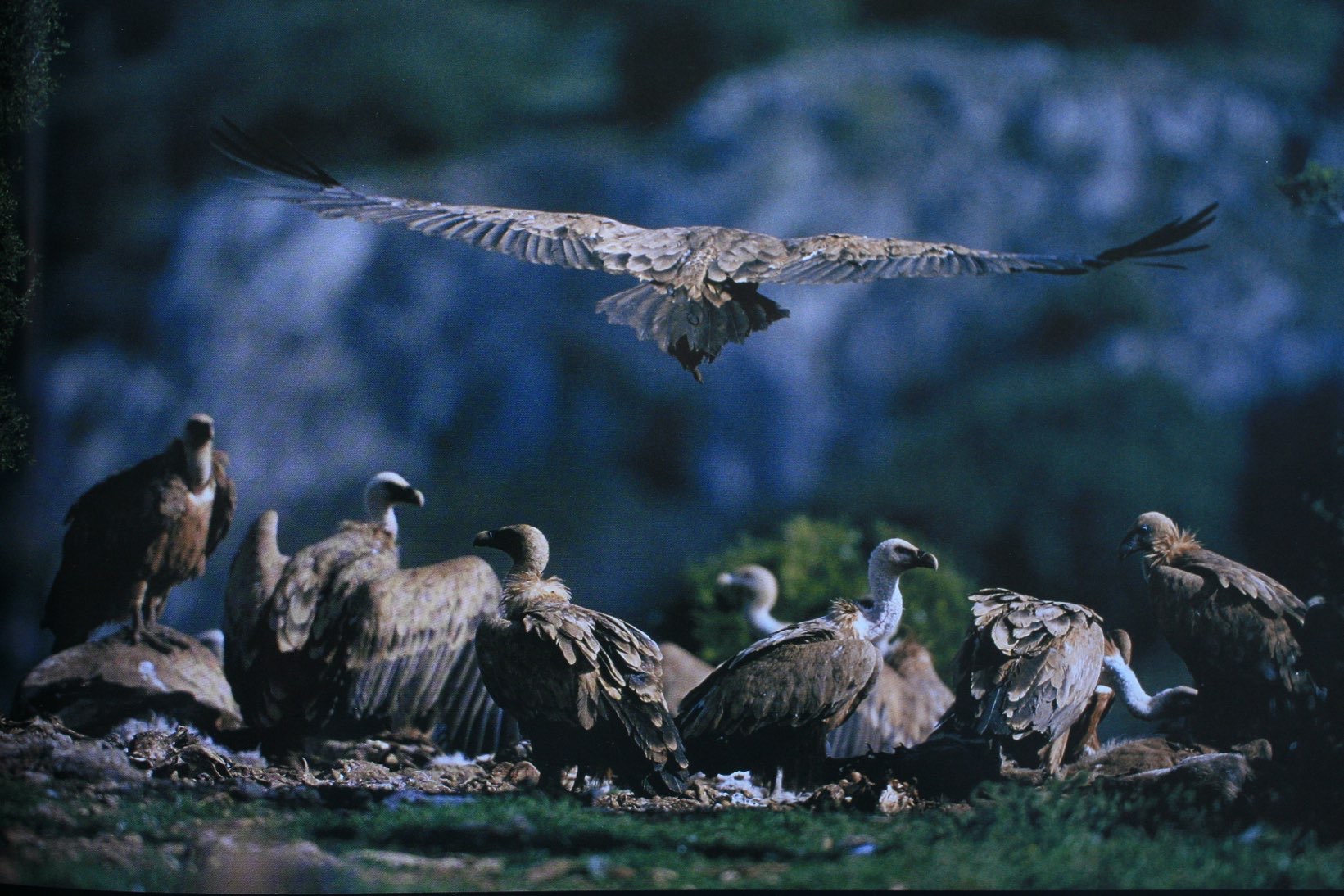 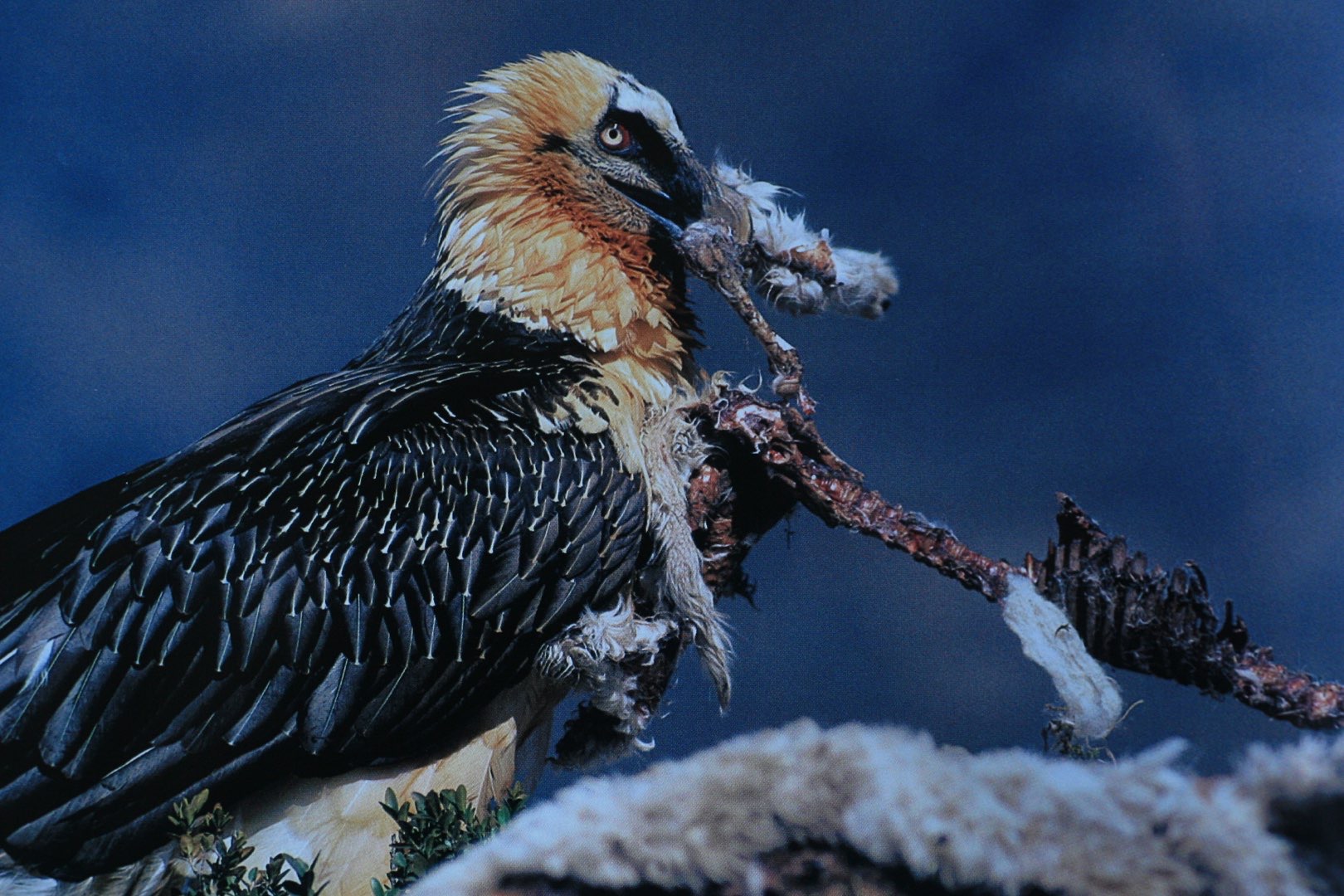 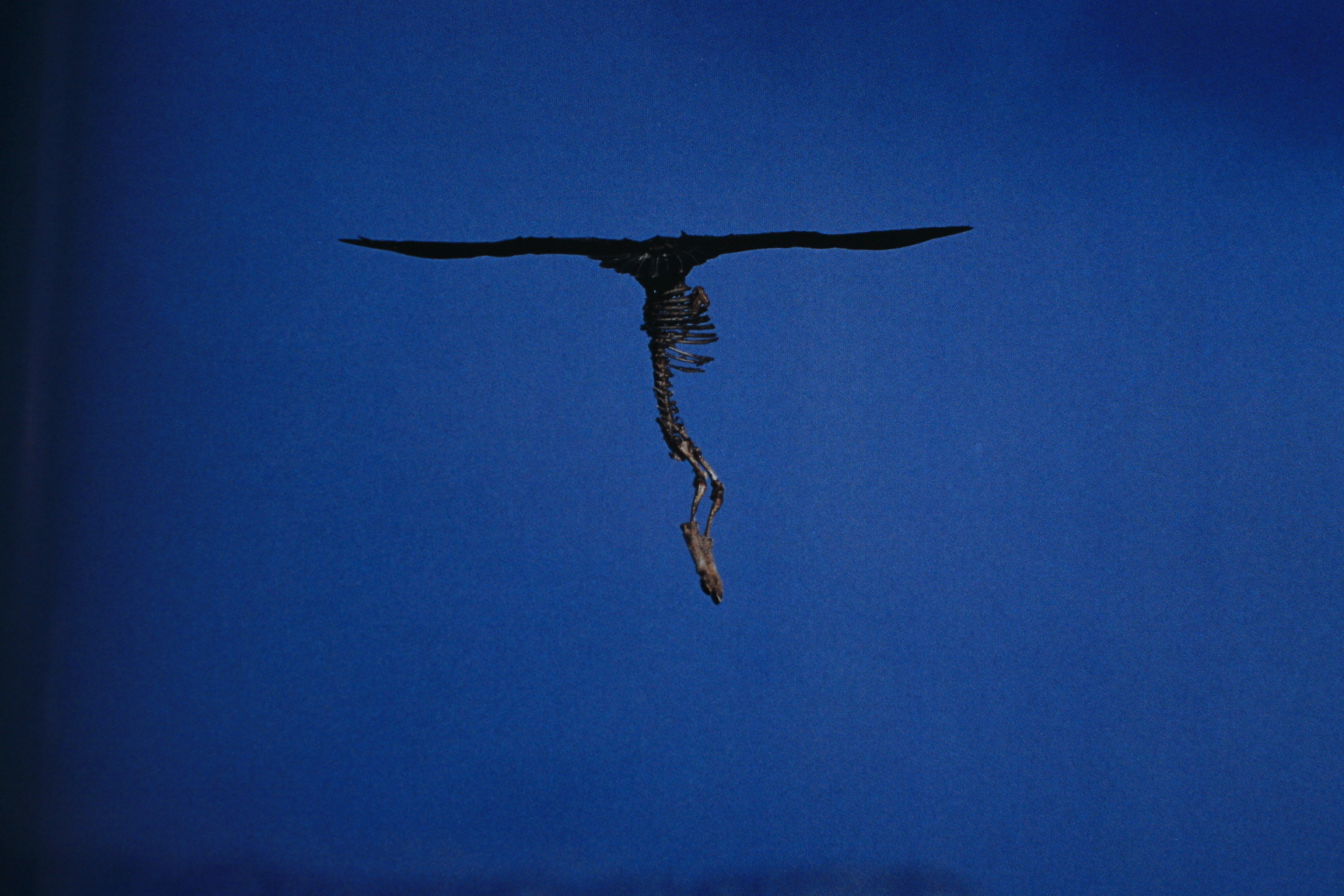 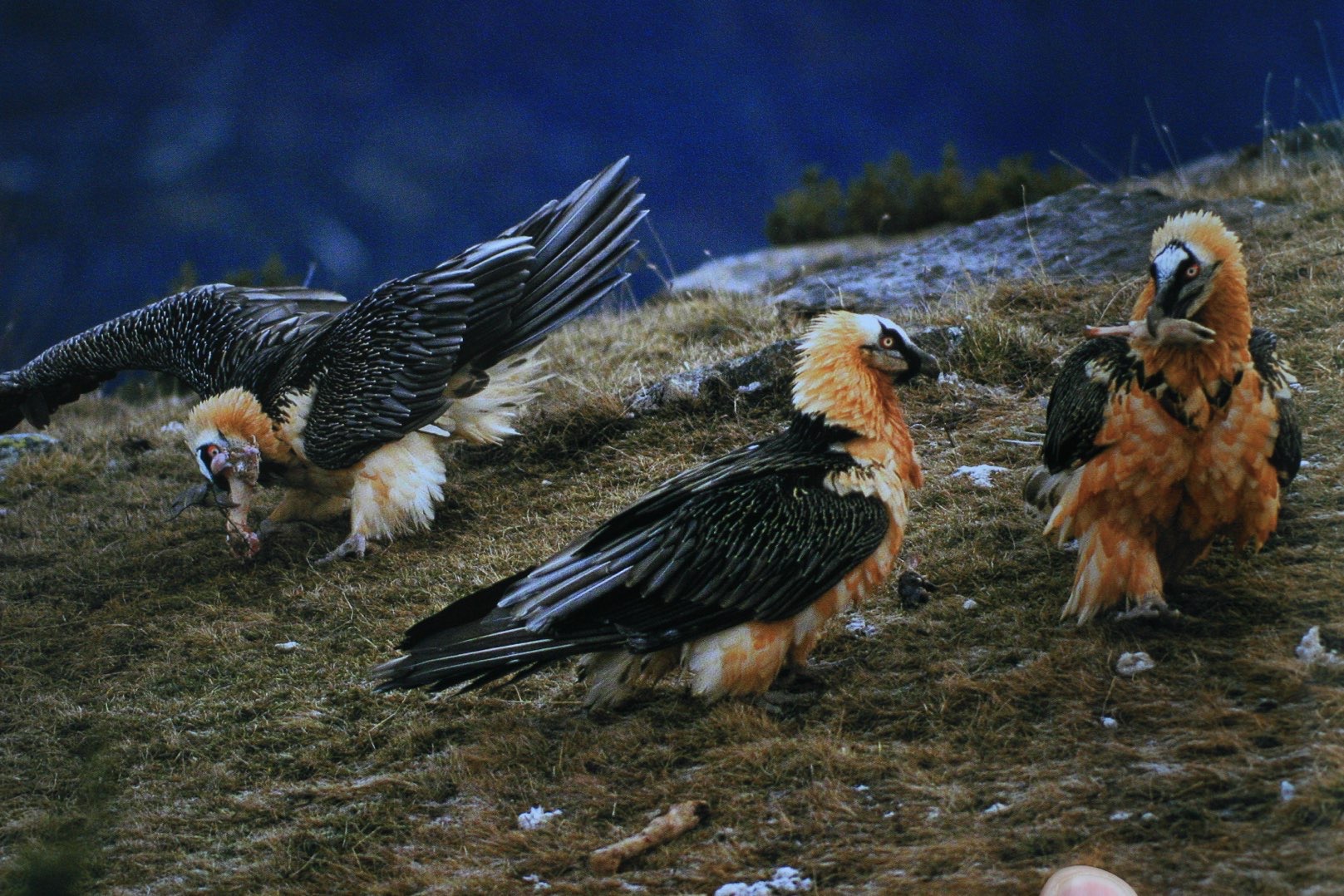 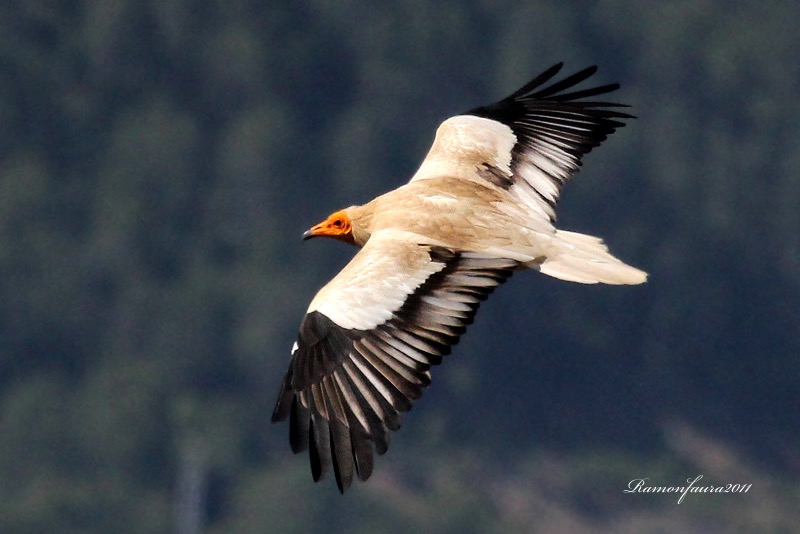 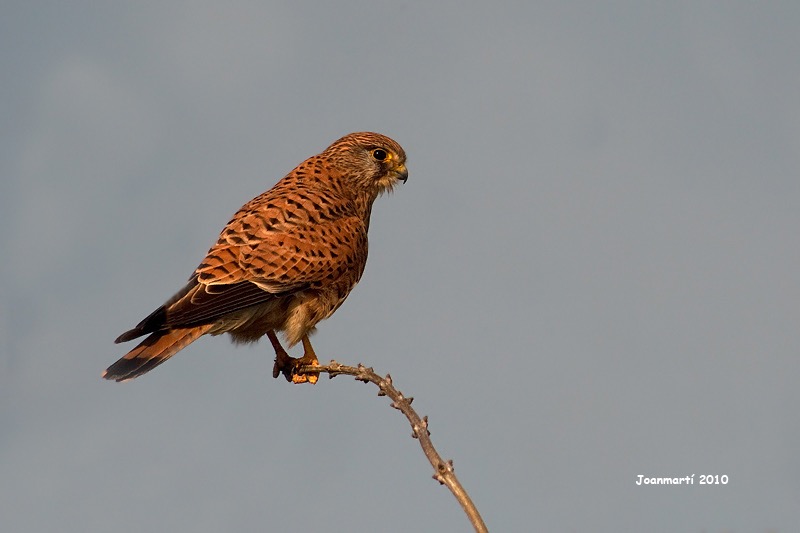 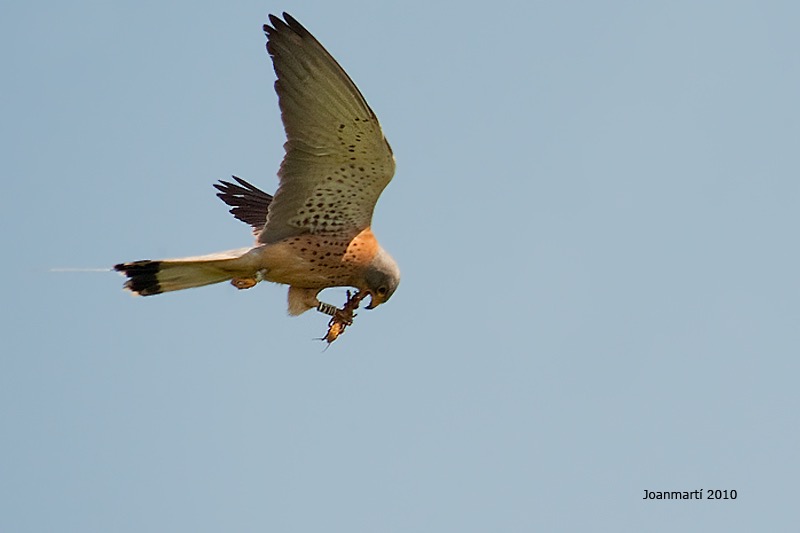 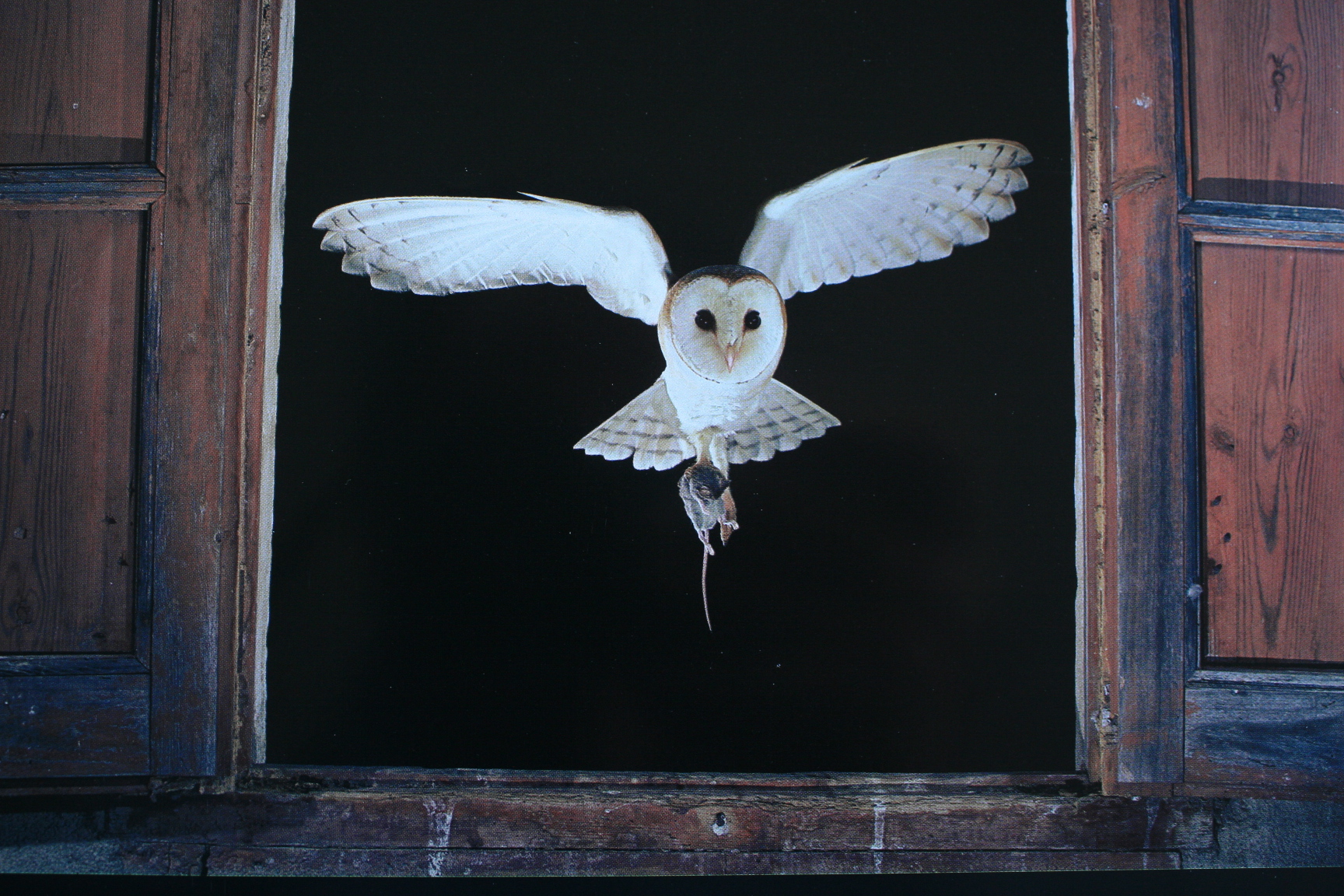 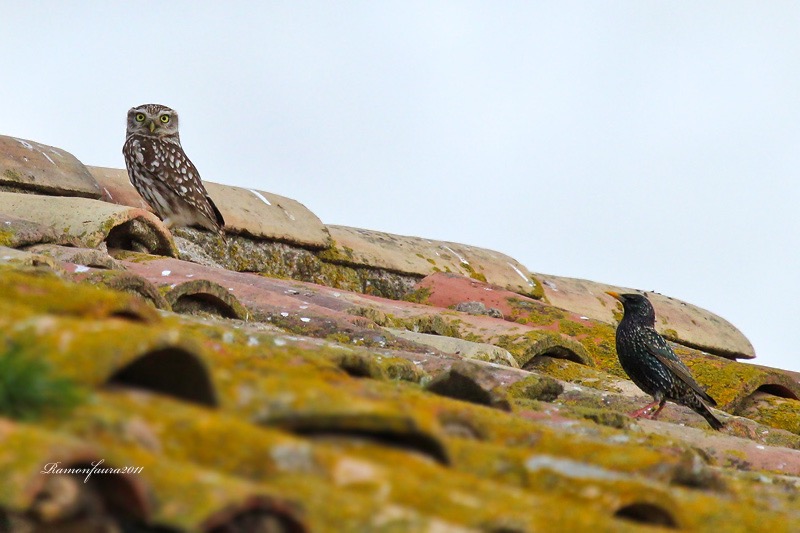 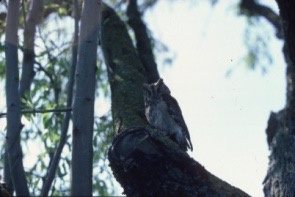 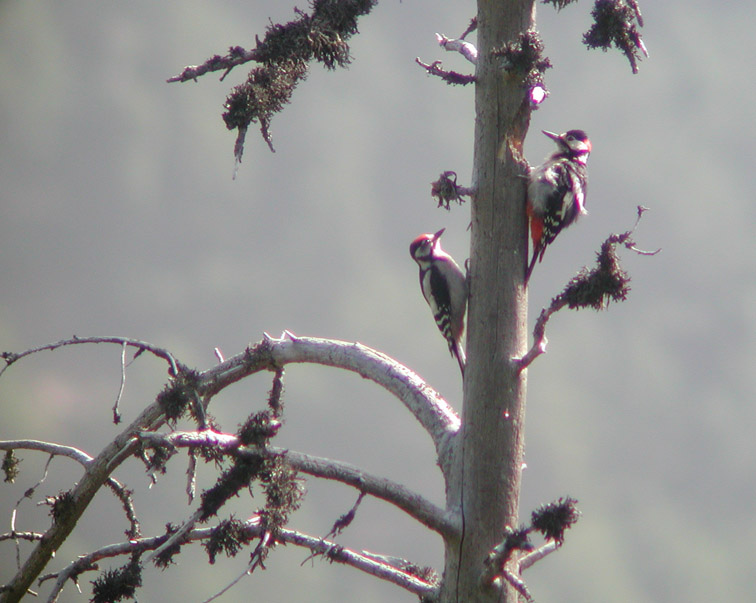 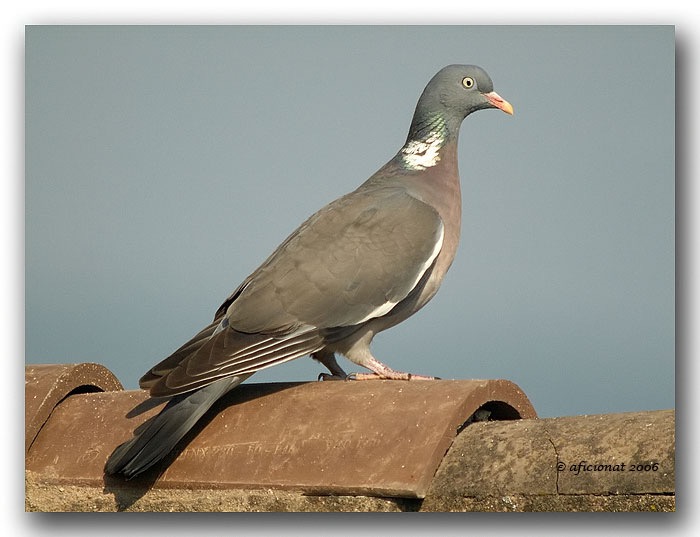 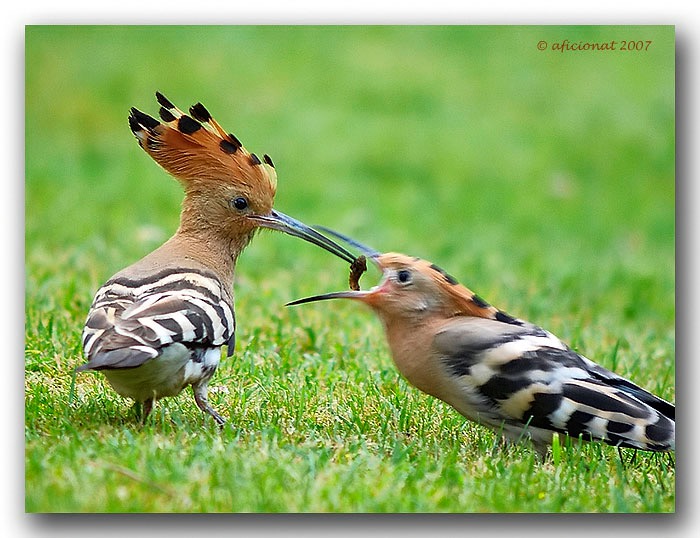 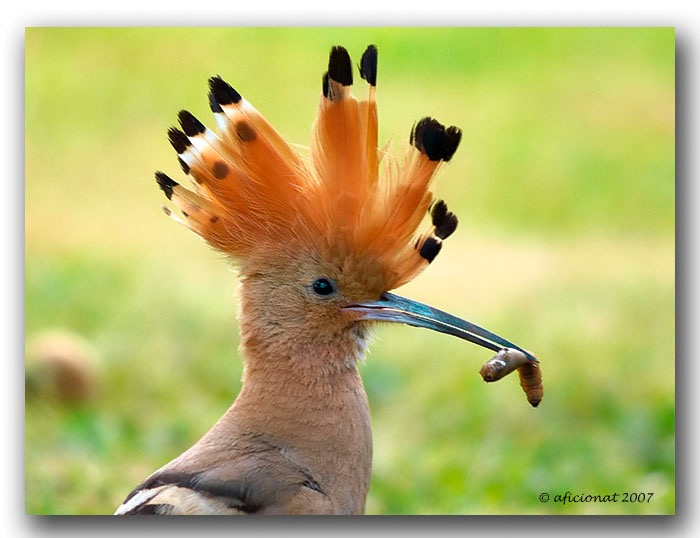 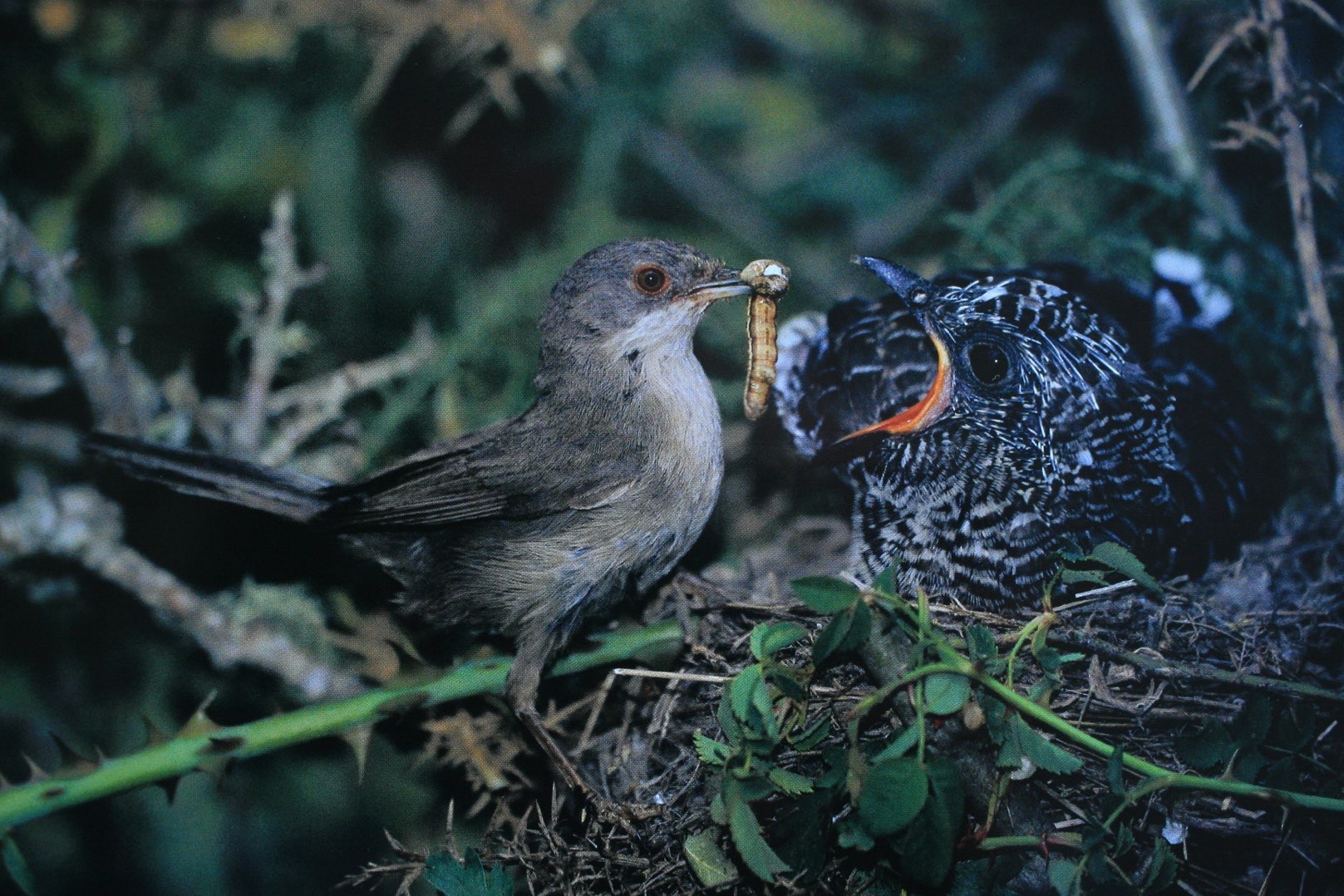 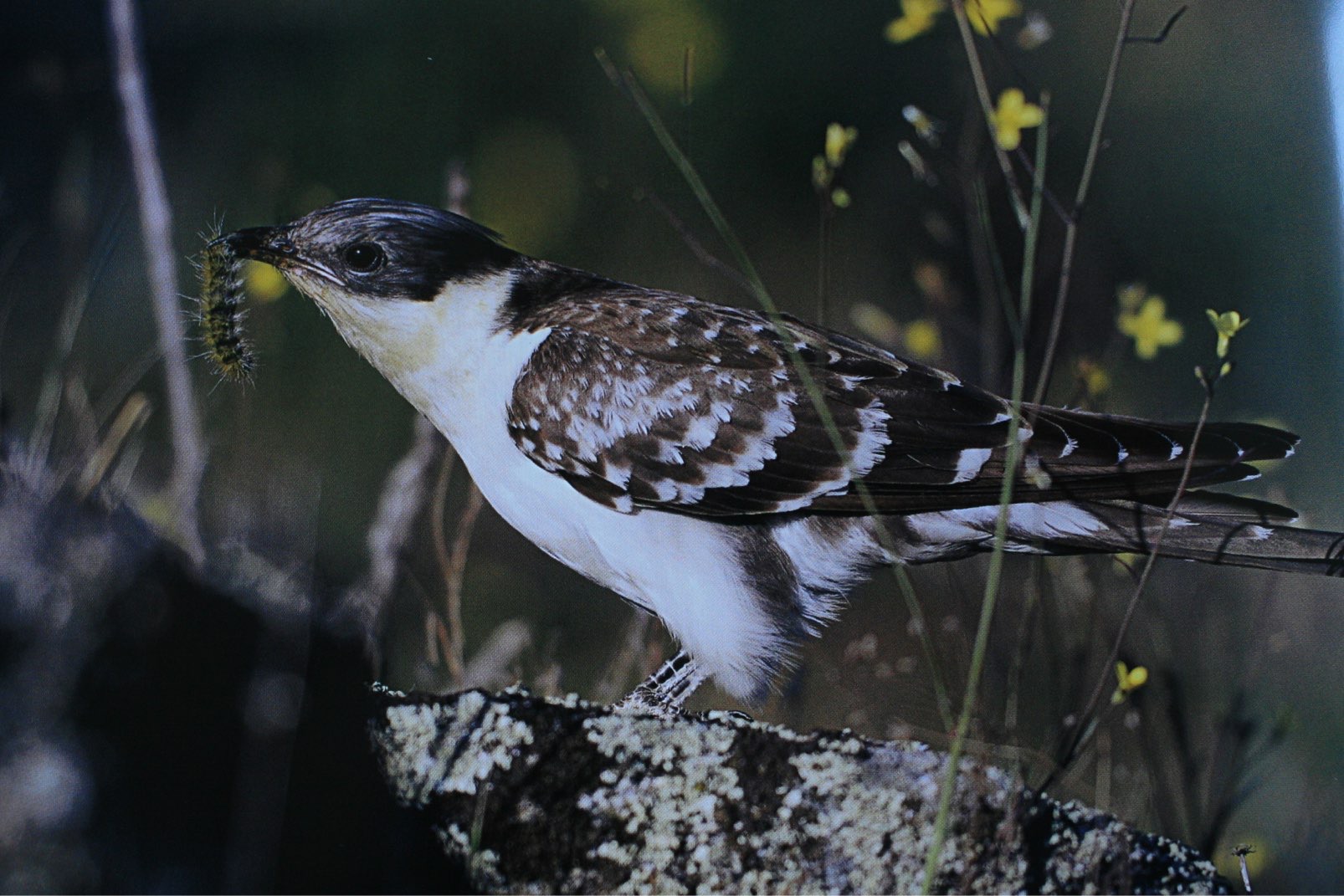 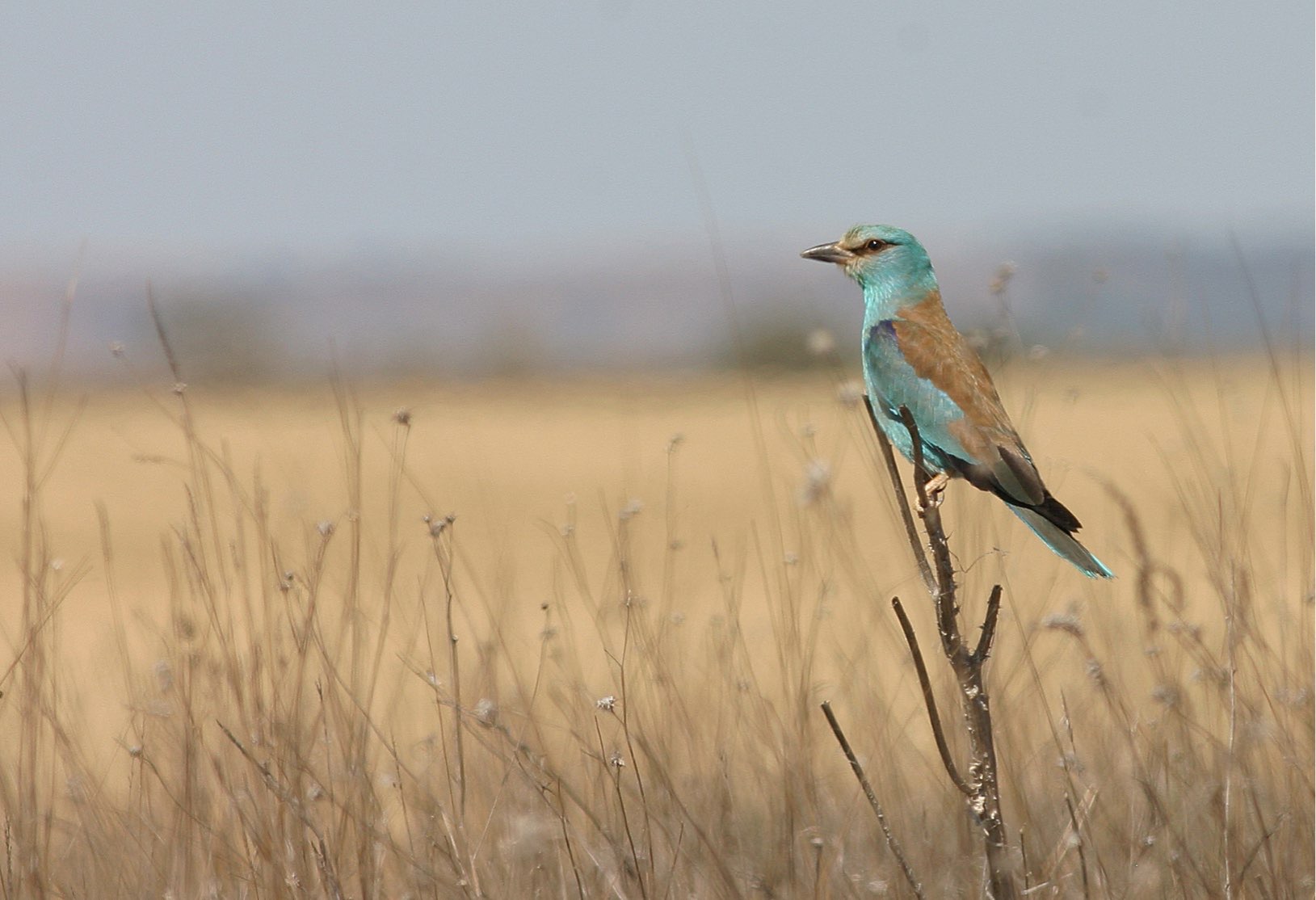 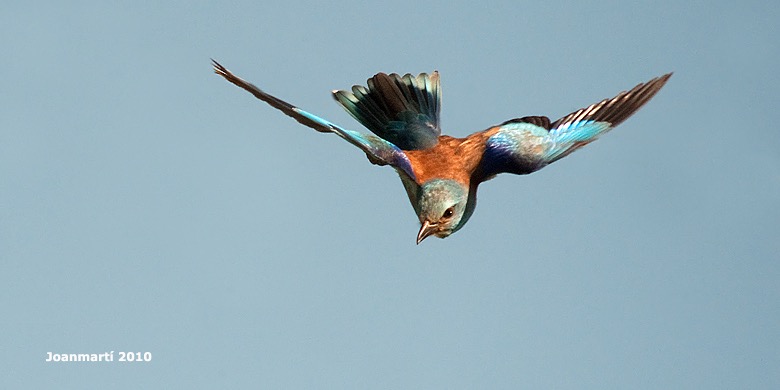 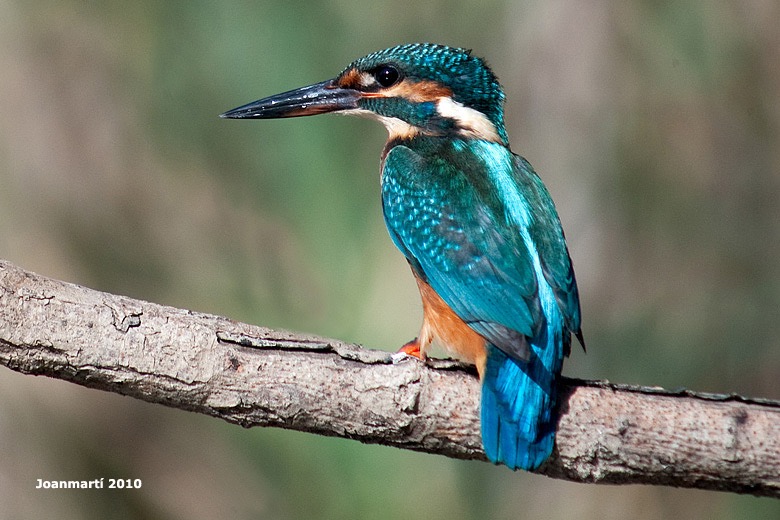 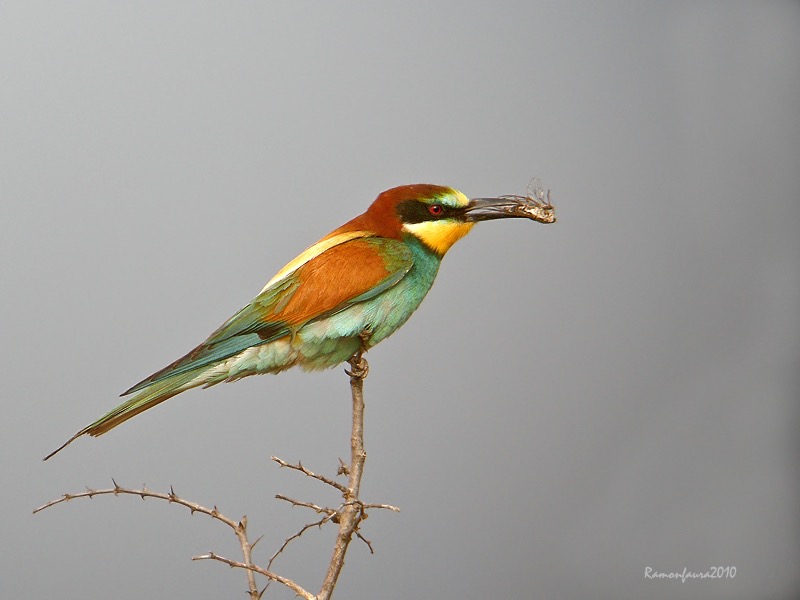 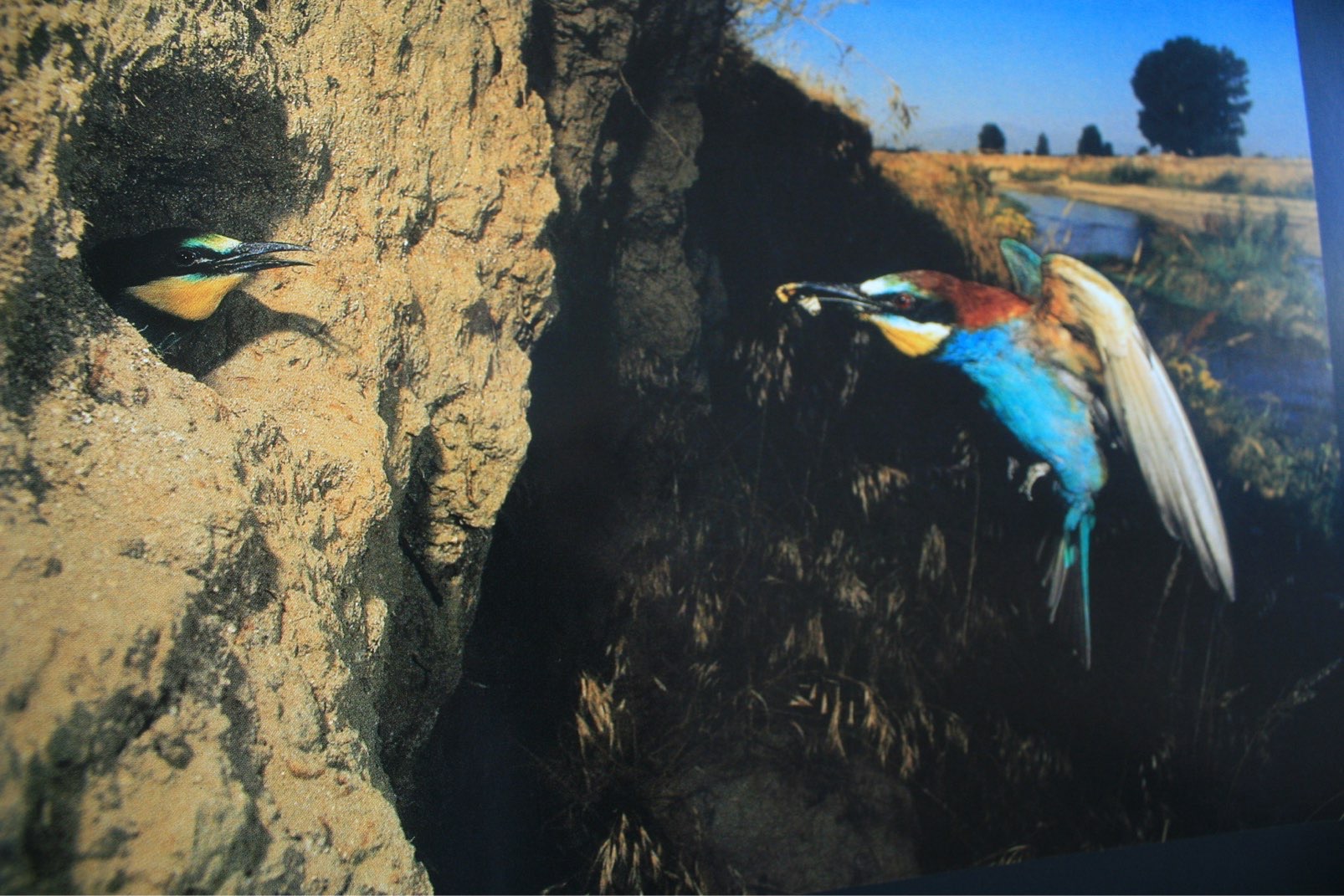 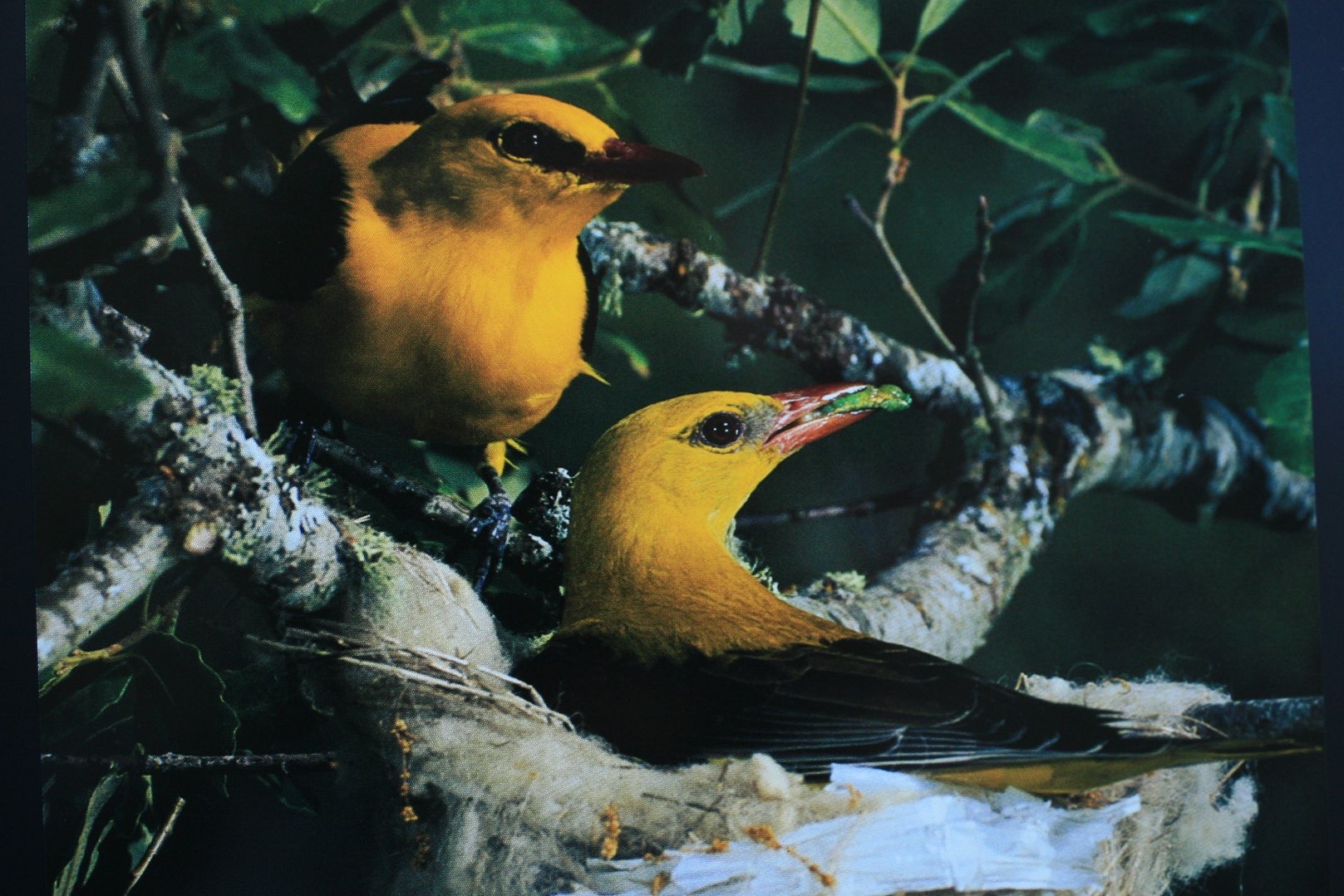 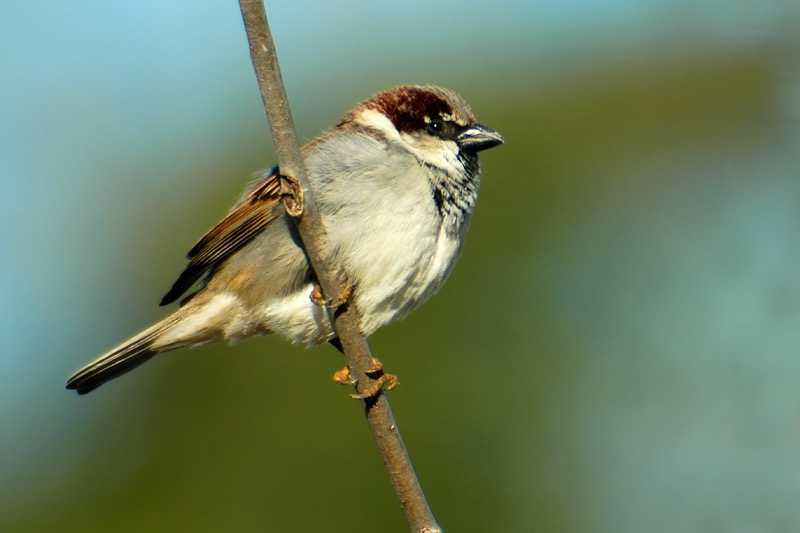 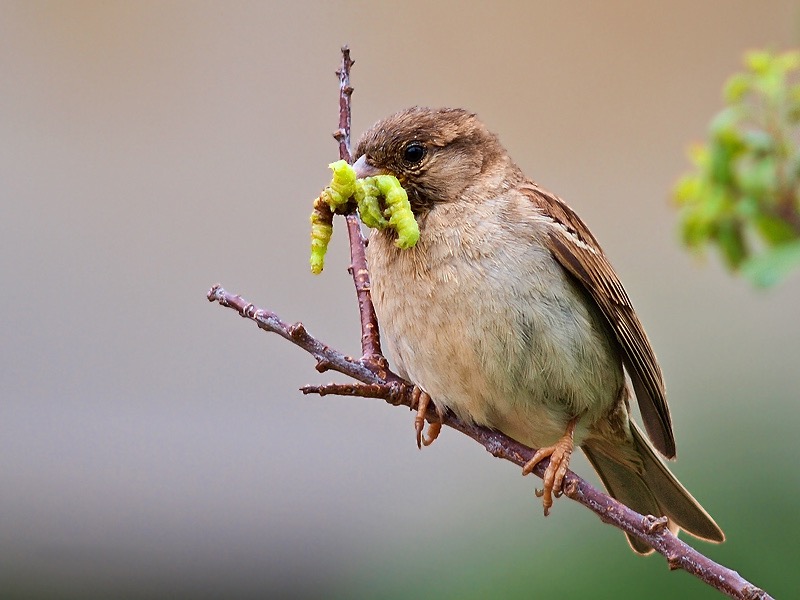 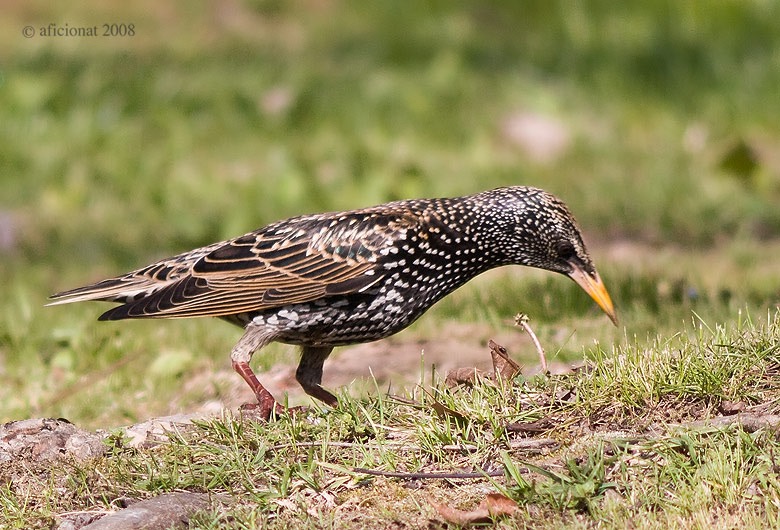 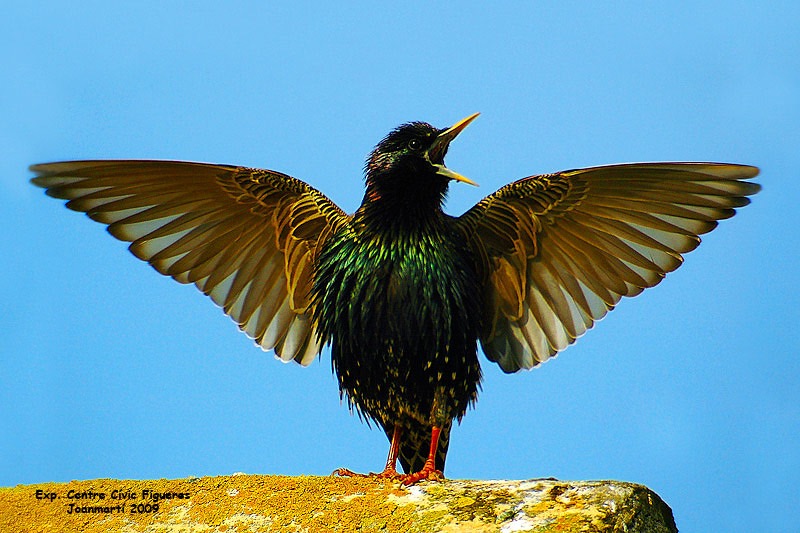 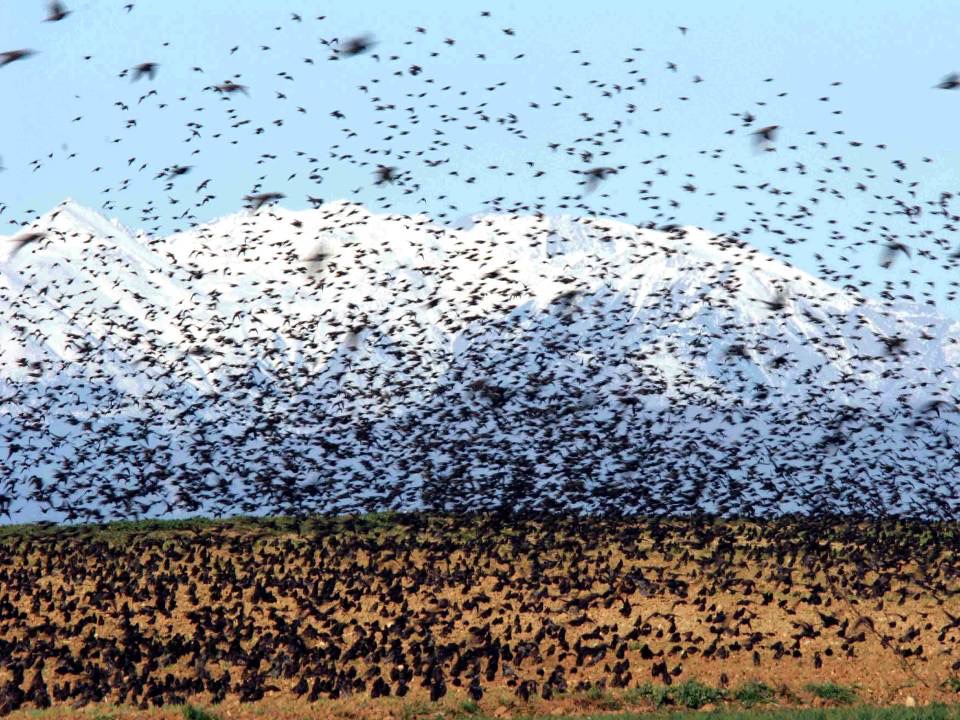 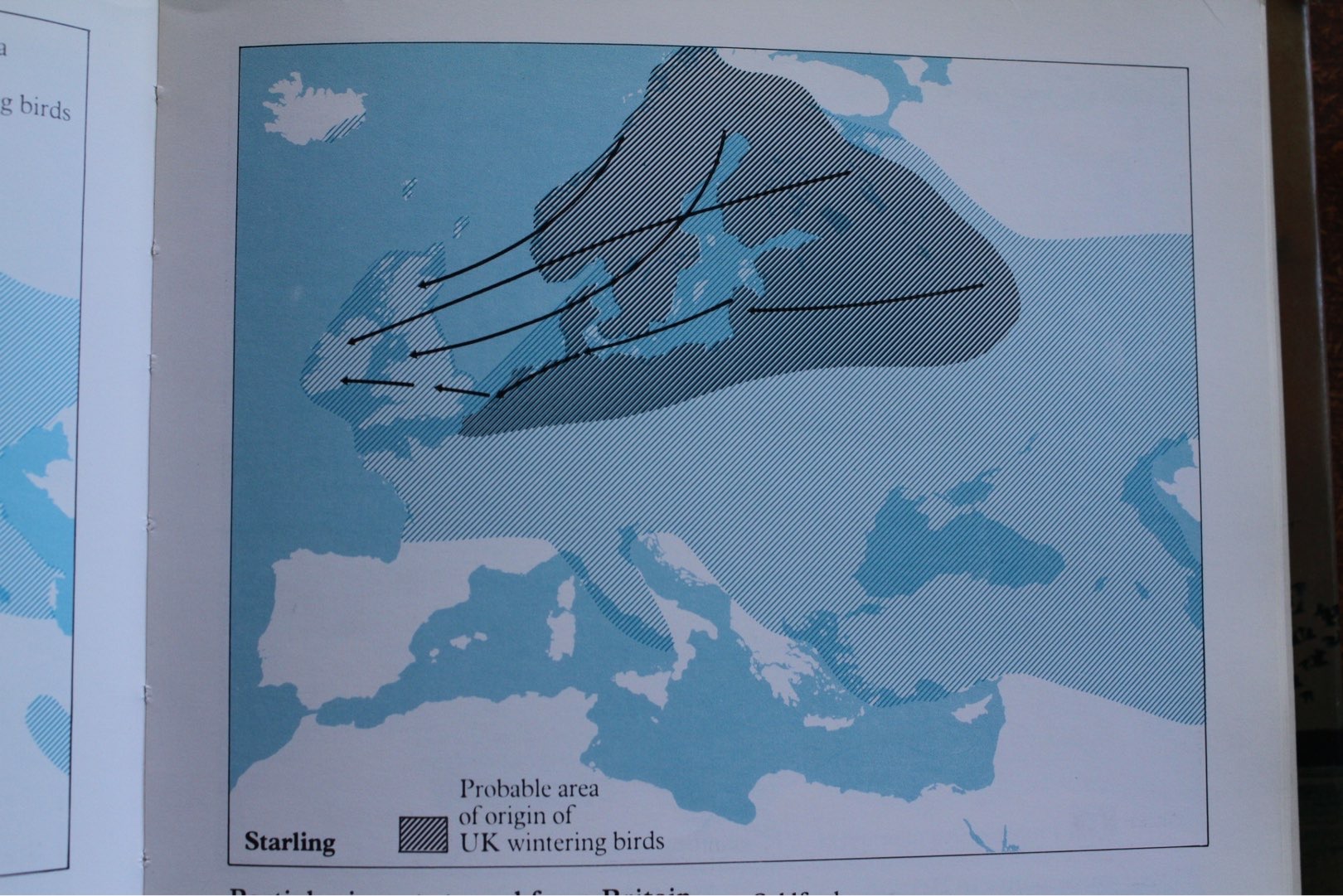 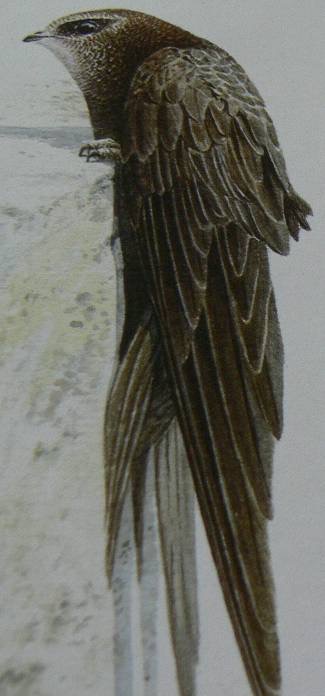 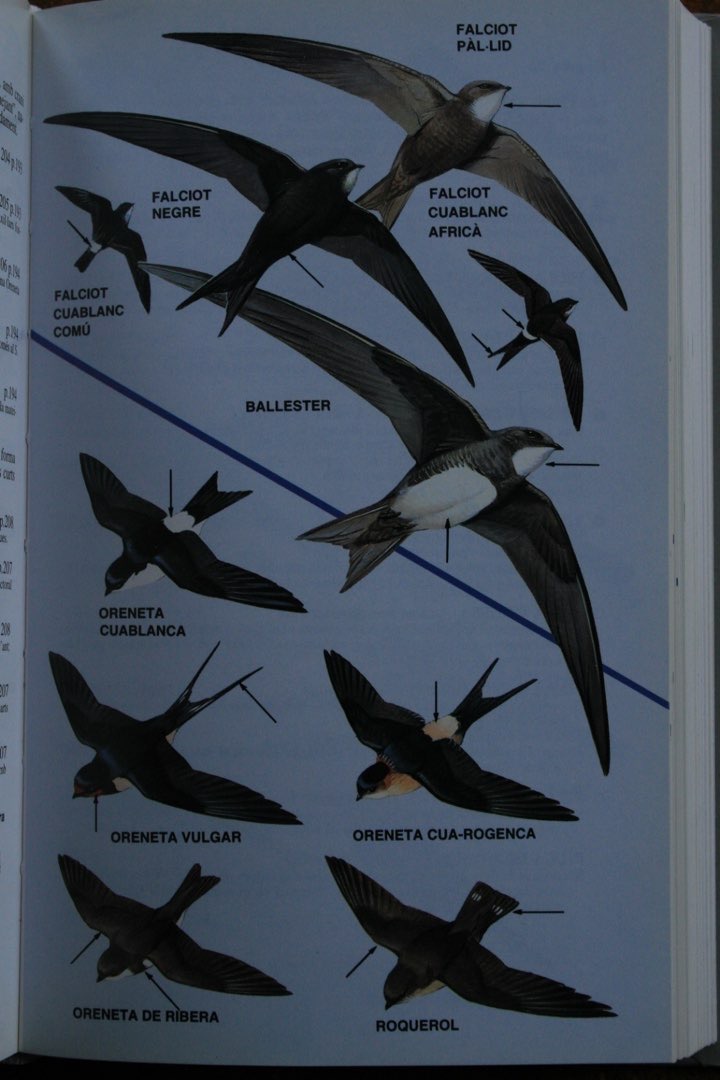 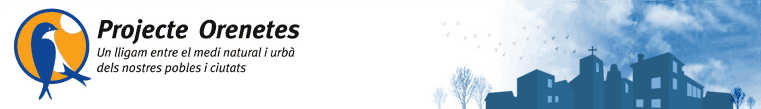 2007
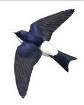 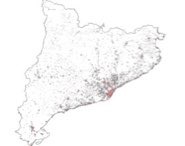 580 col·laboradors, 
  1.105 hores de treball voluntari.
     152 municipis amb censos i
34.927 nius comptabilitzats.
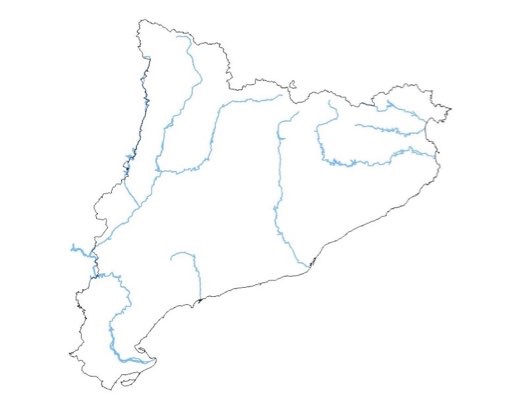 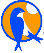 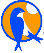 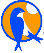 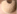 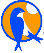 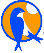 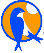 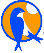 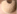 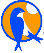 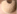 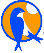 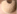 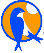 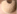 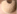 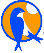 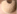 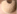 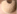 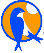 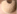 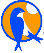 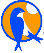 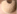 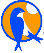 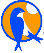 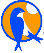 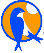 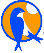 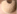 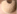 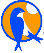 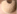 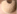 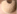 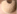 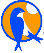 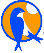 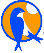 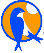 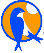 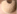 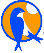 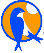 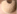 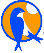 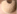 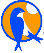 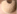 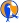 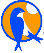 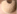 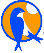 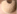 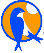 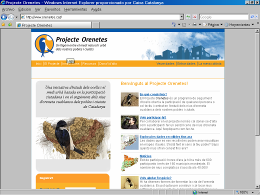 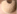 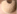 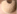 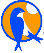 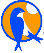 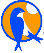 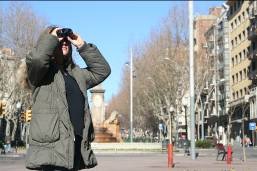 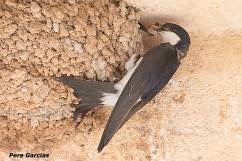 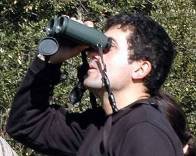 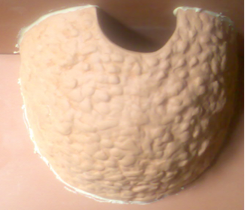 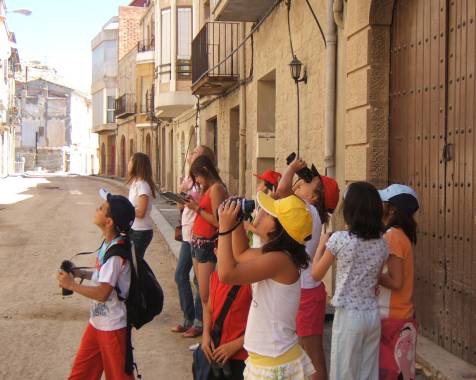 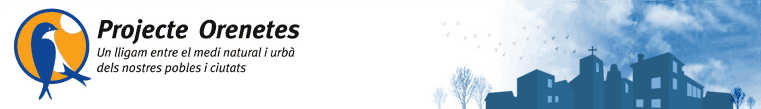 2007
580 col·laboradors, 
  1.105 hores de treball voluntari.
     152 municipis amb censos i
34.927 nius comptabilitzats.
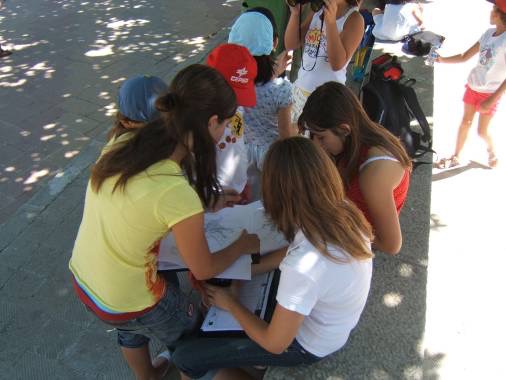 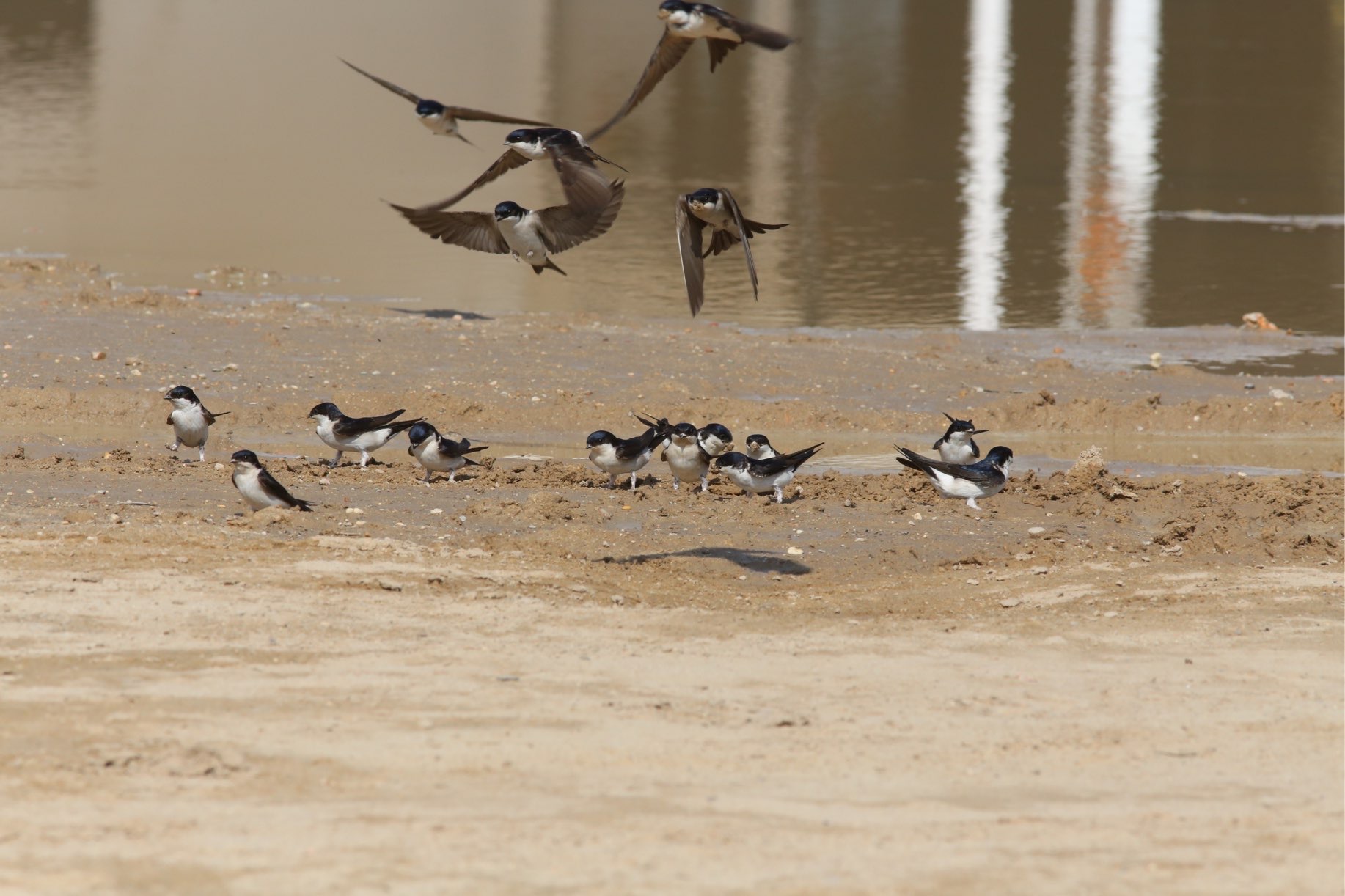 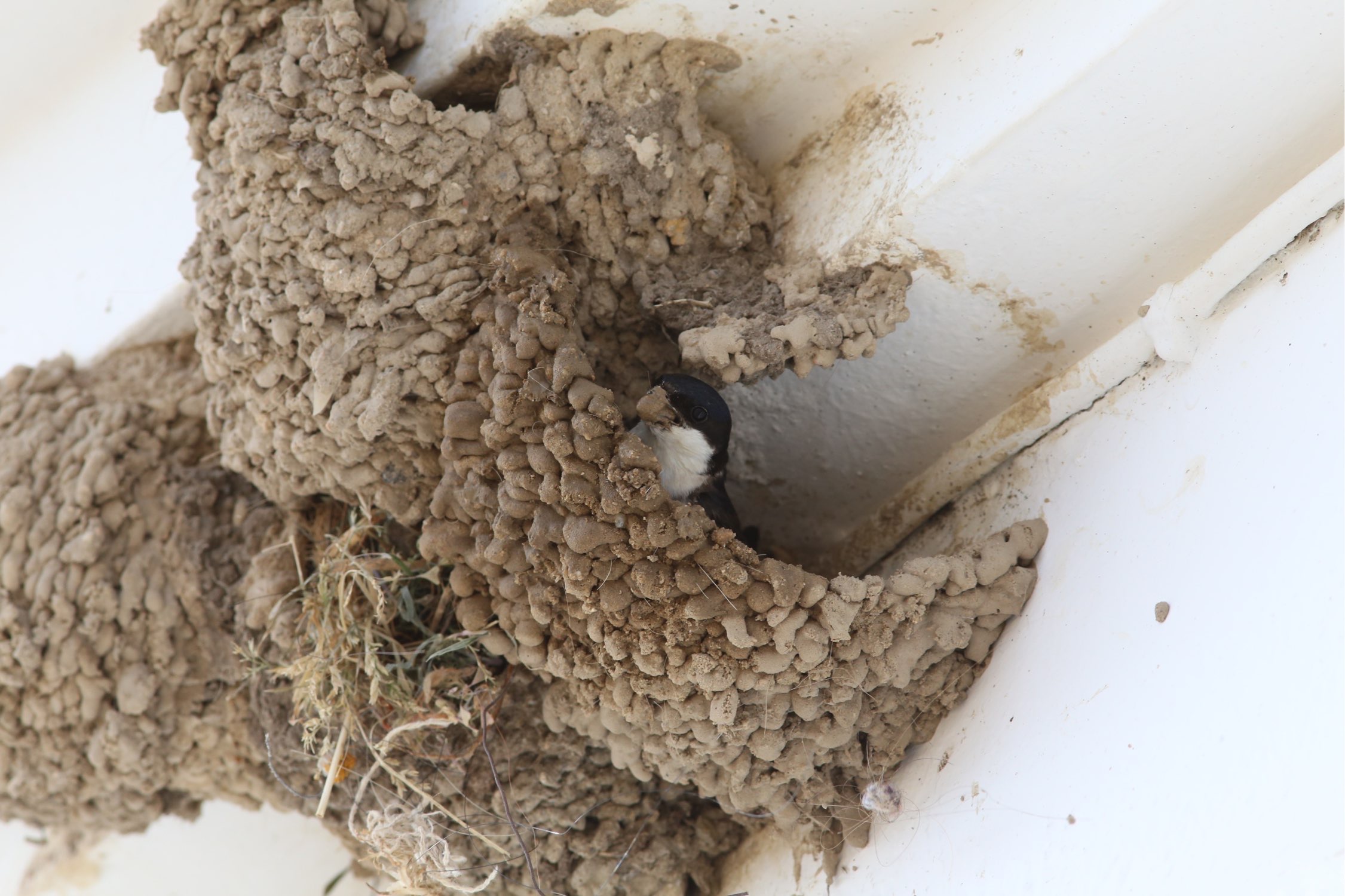 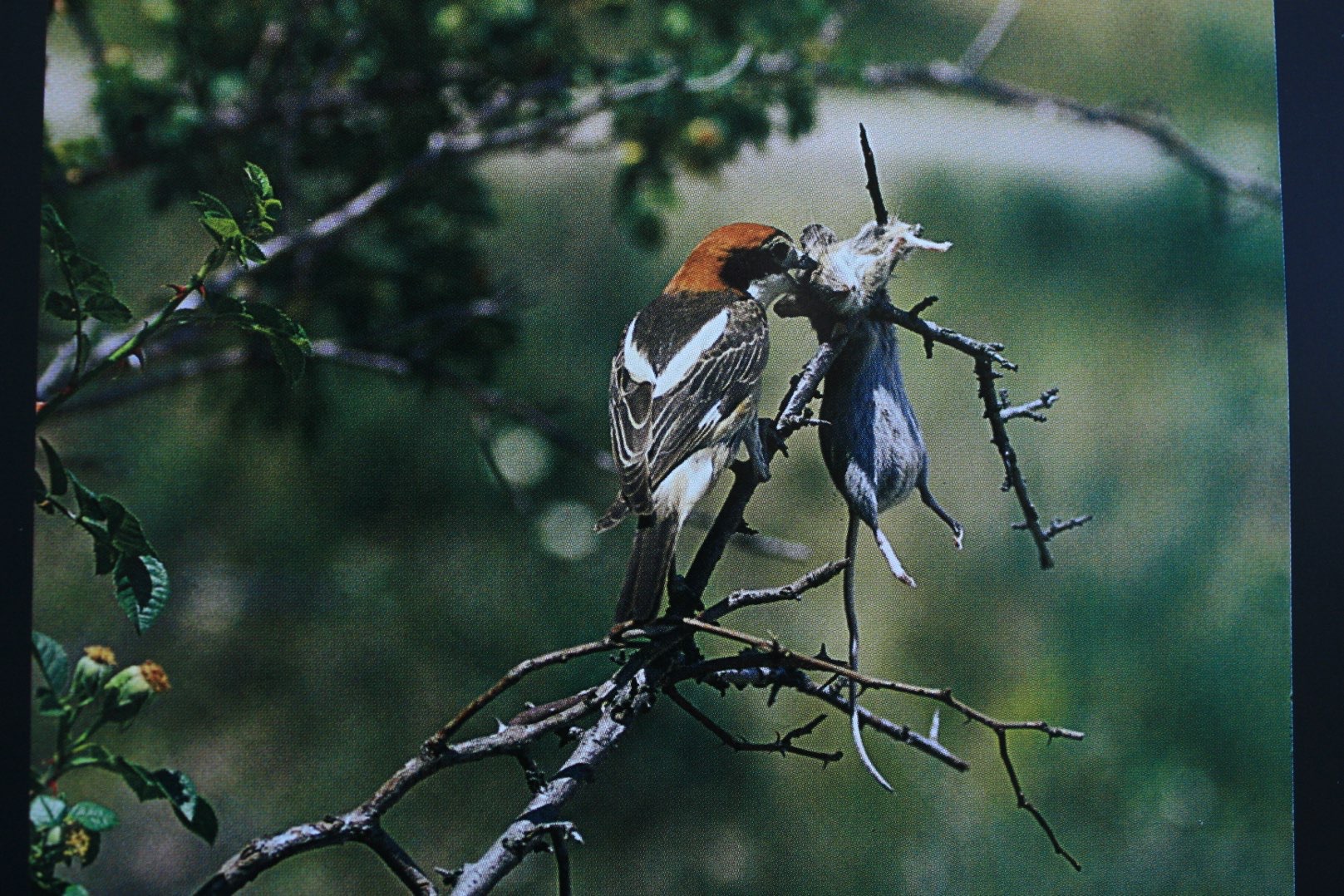 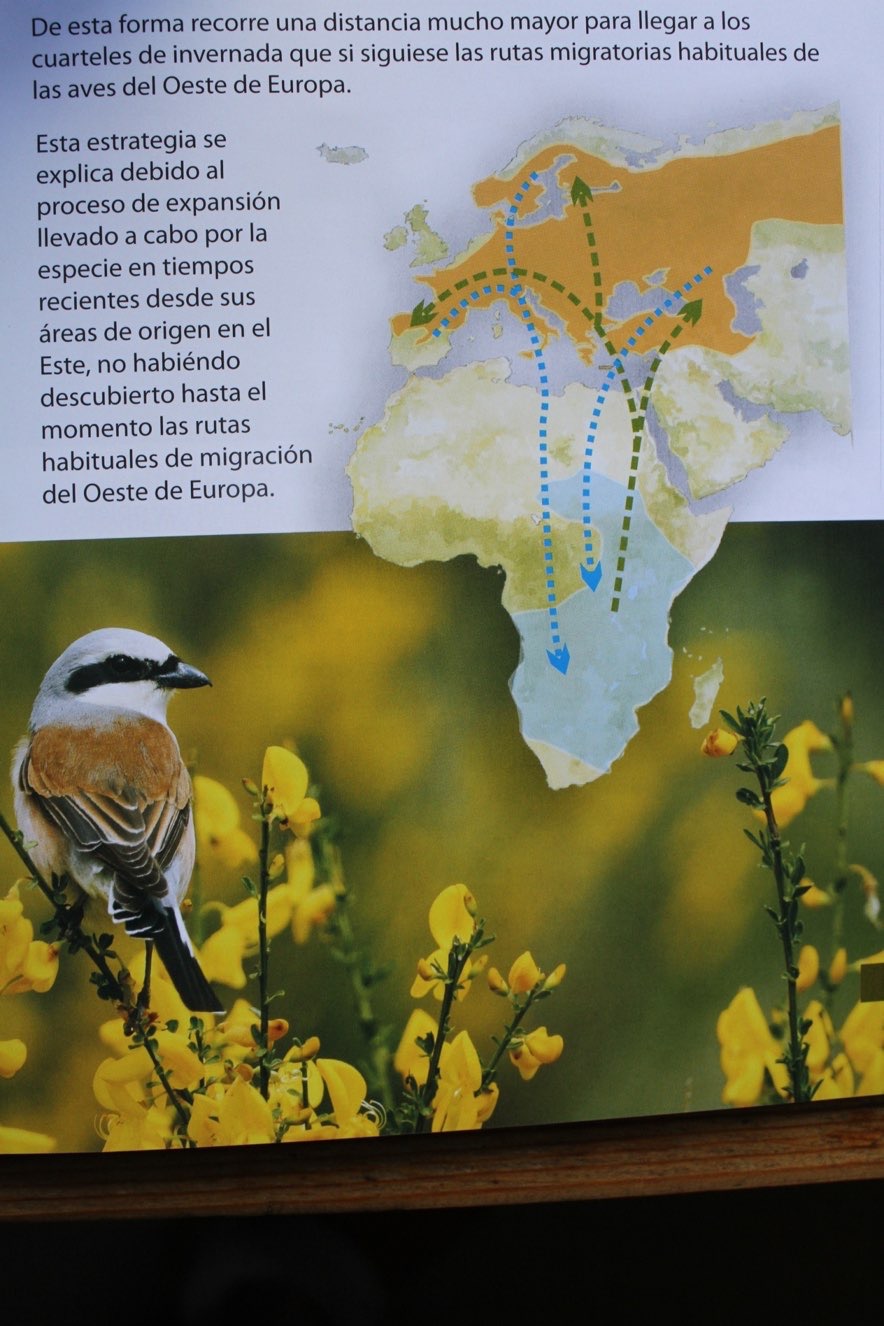 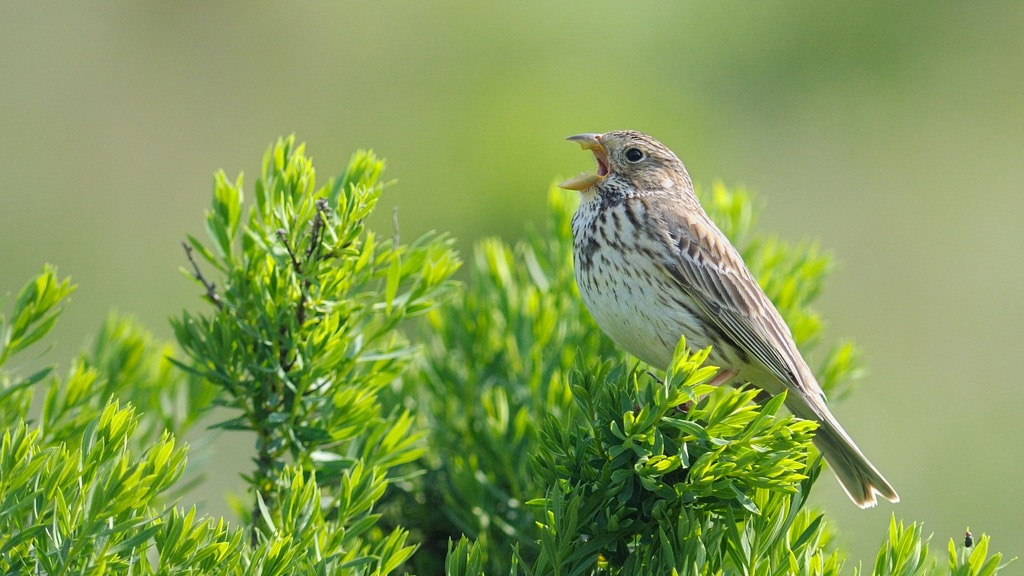 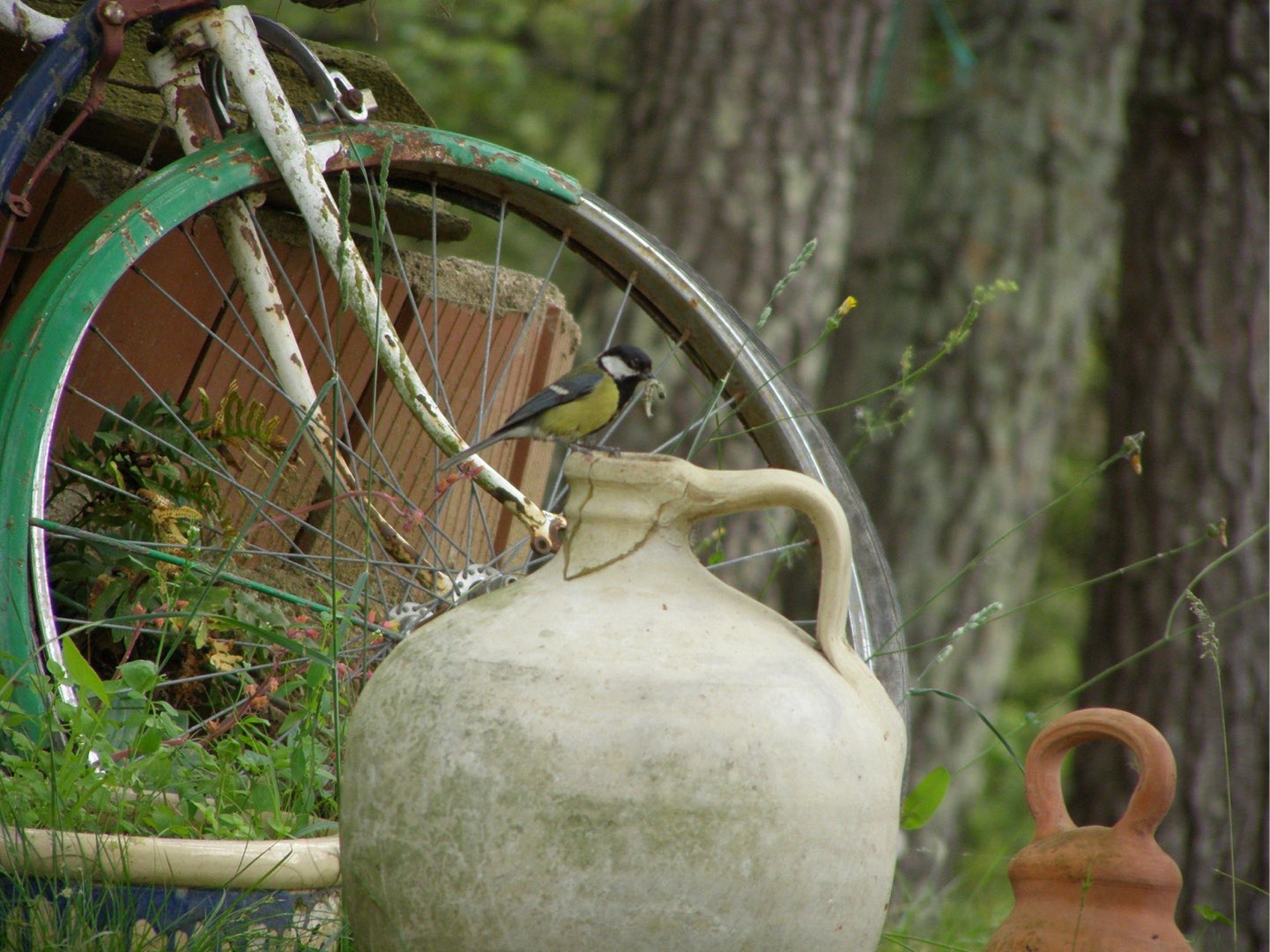 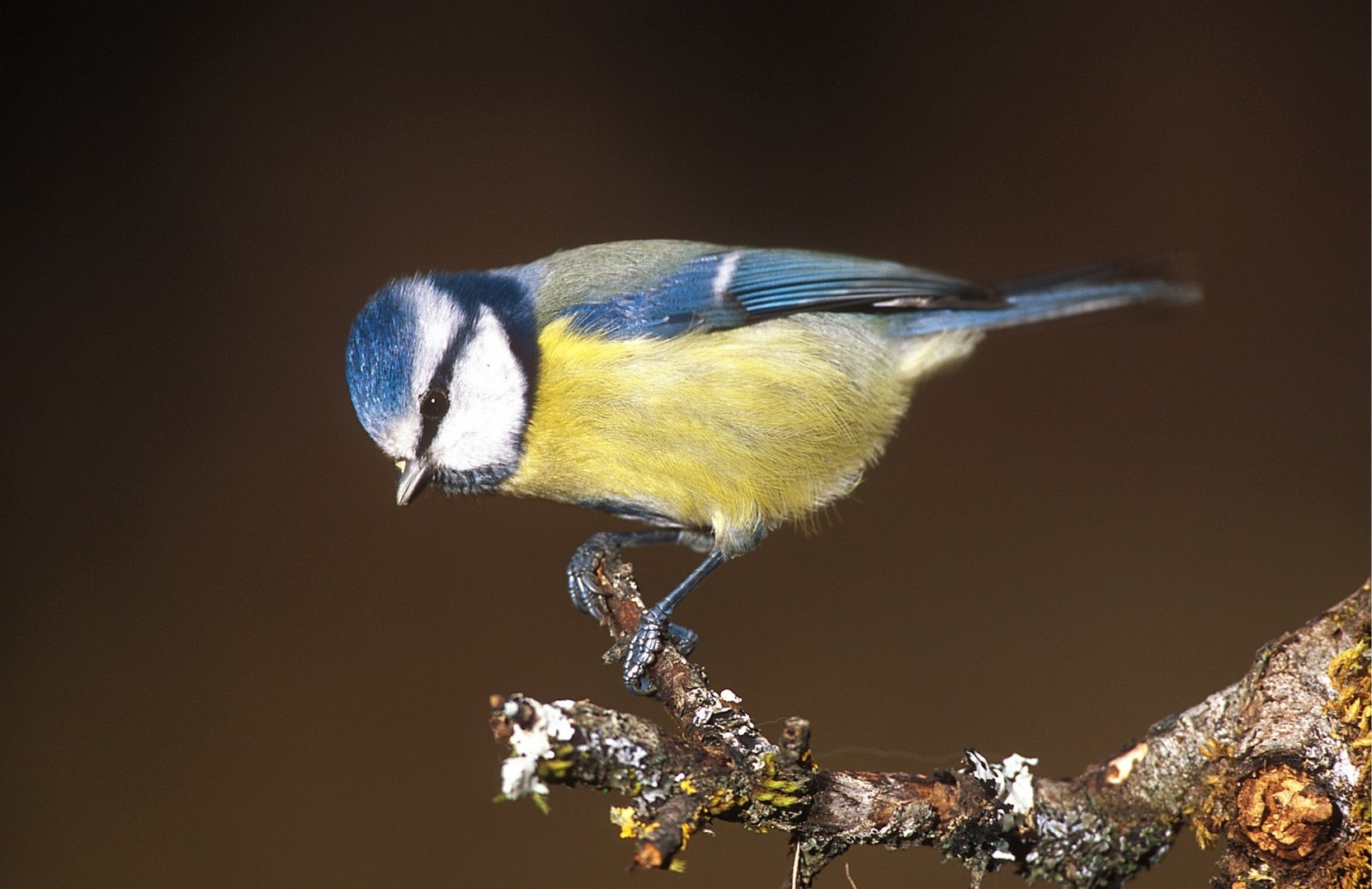 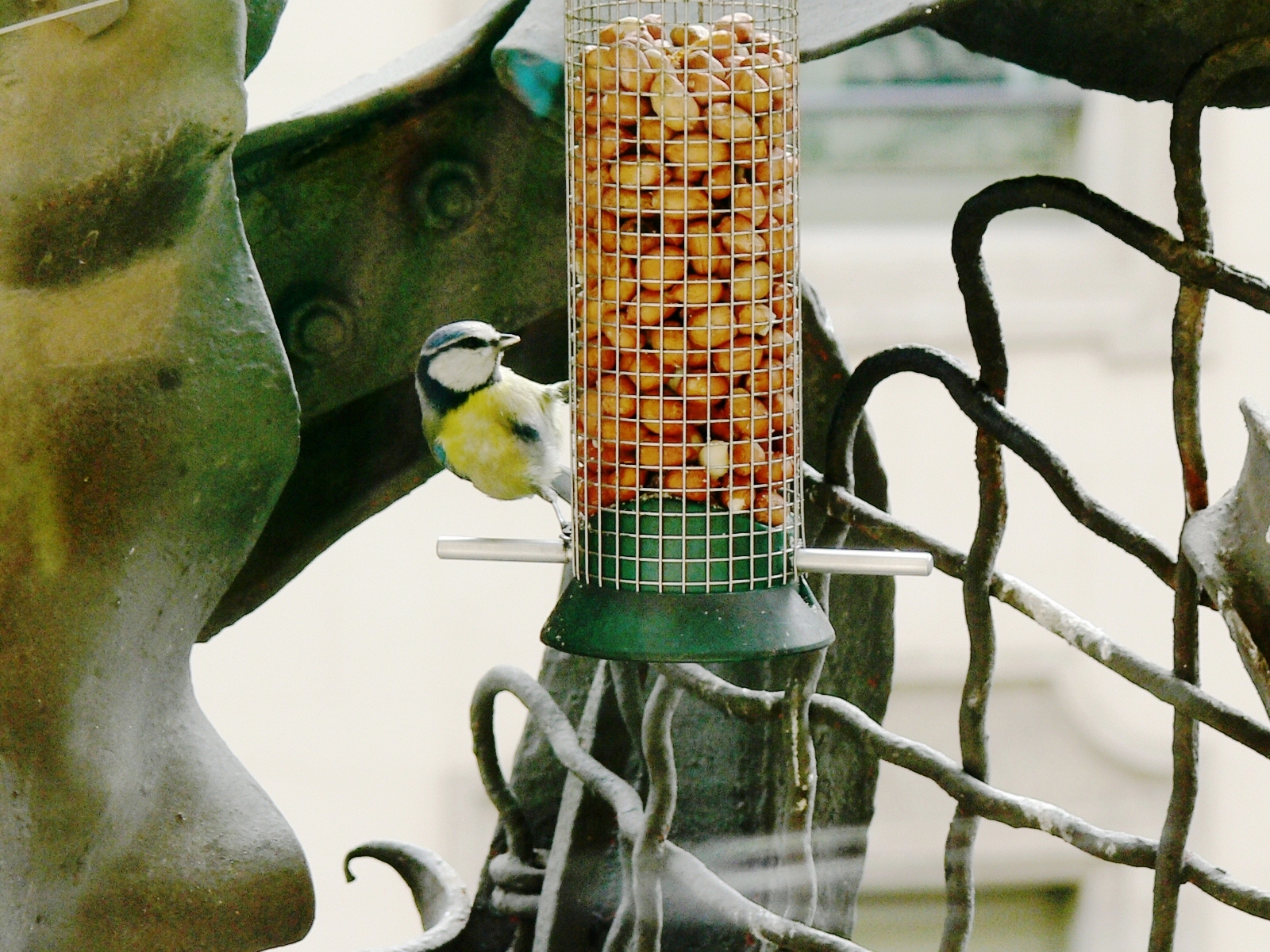 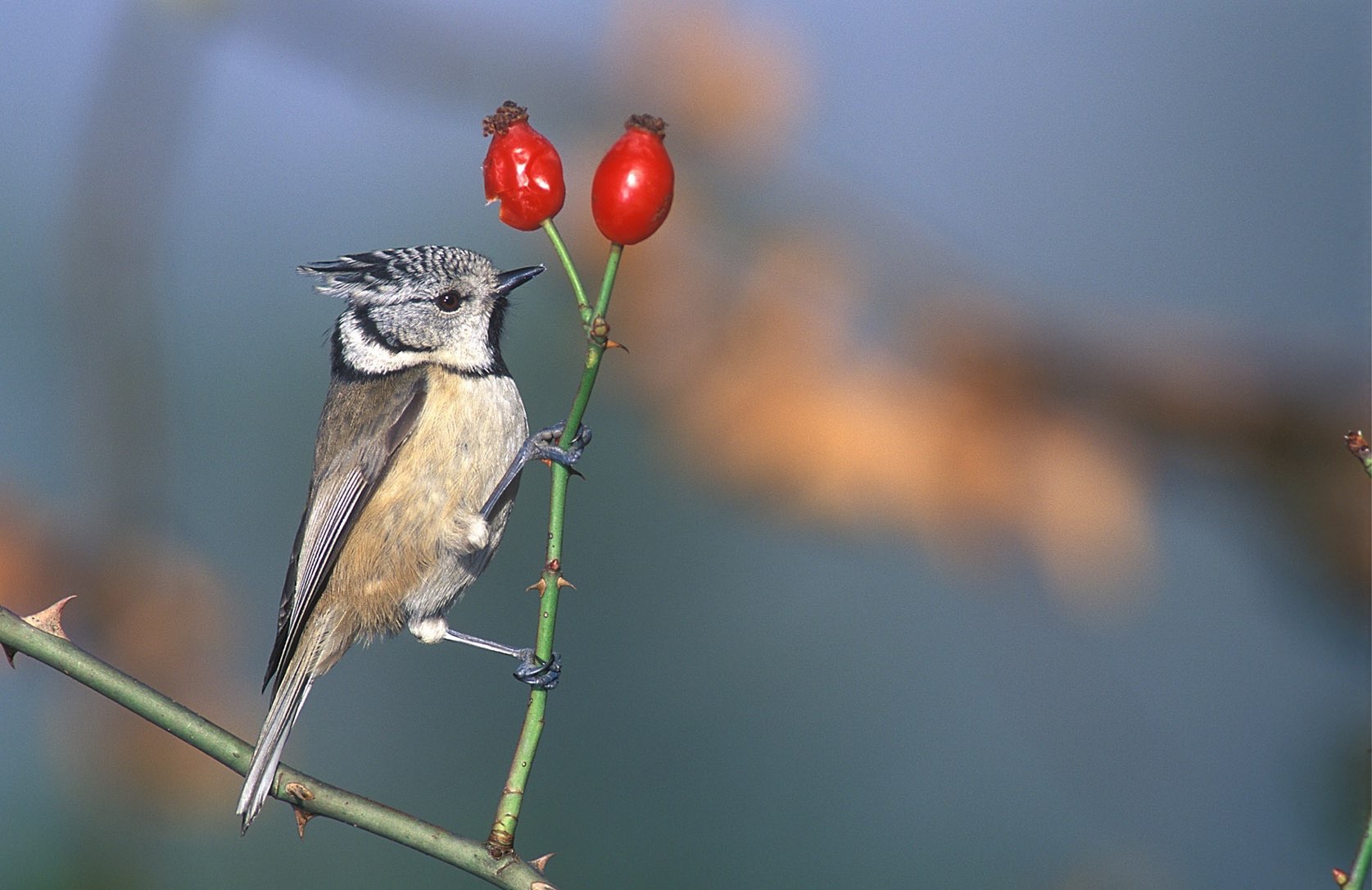 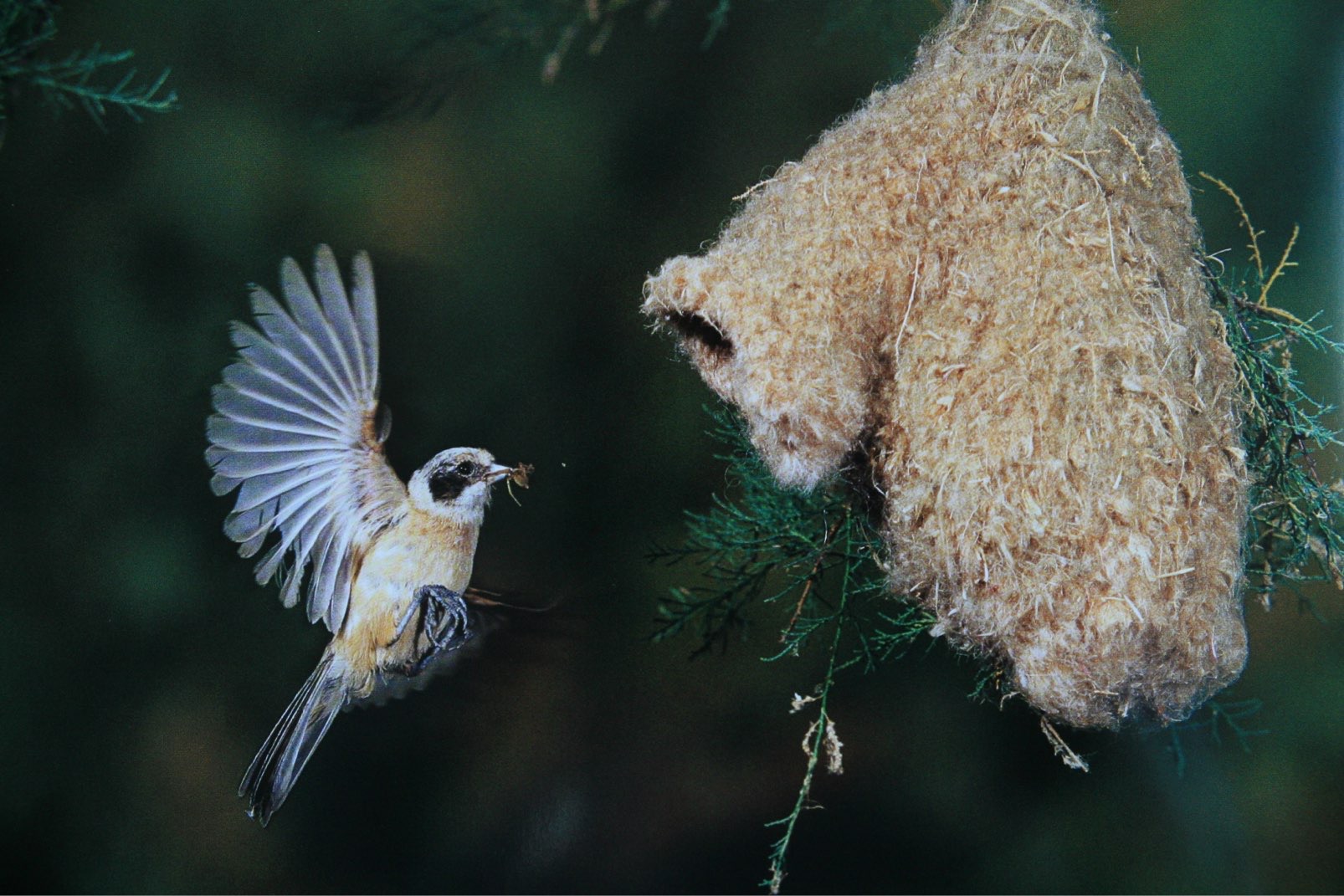 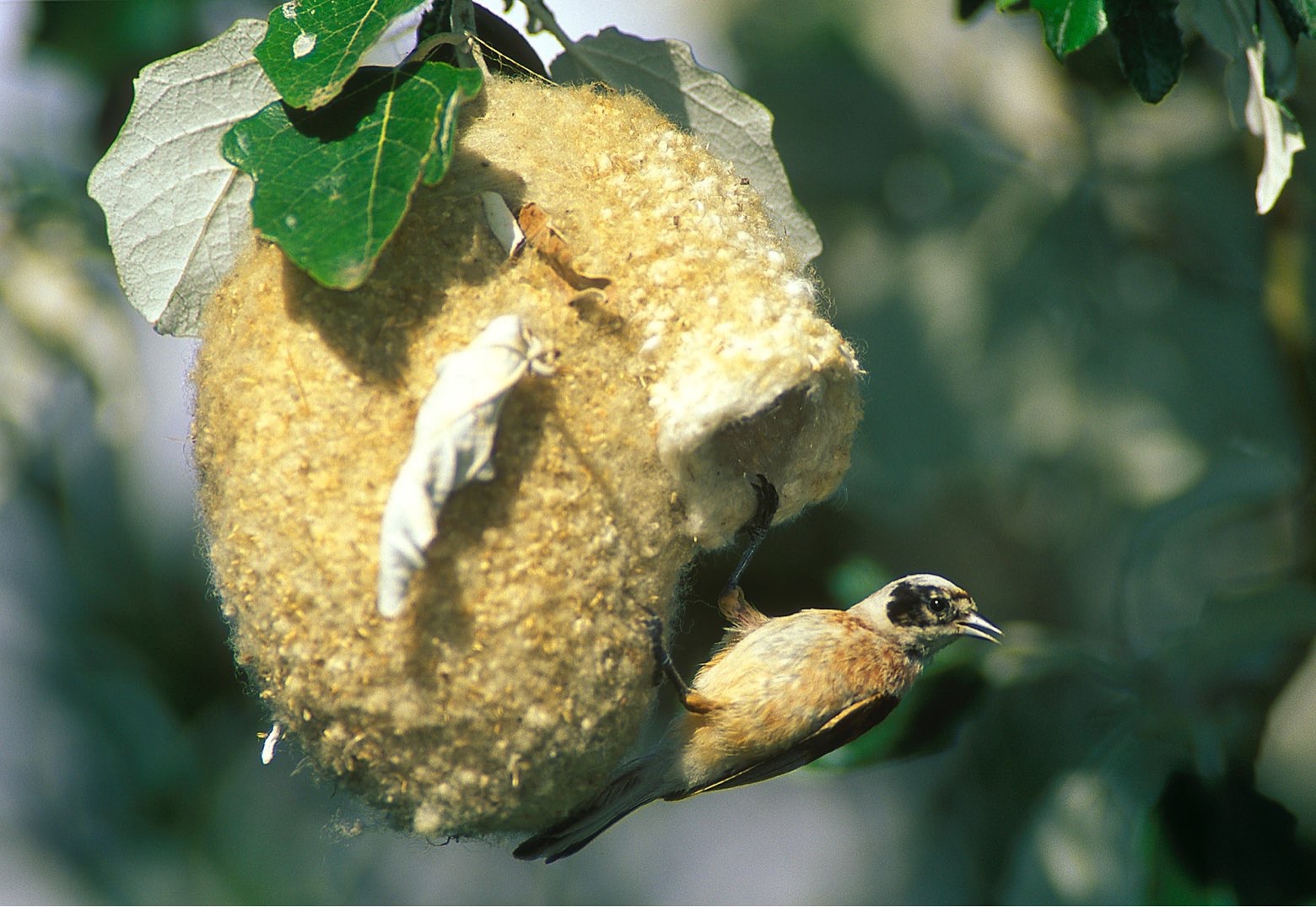 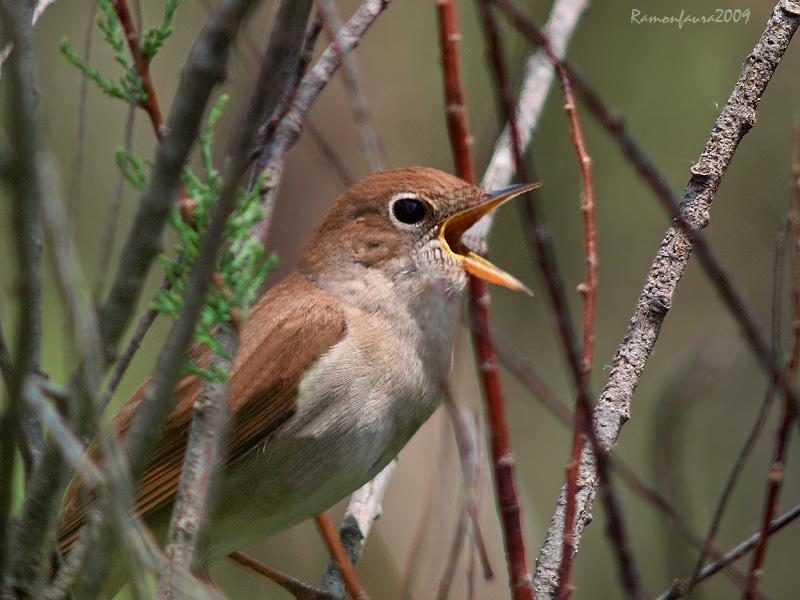 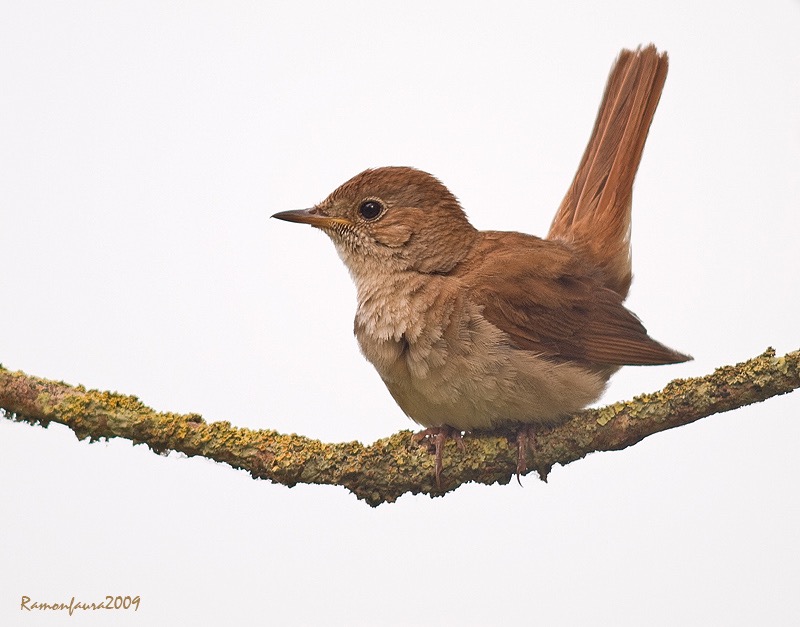 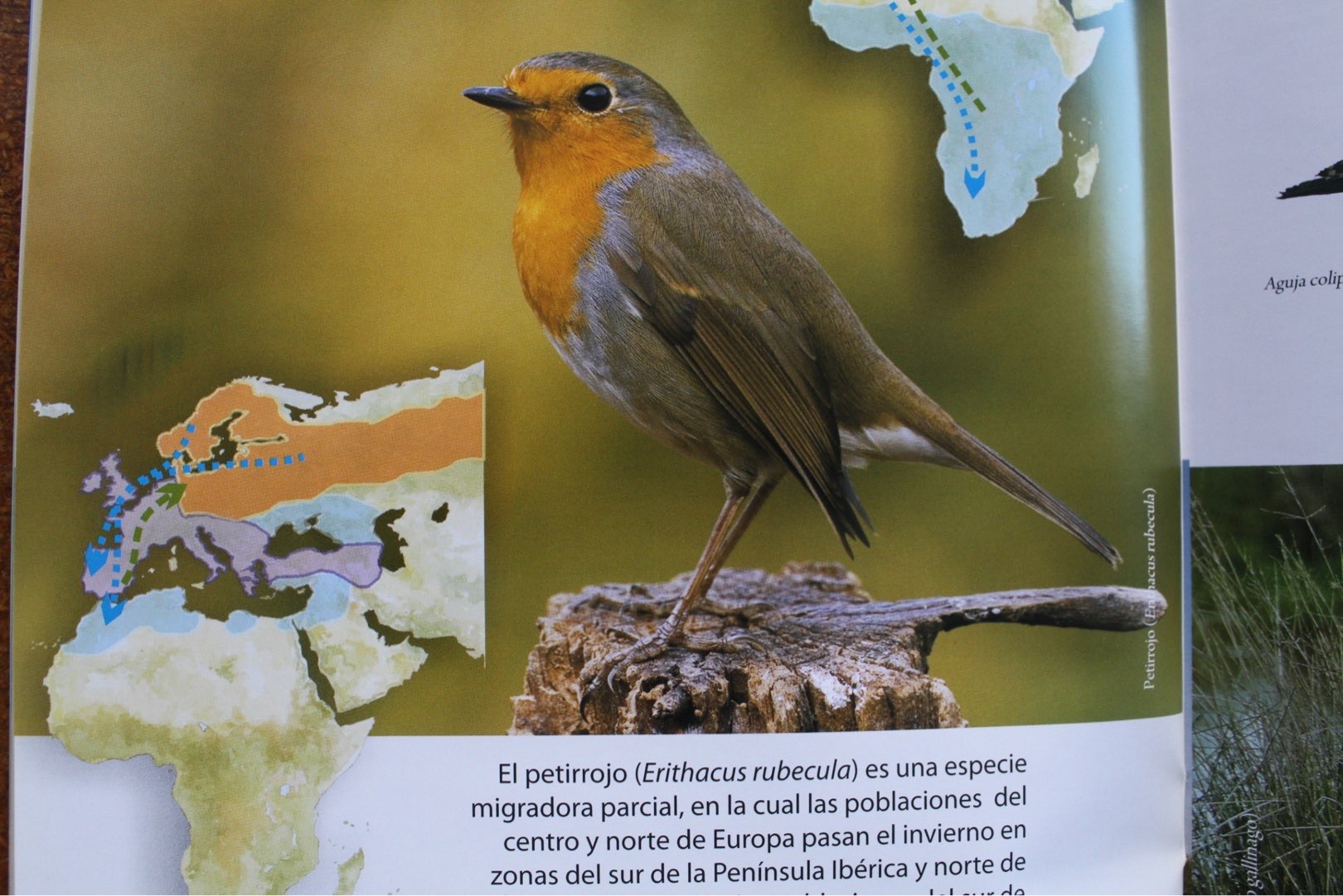 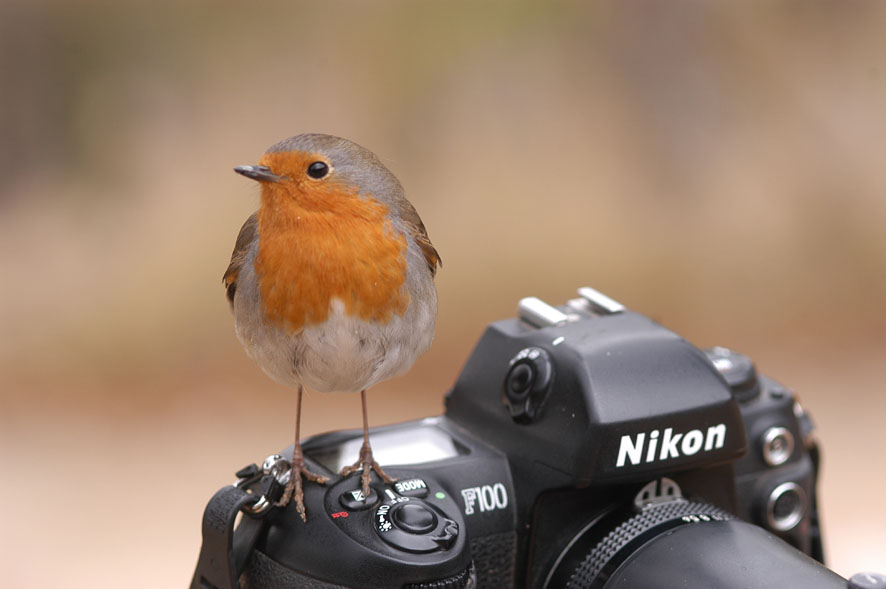 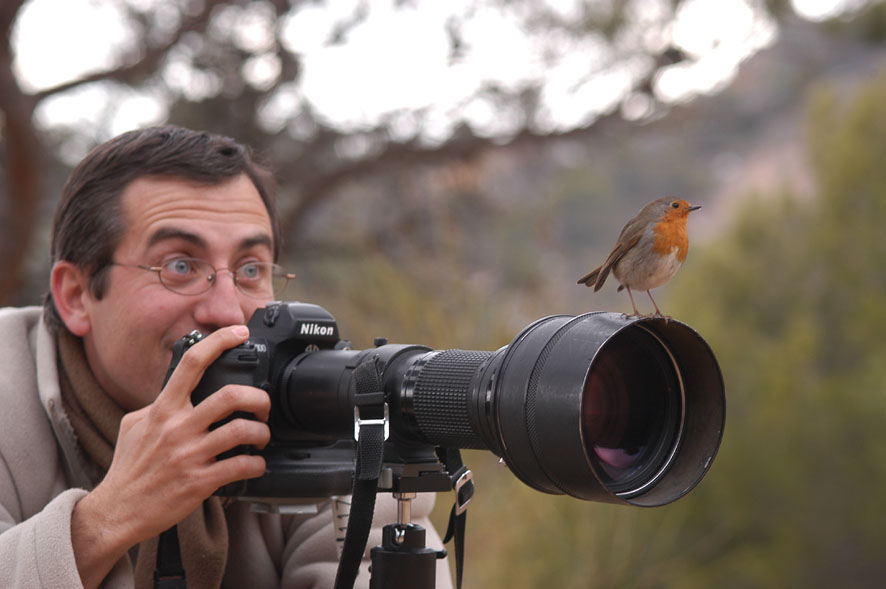 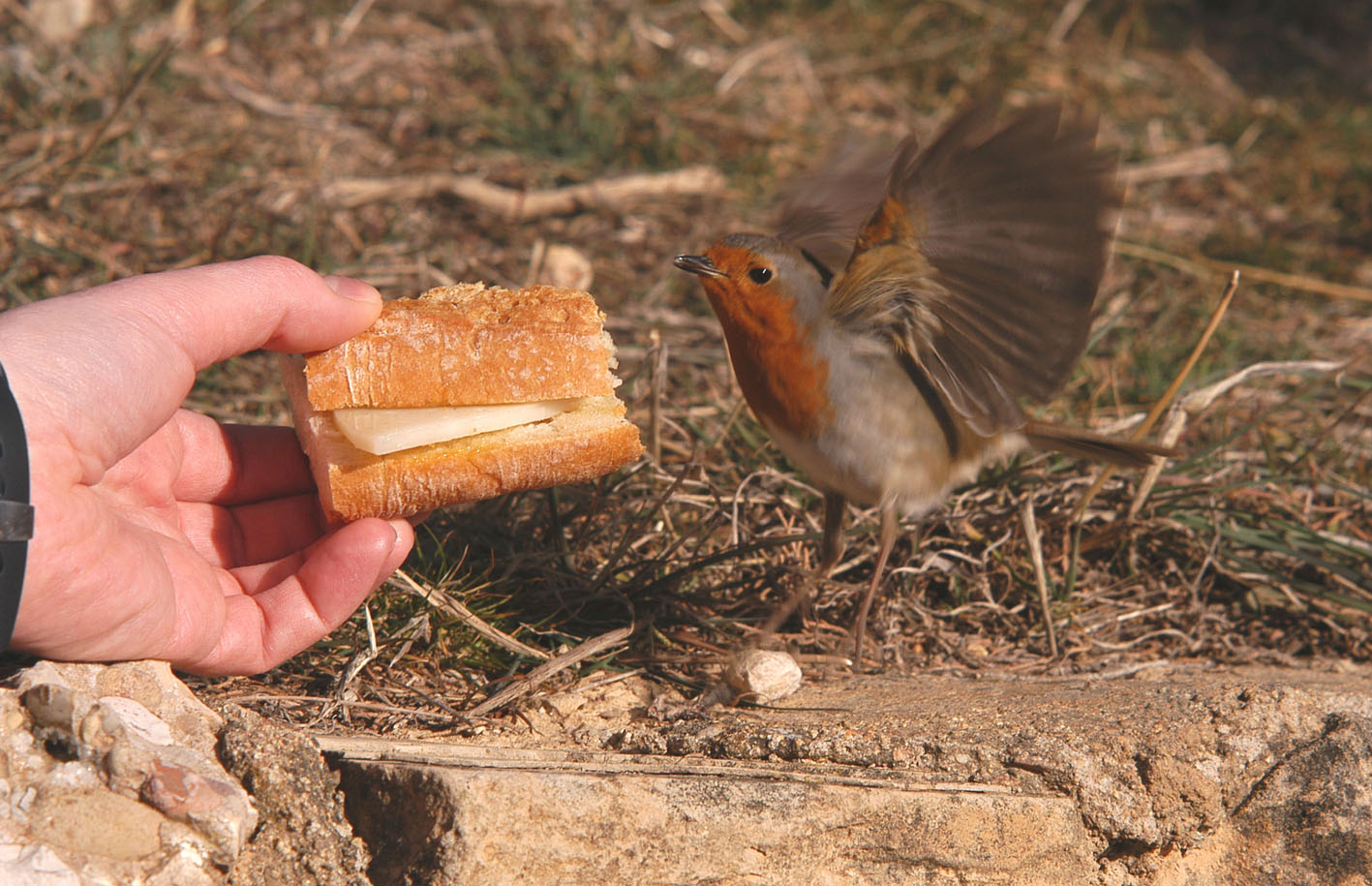 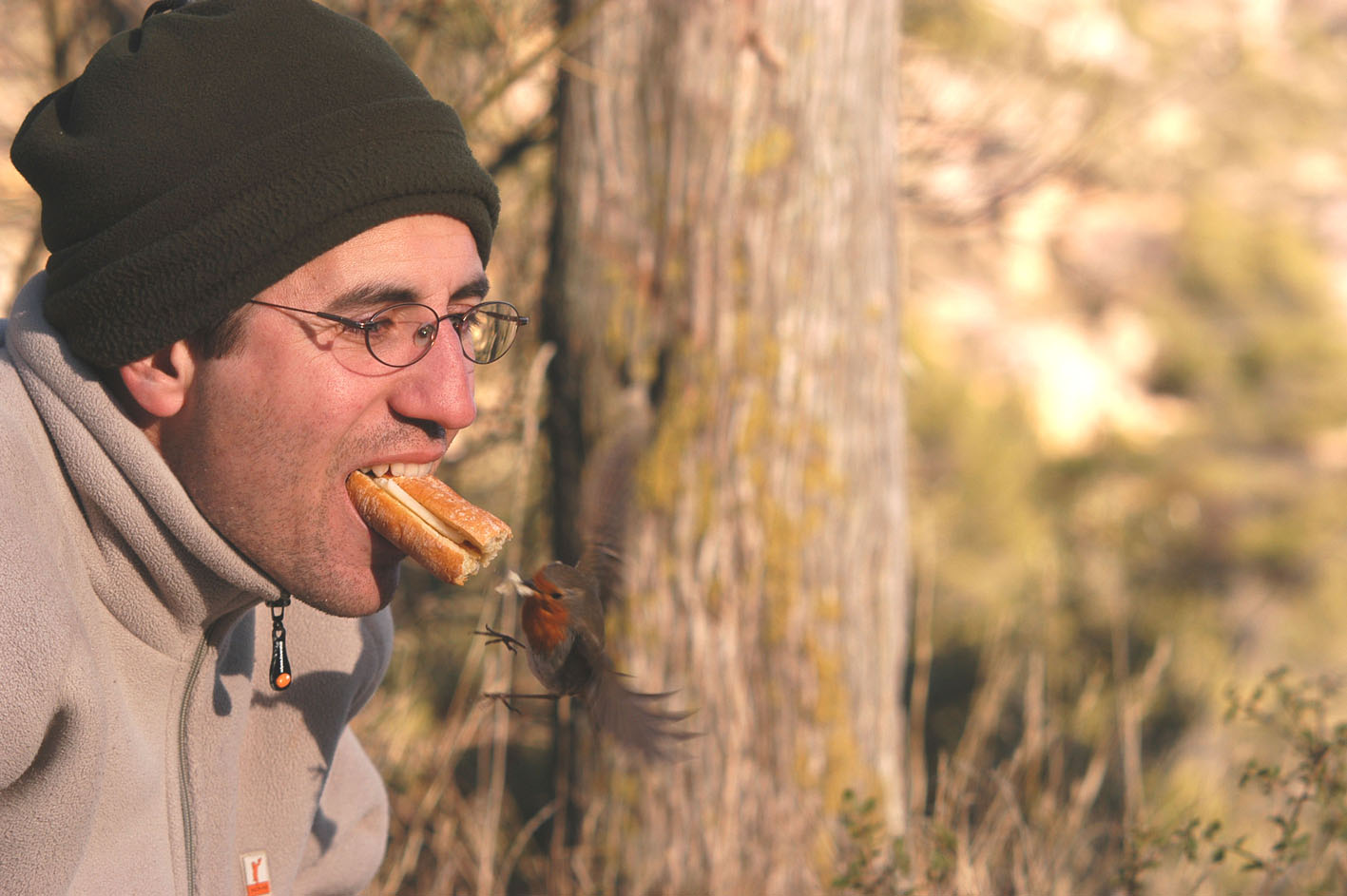 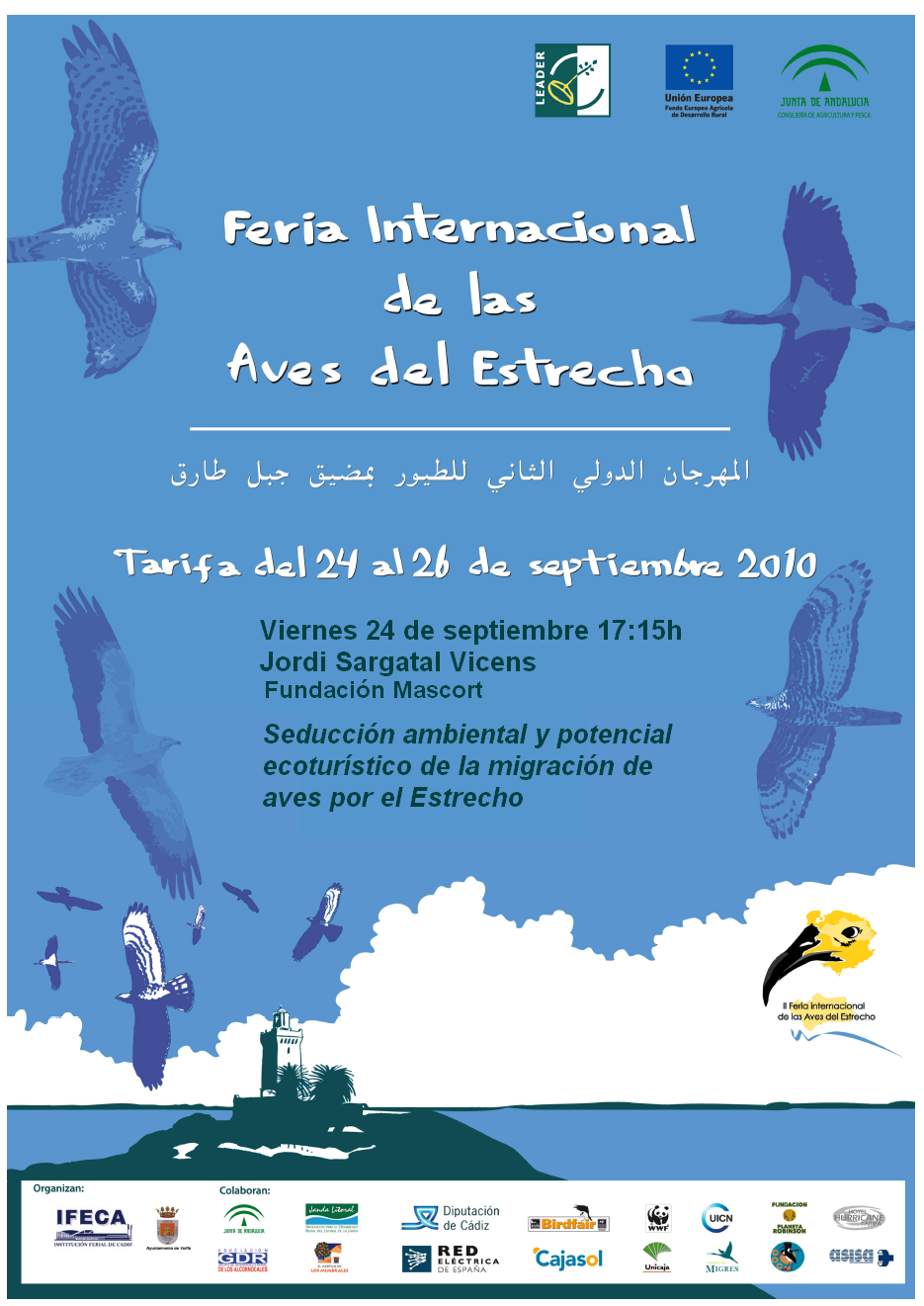 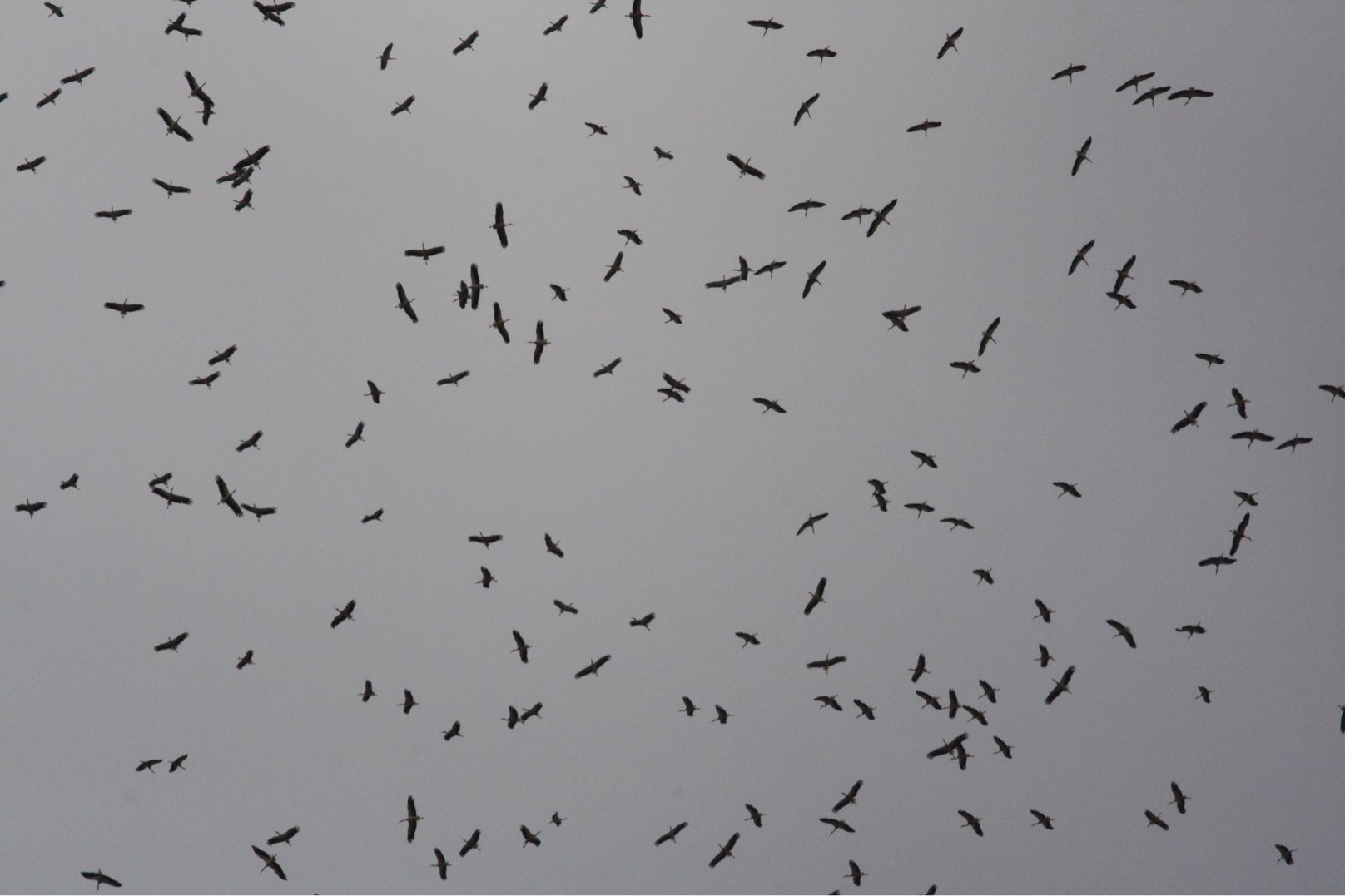 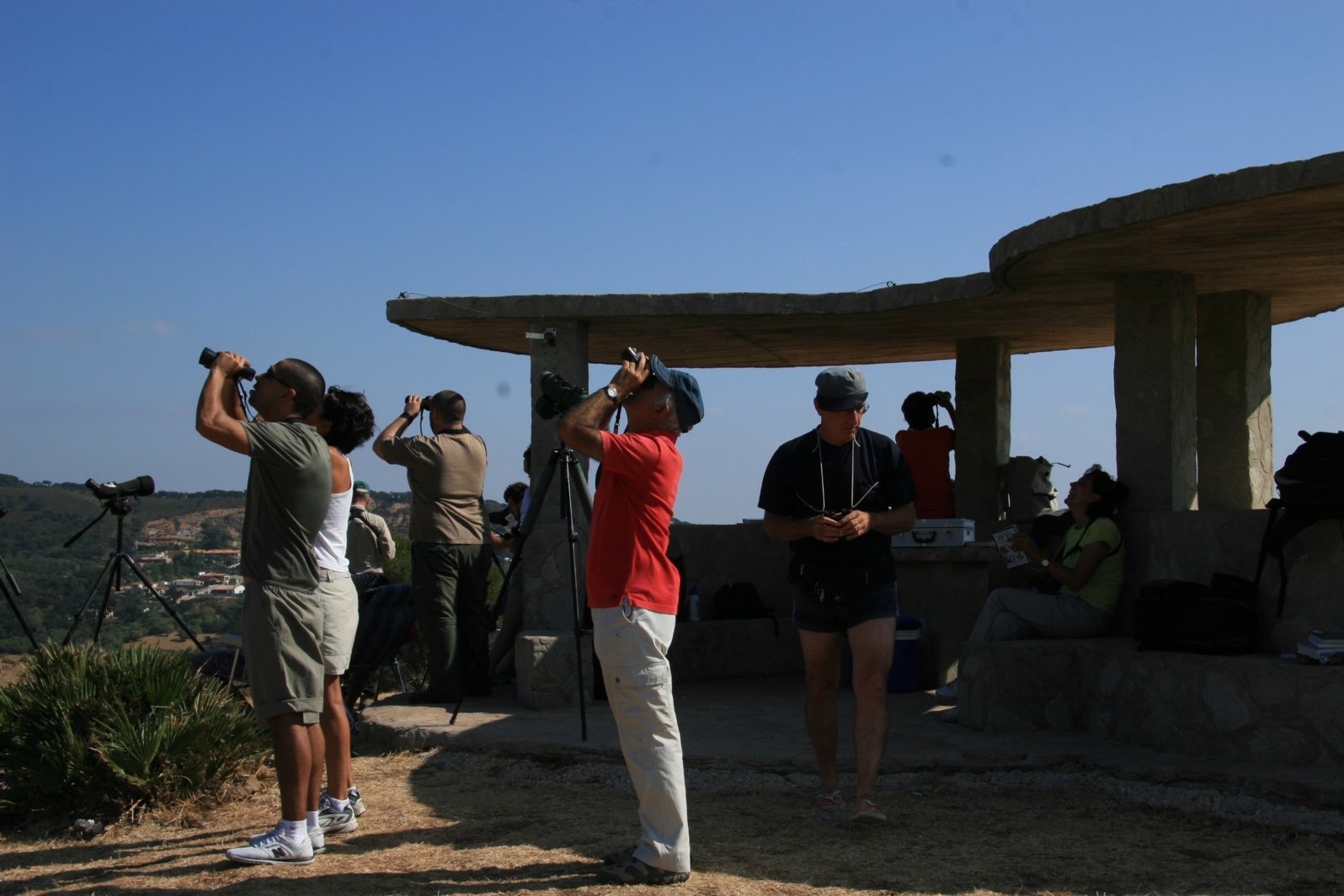 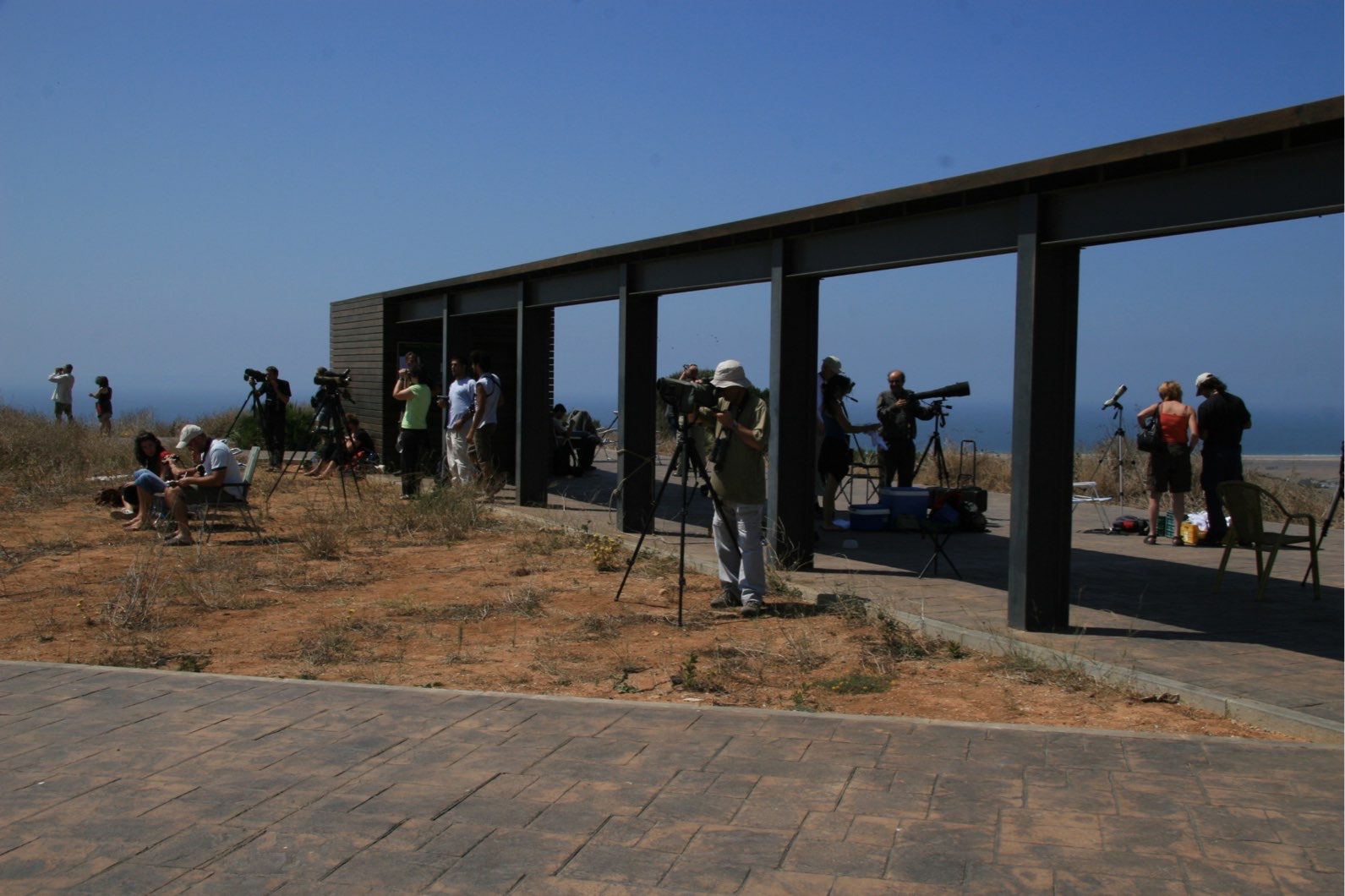 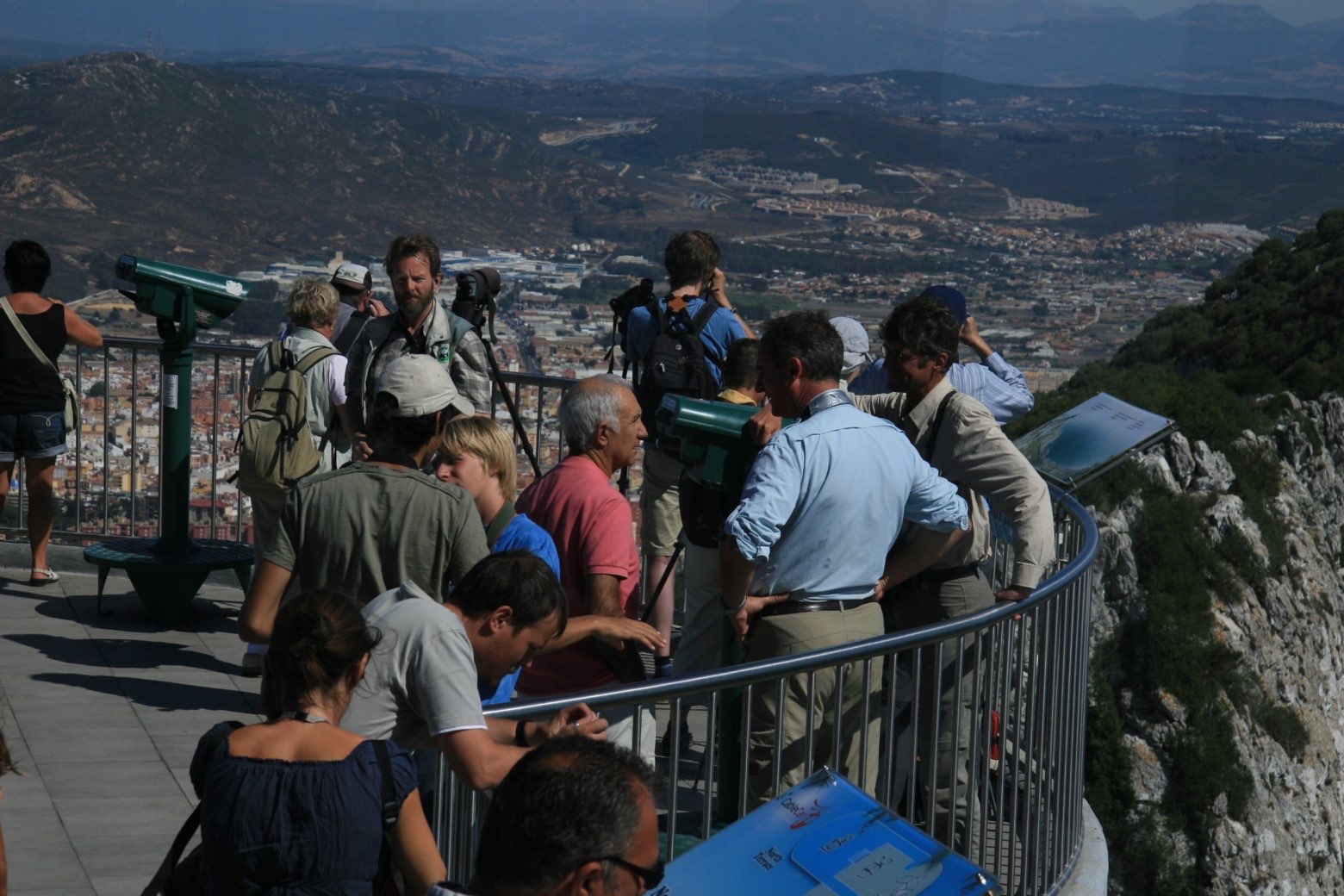 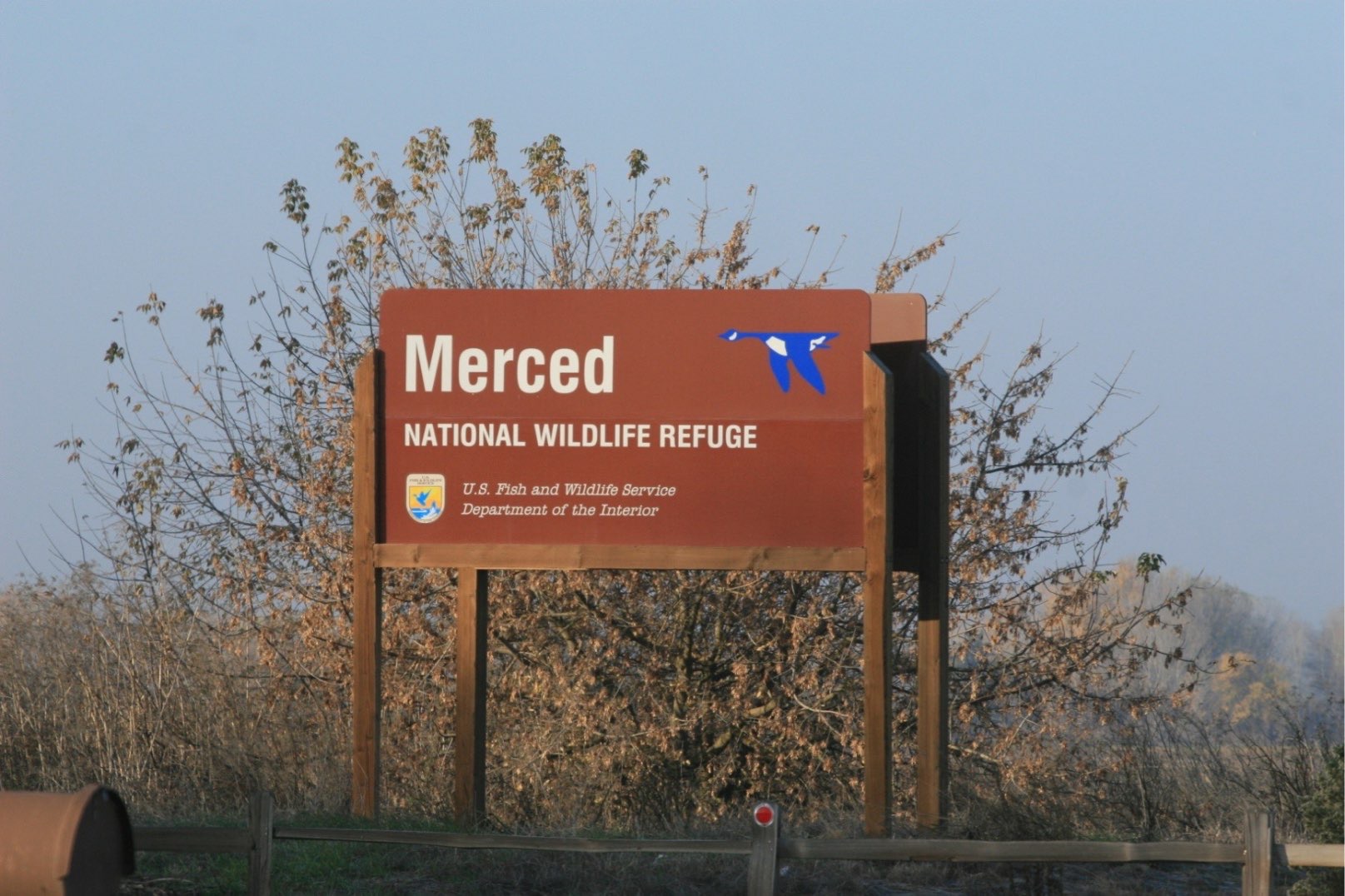 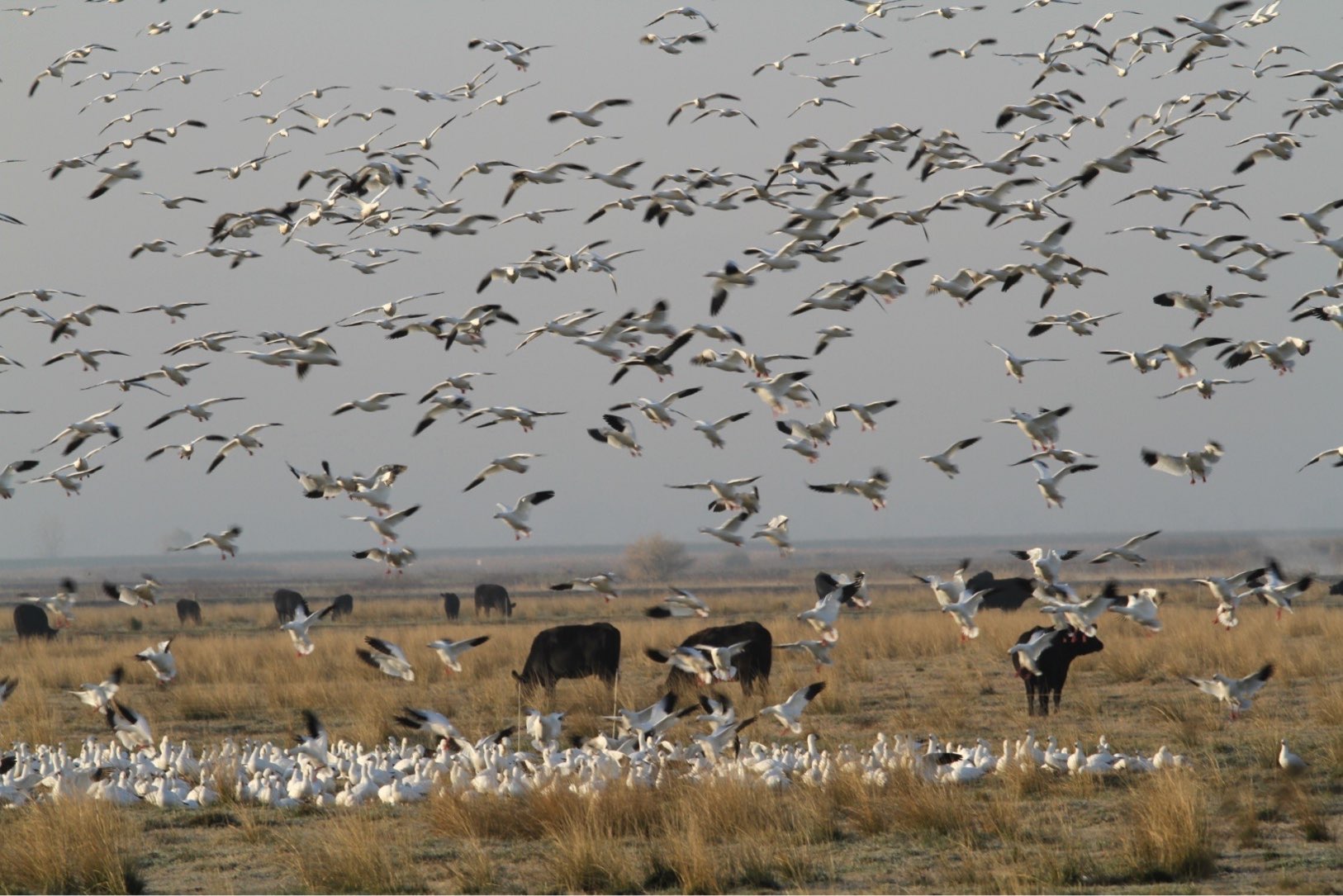 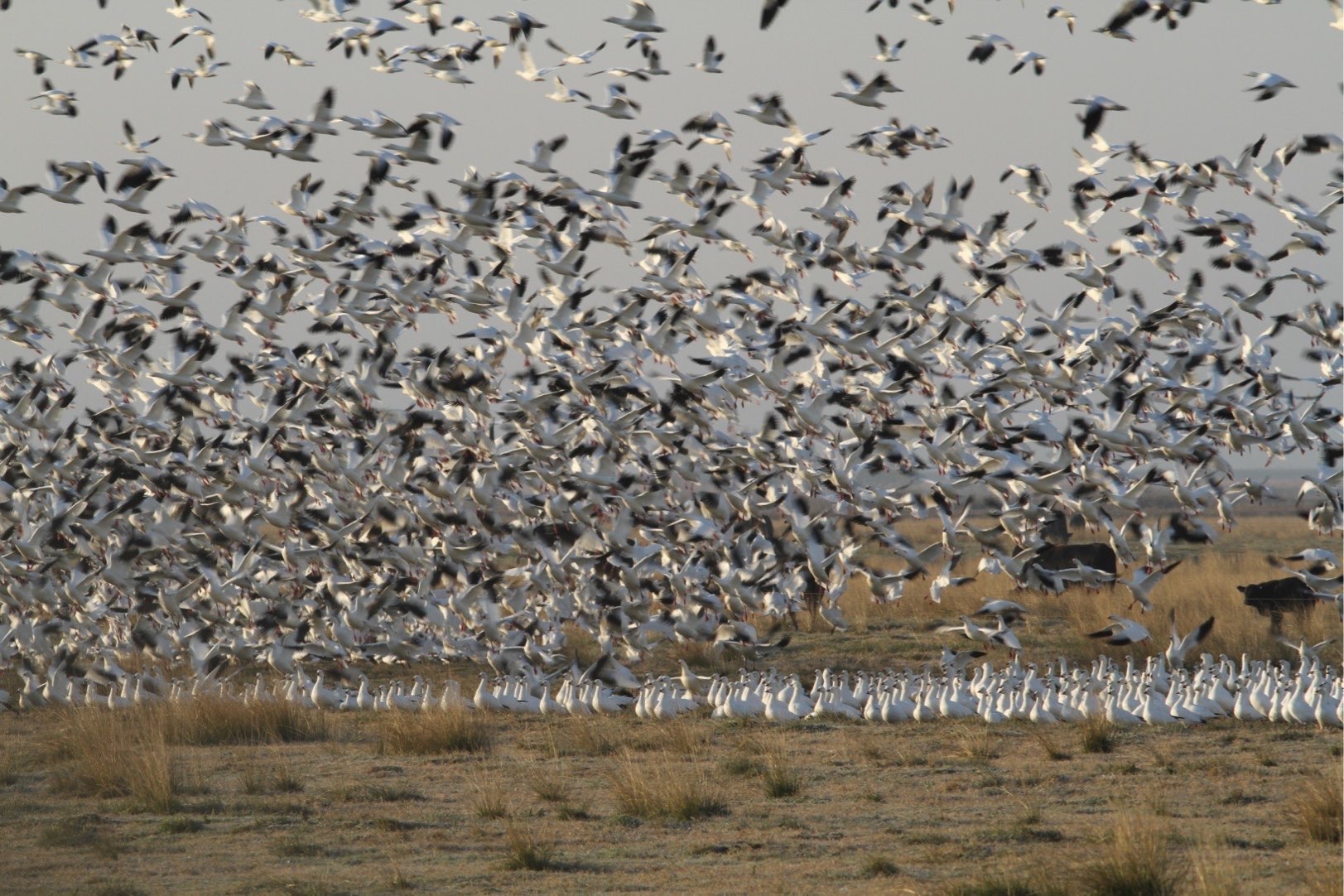 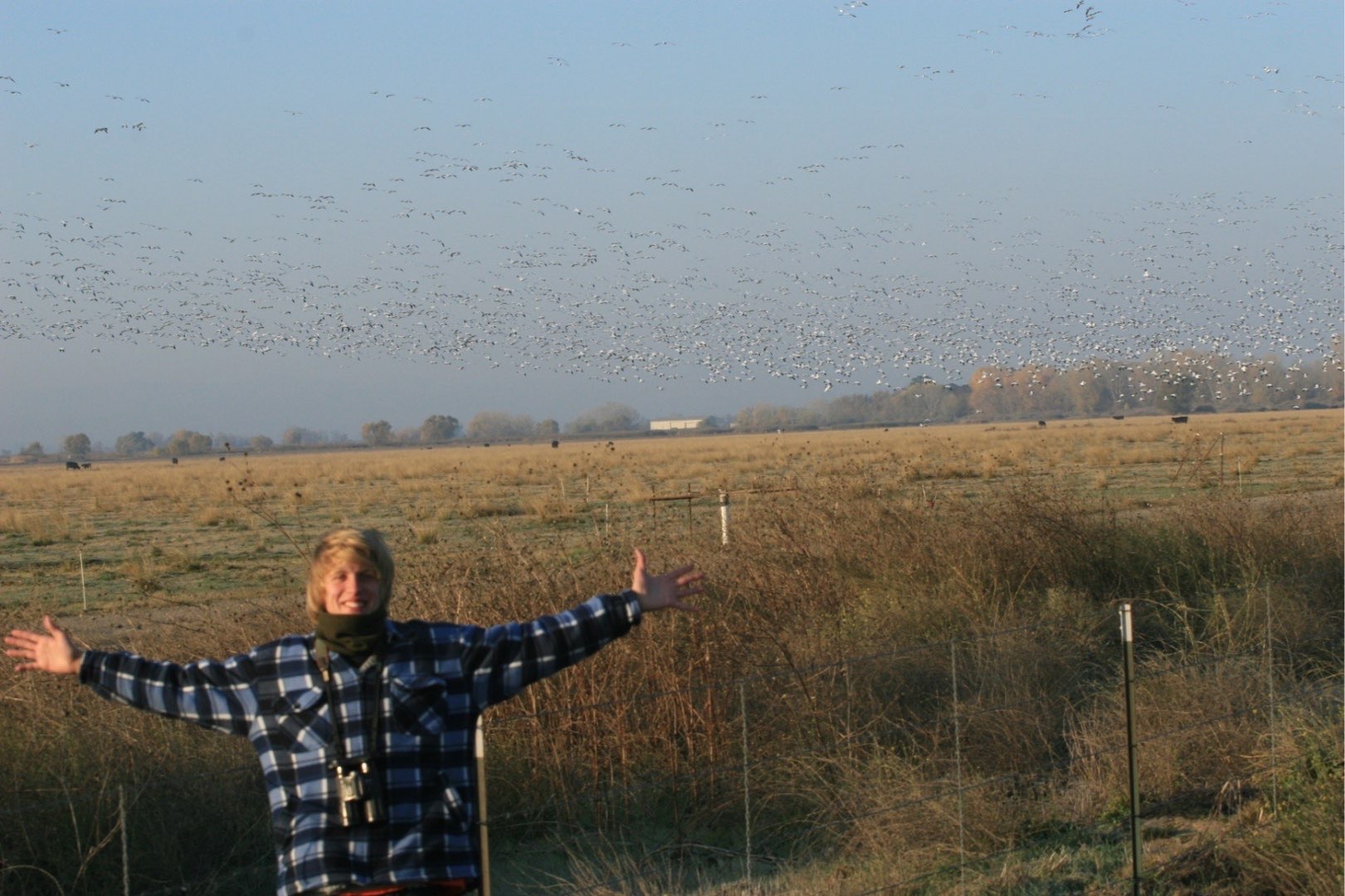 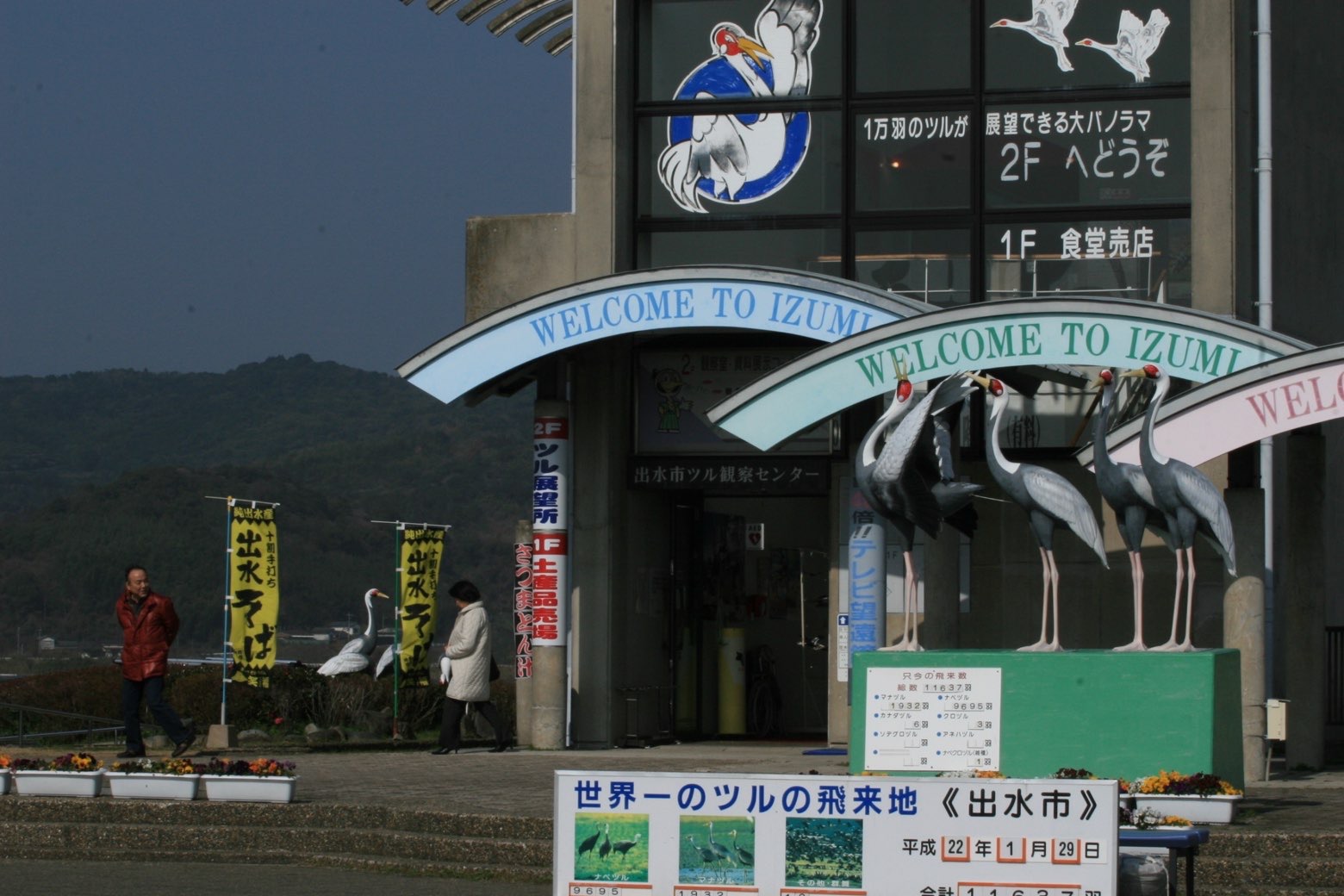 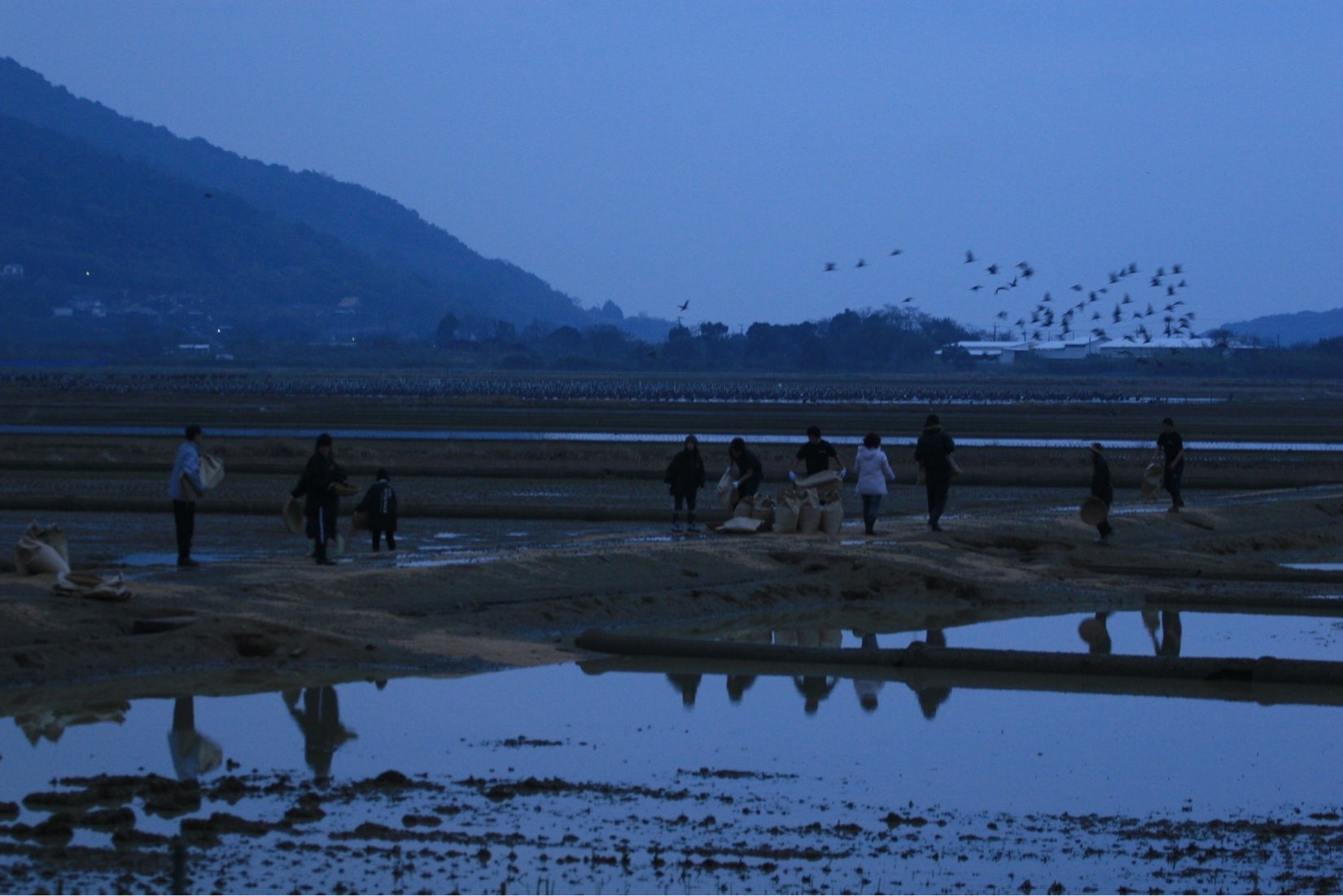 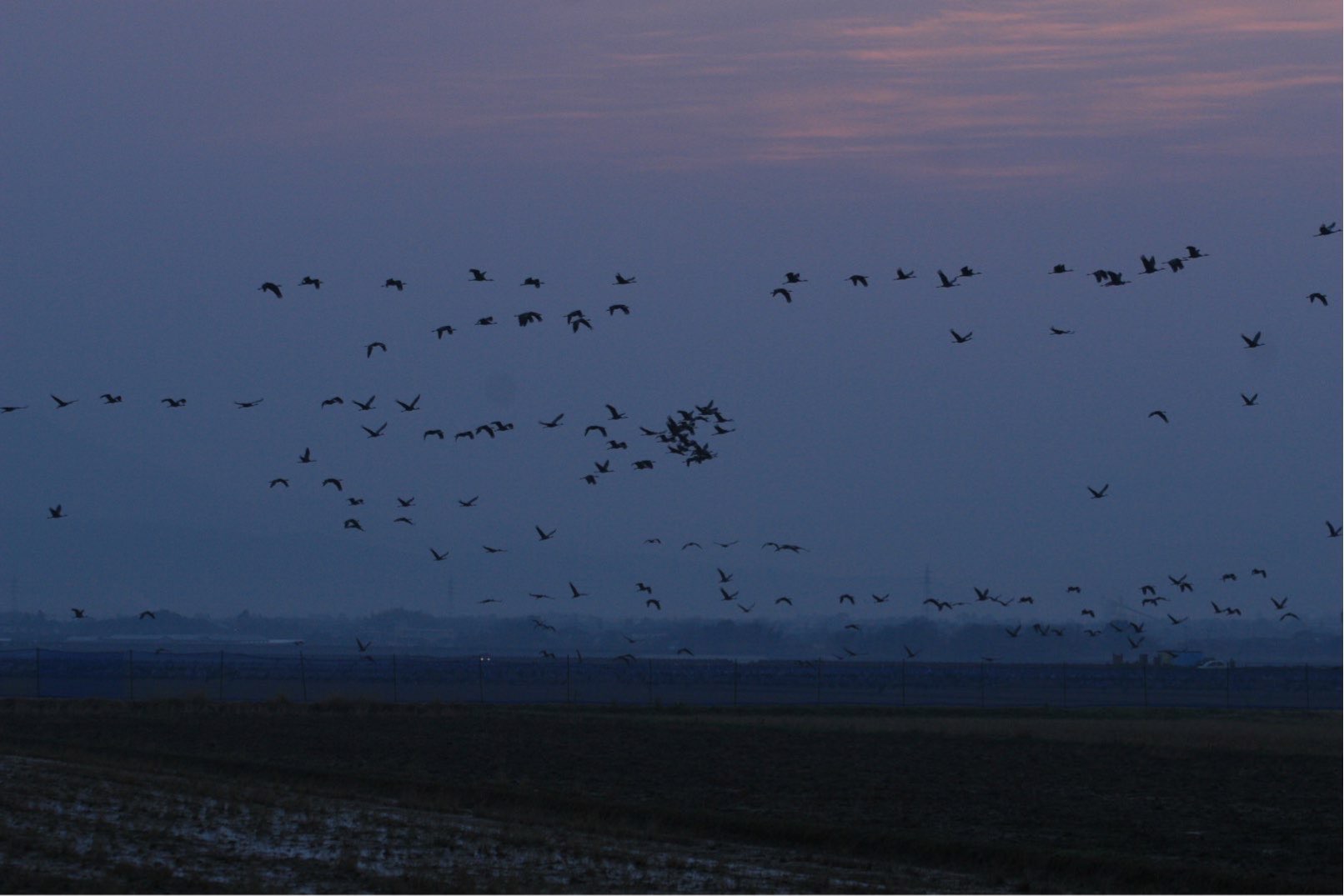 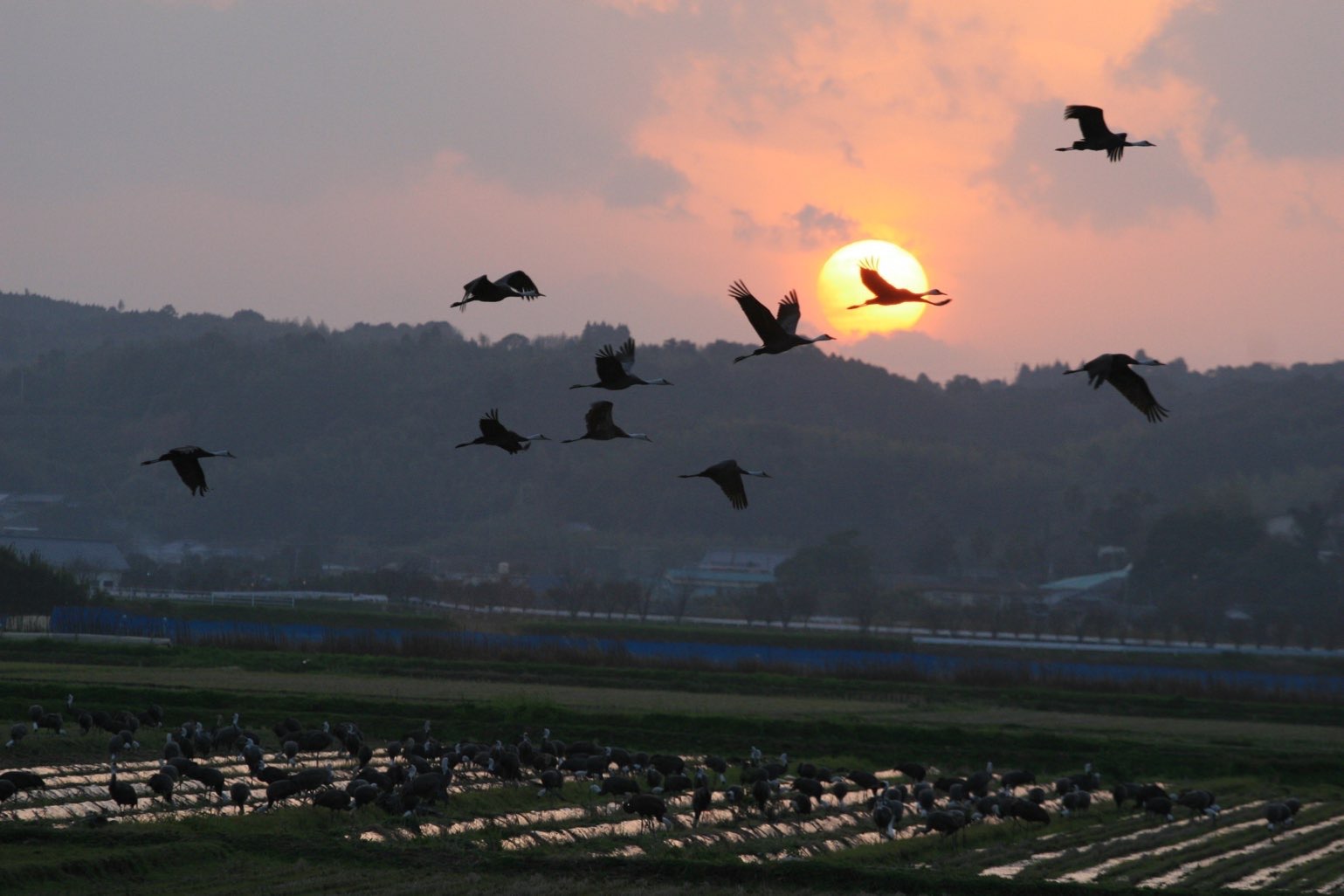 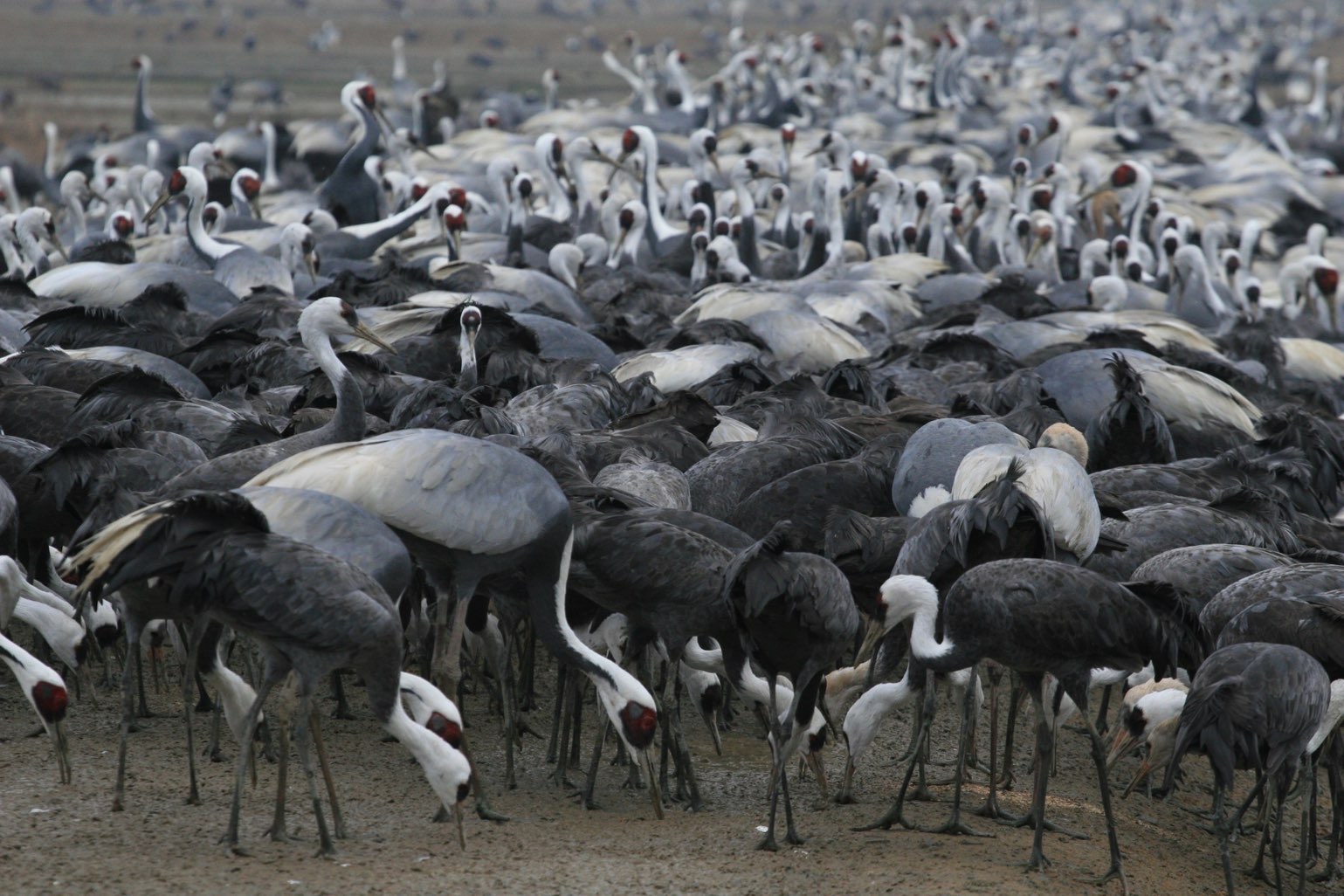 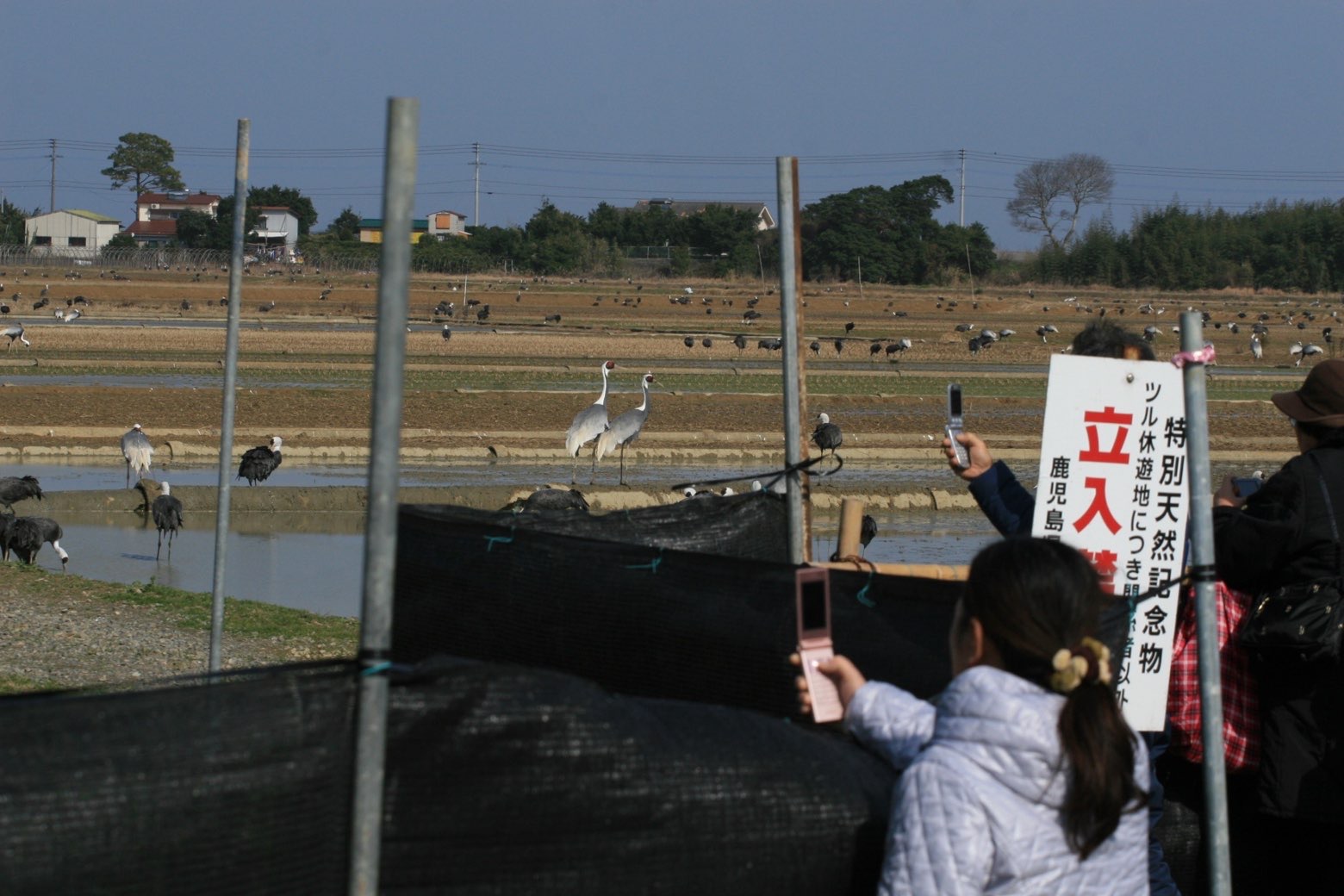 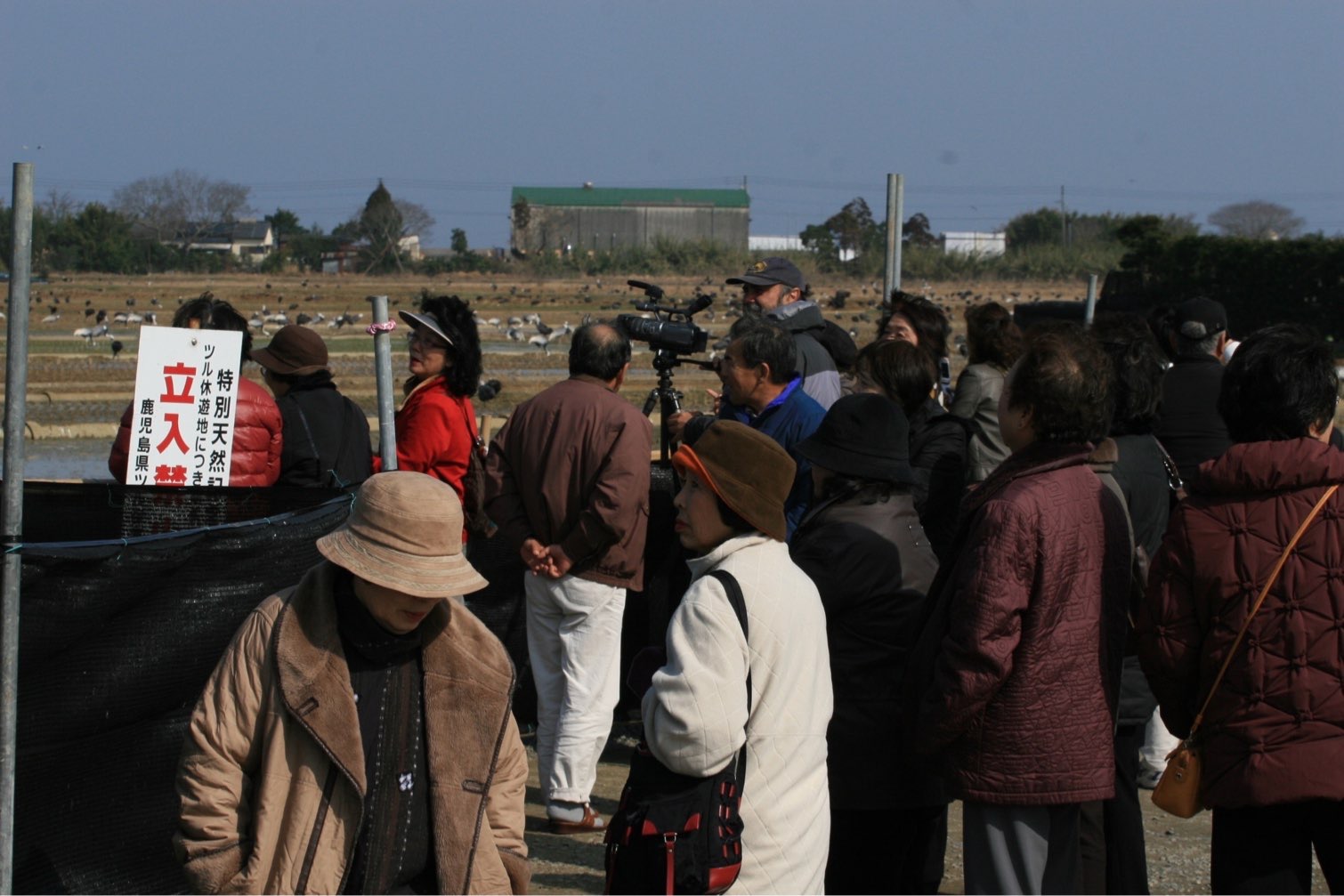 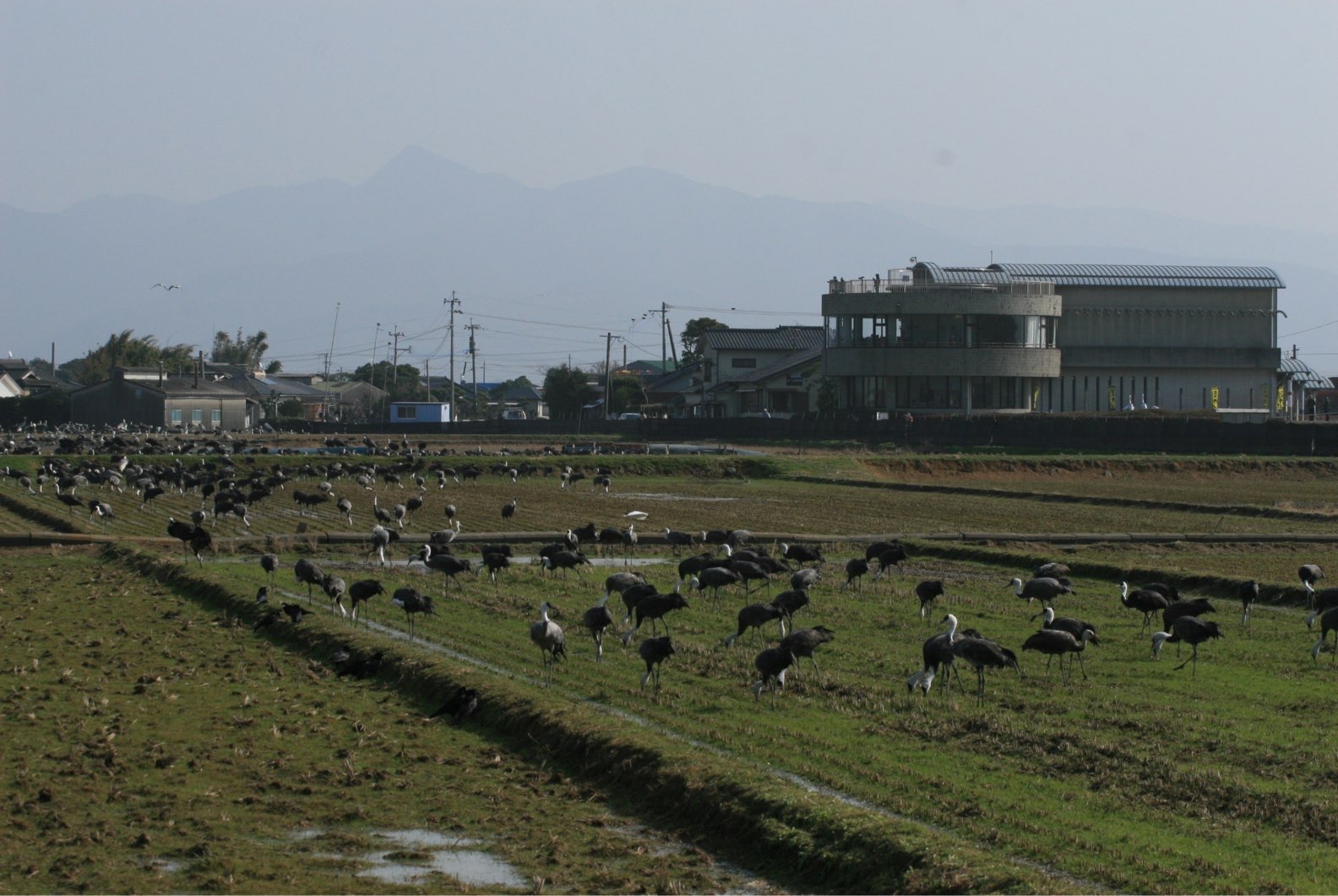 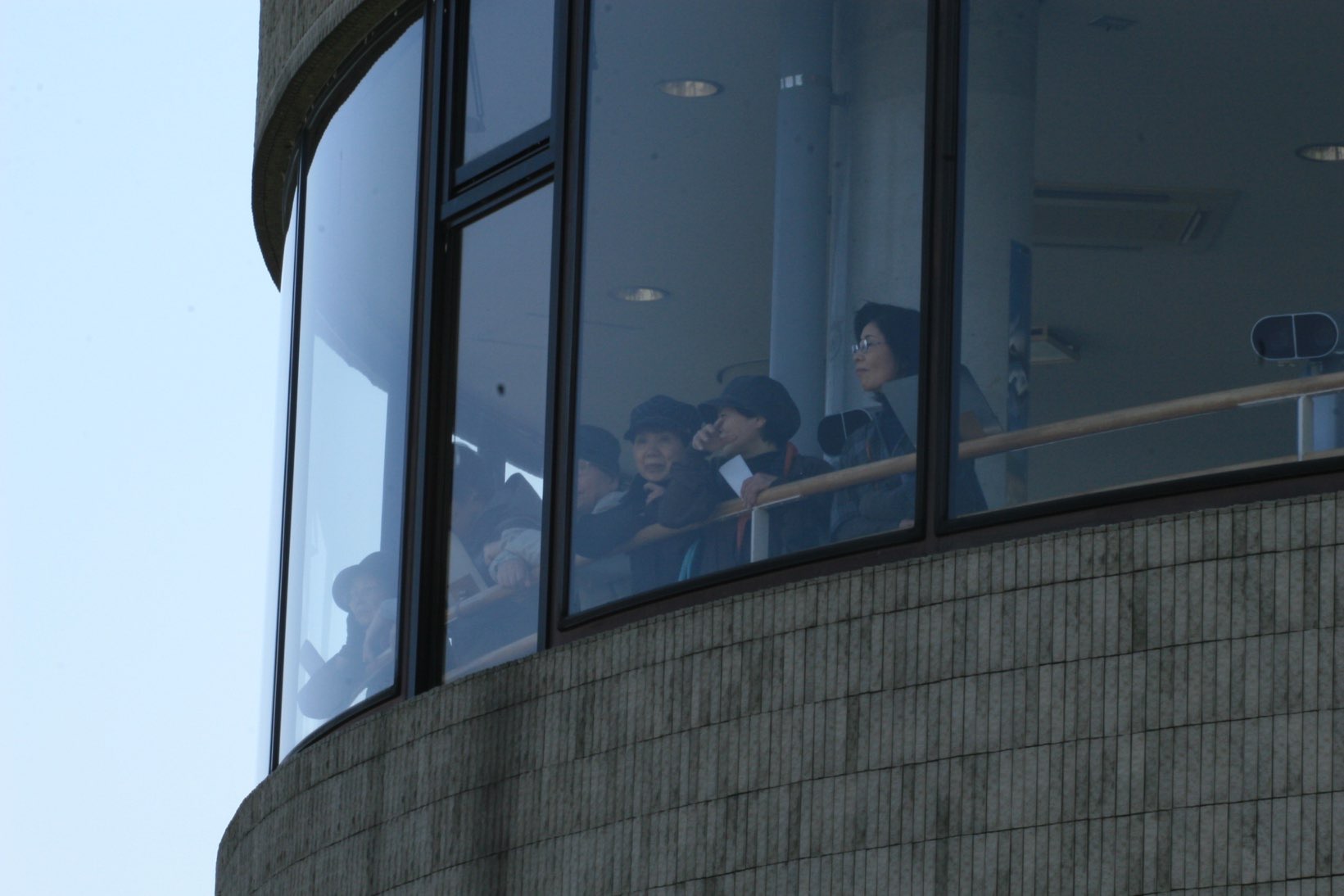 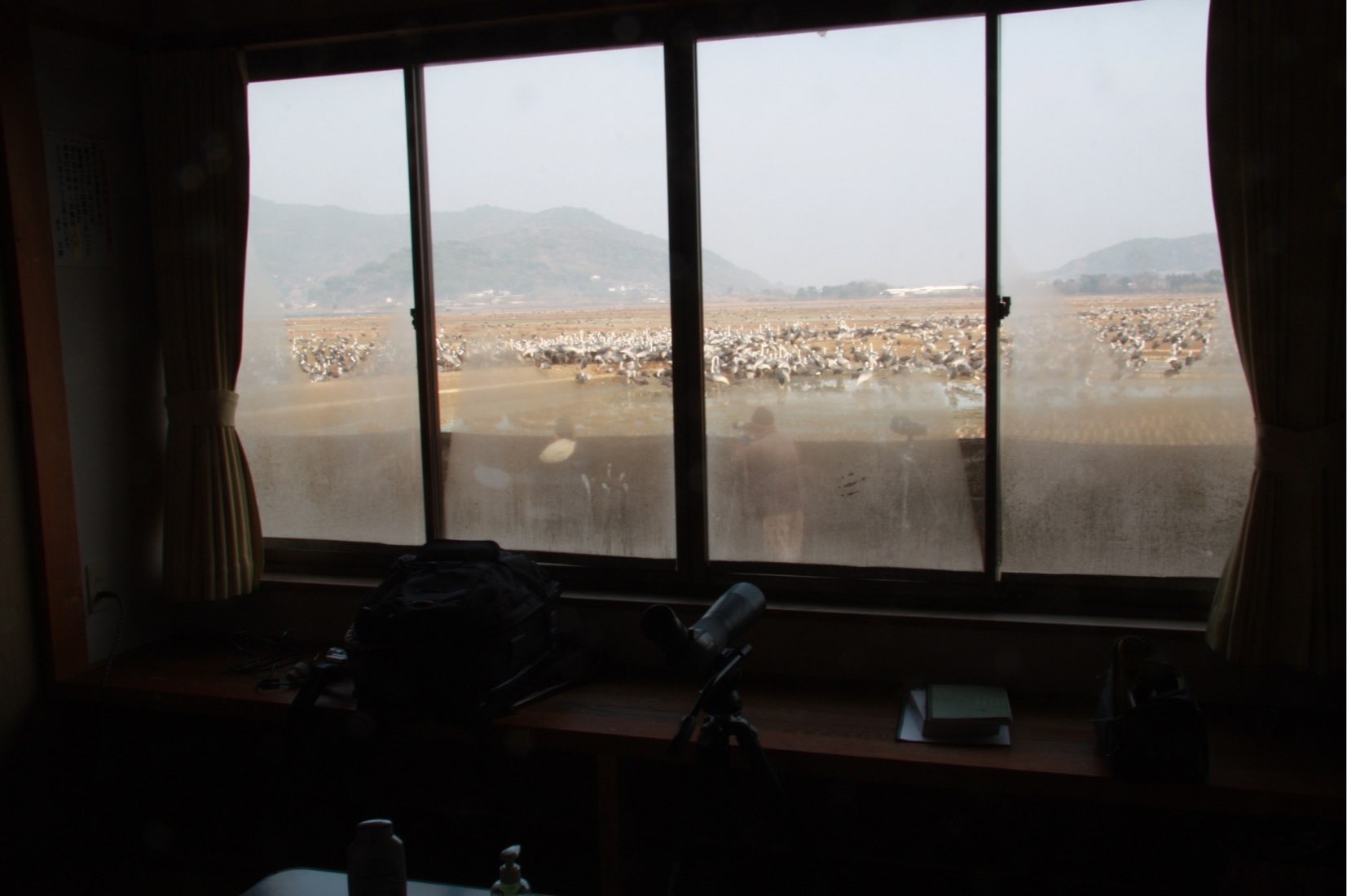 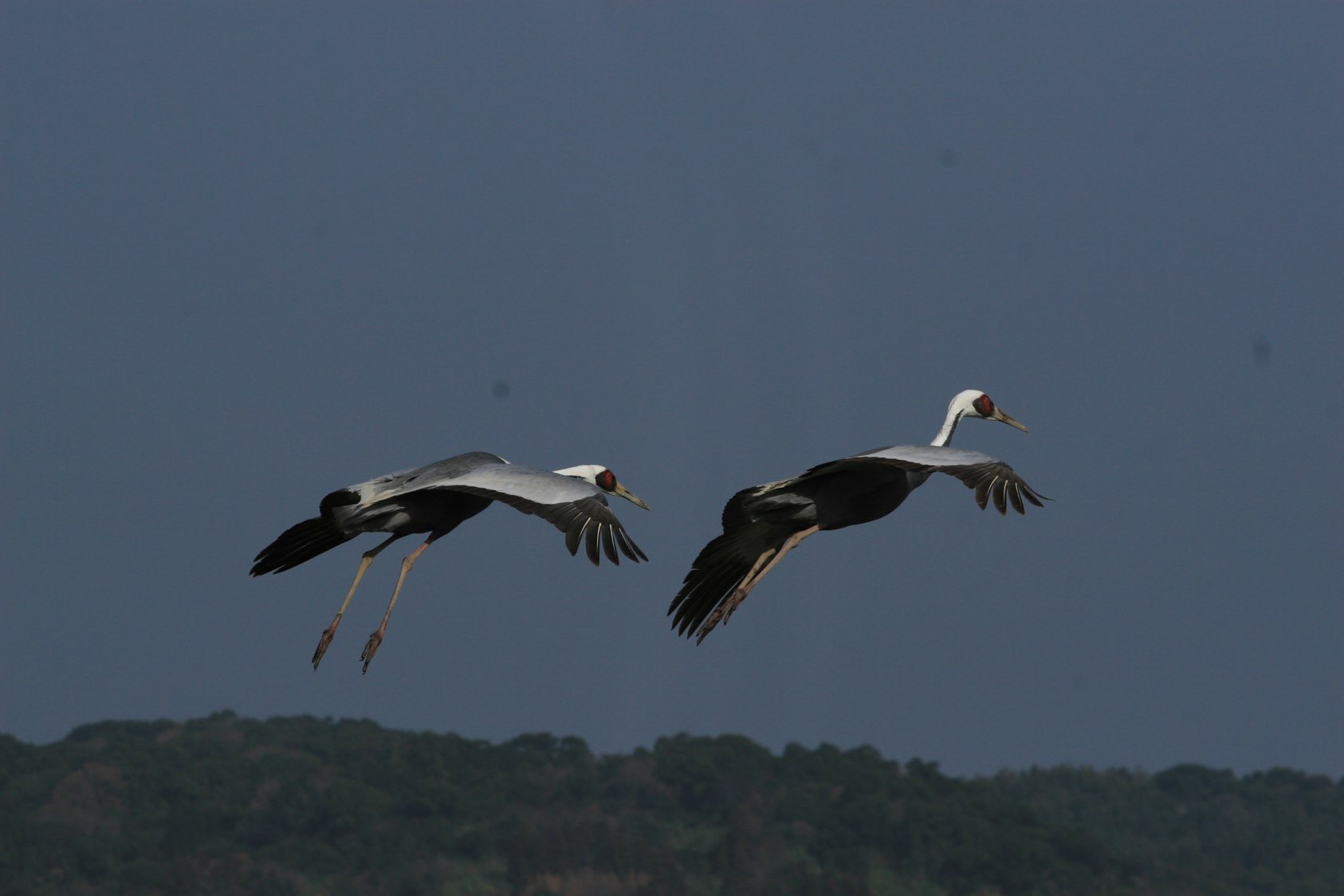 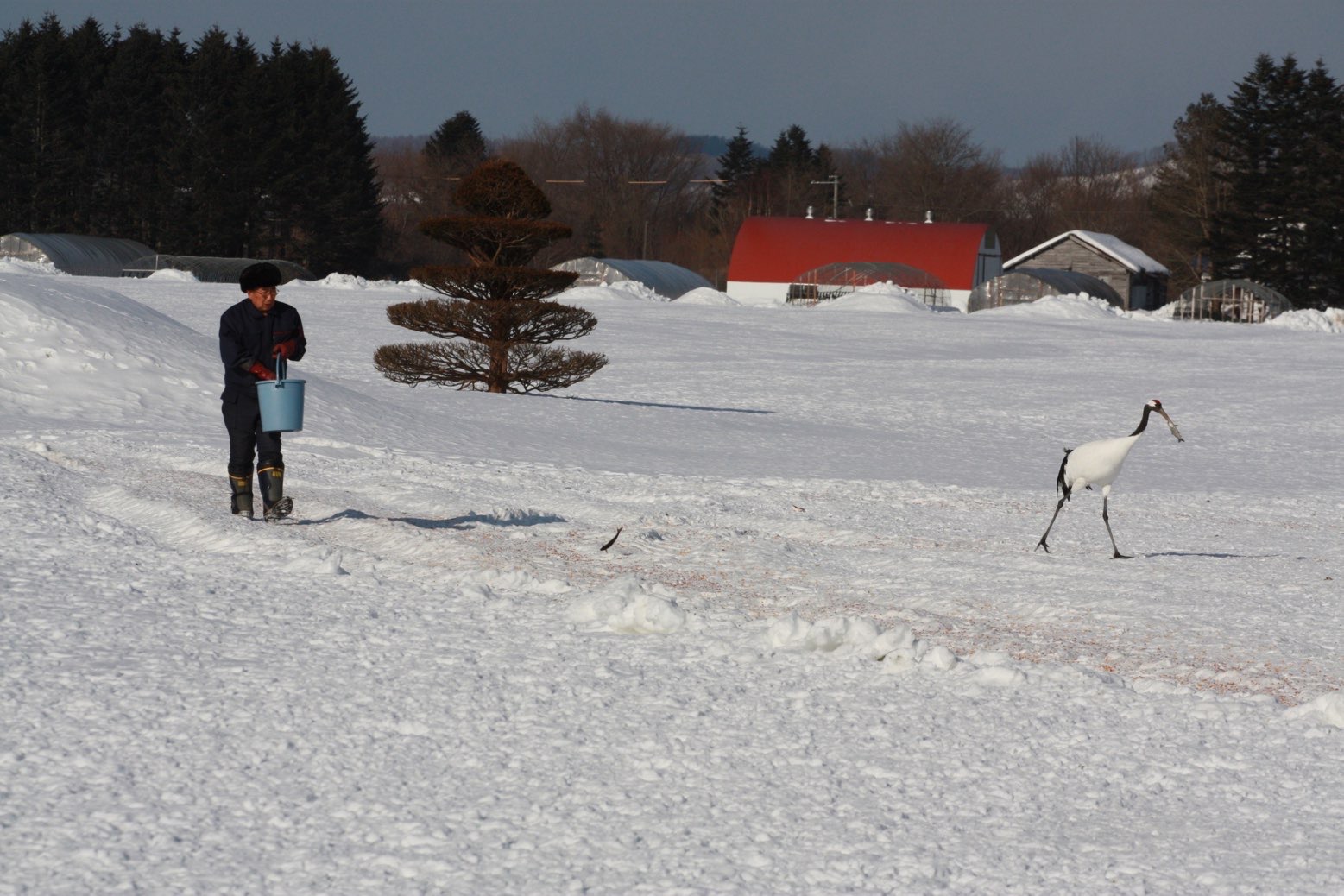 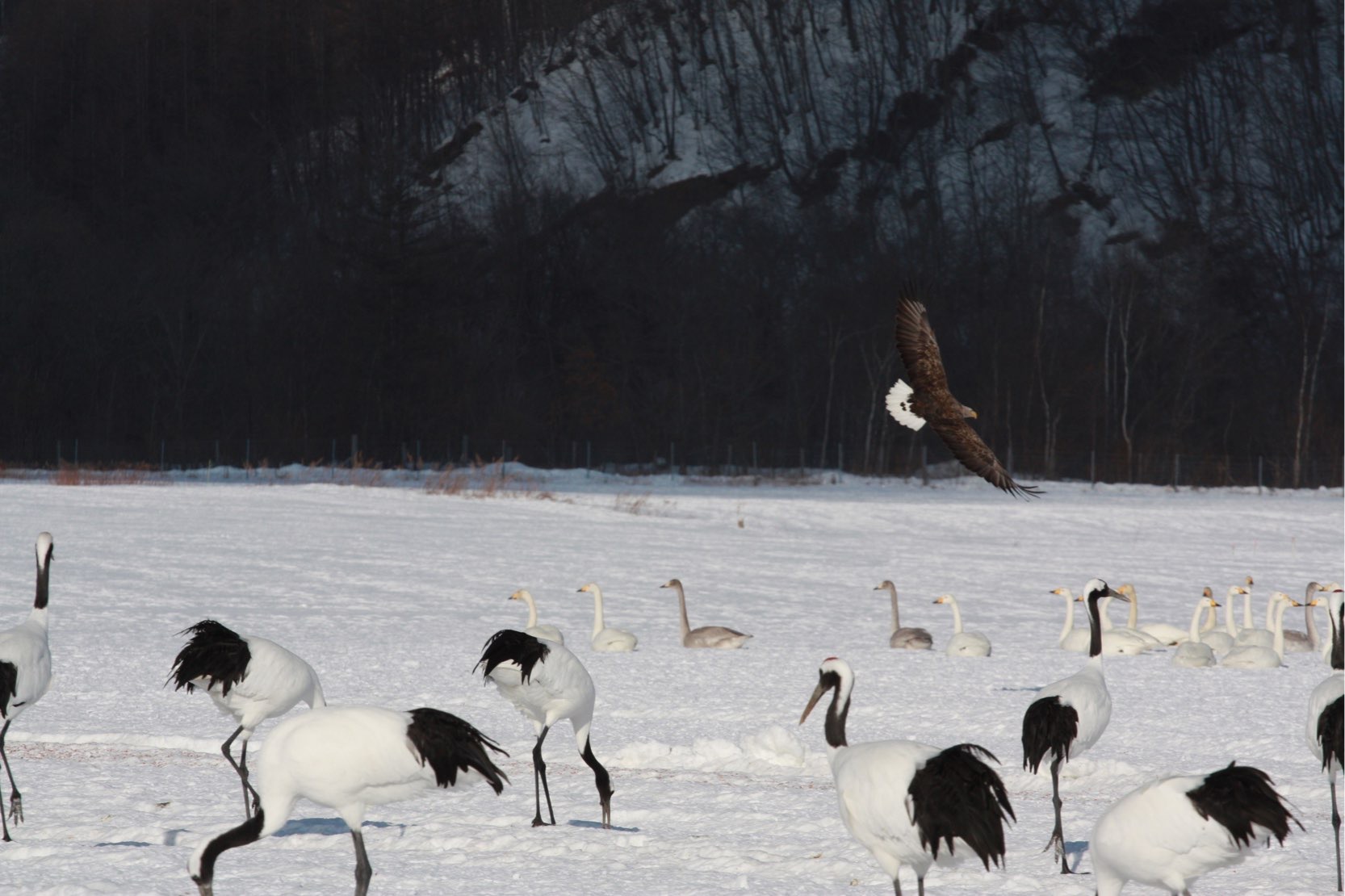 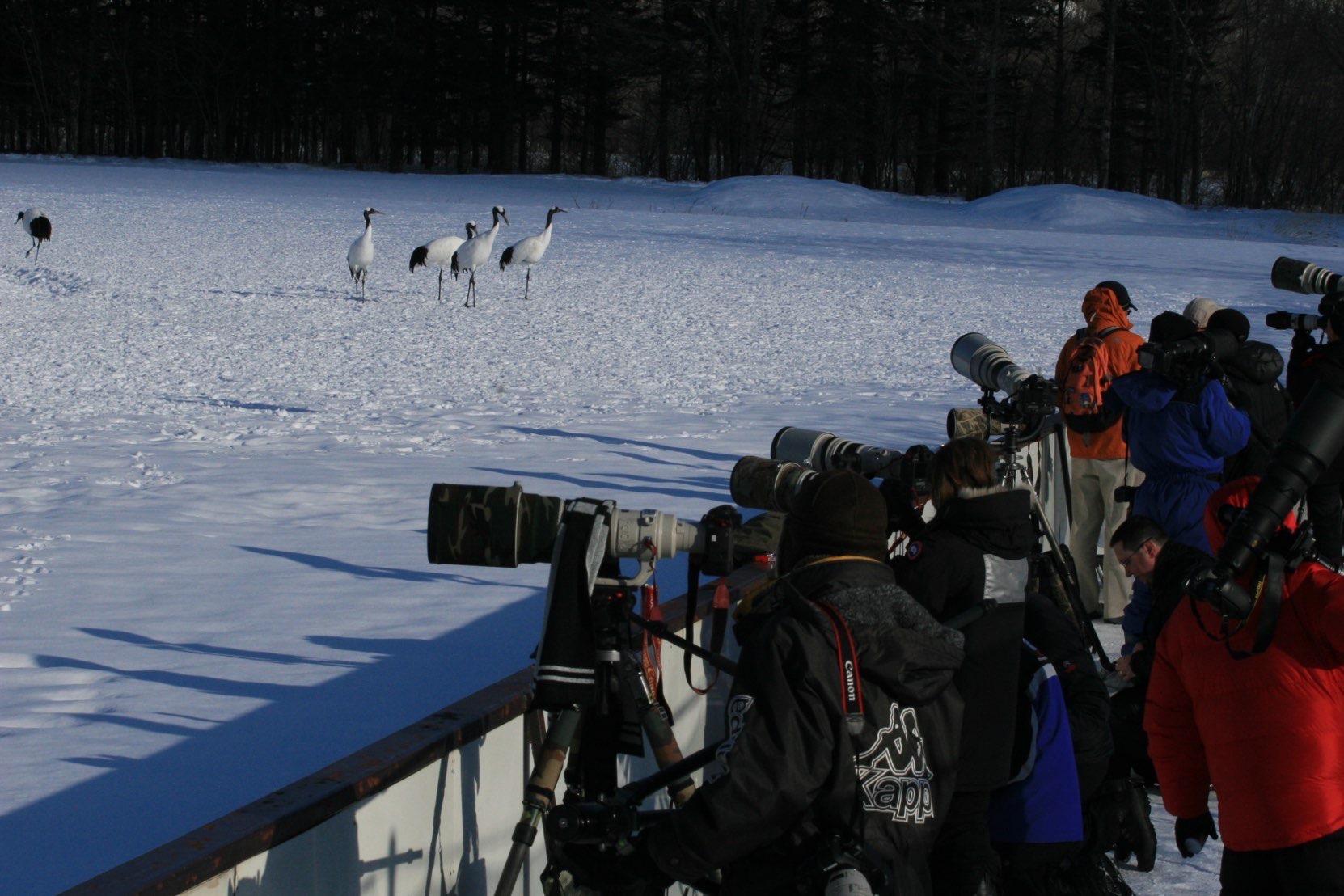 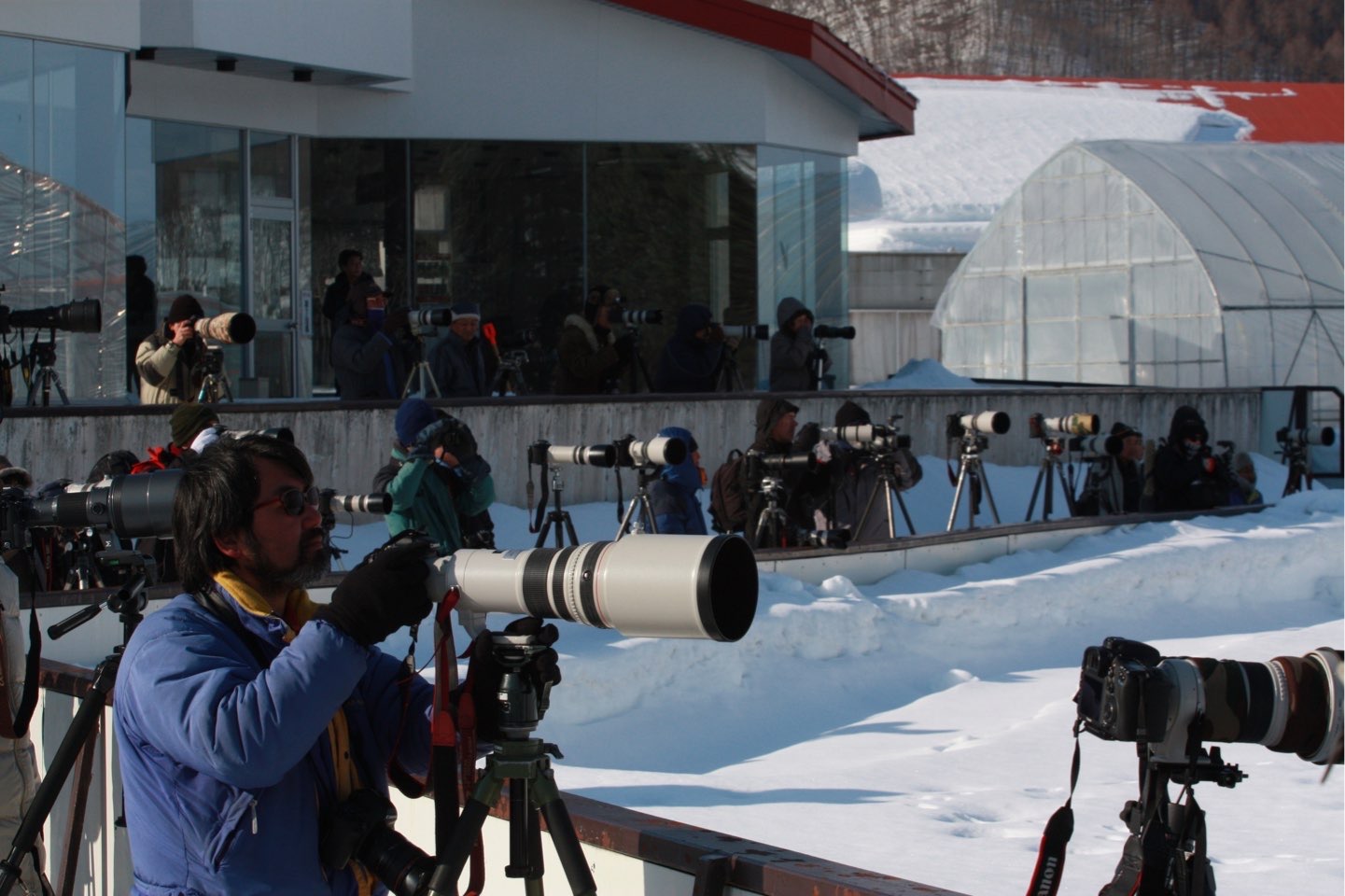 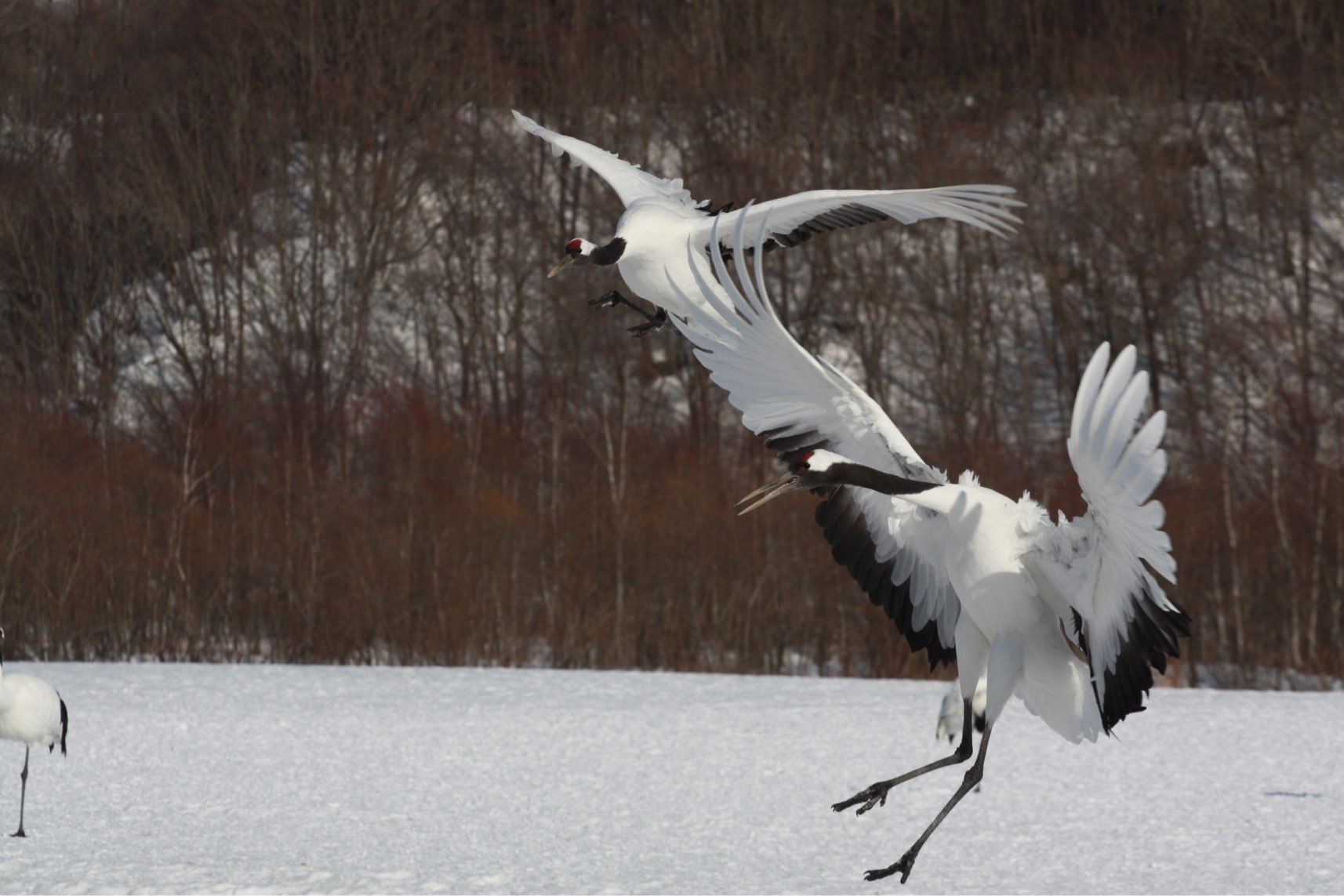 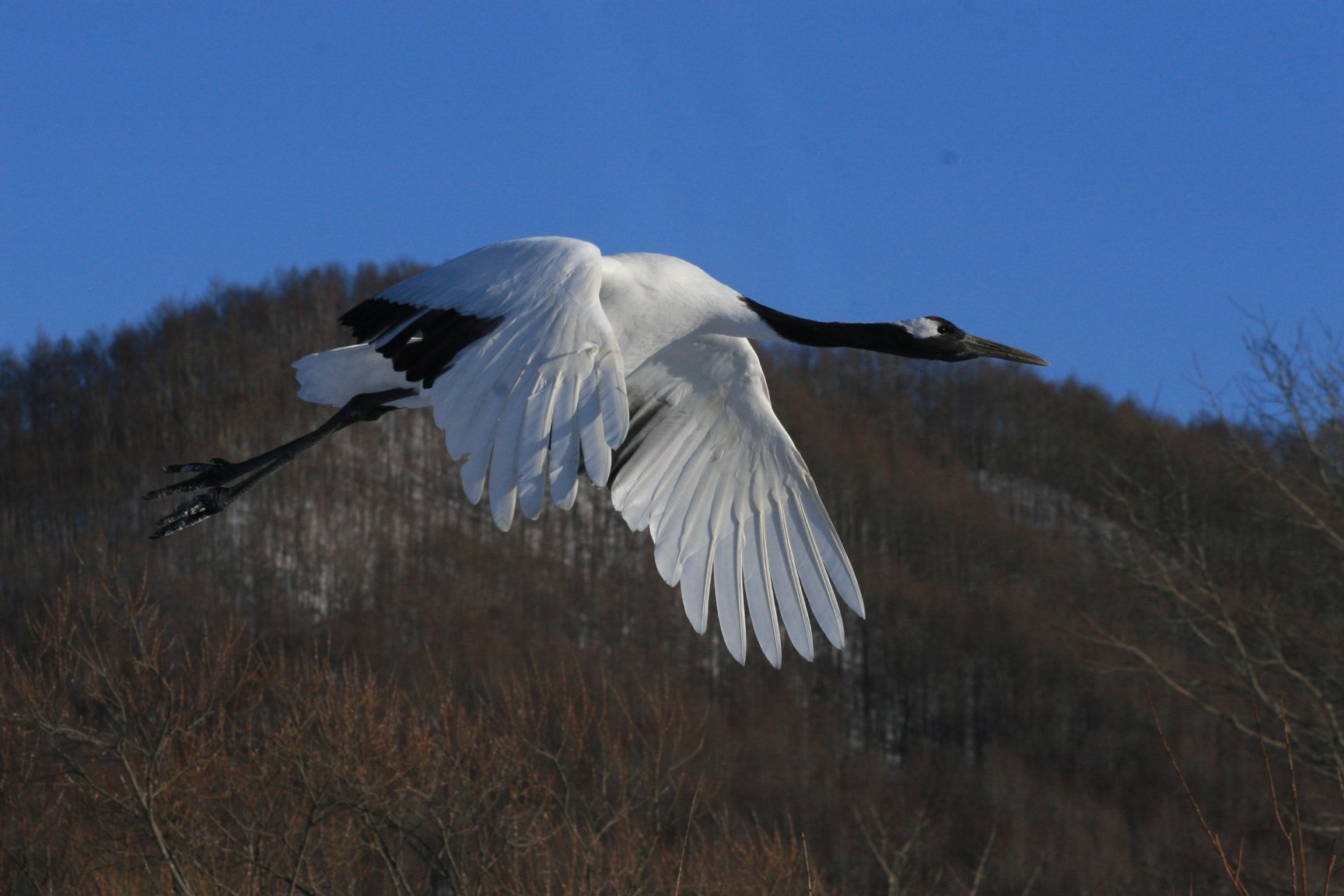 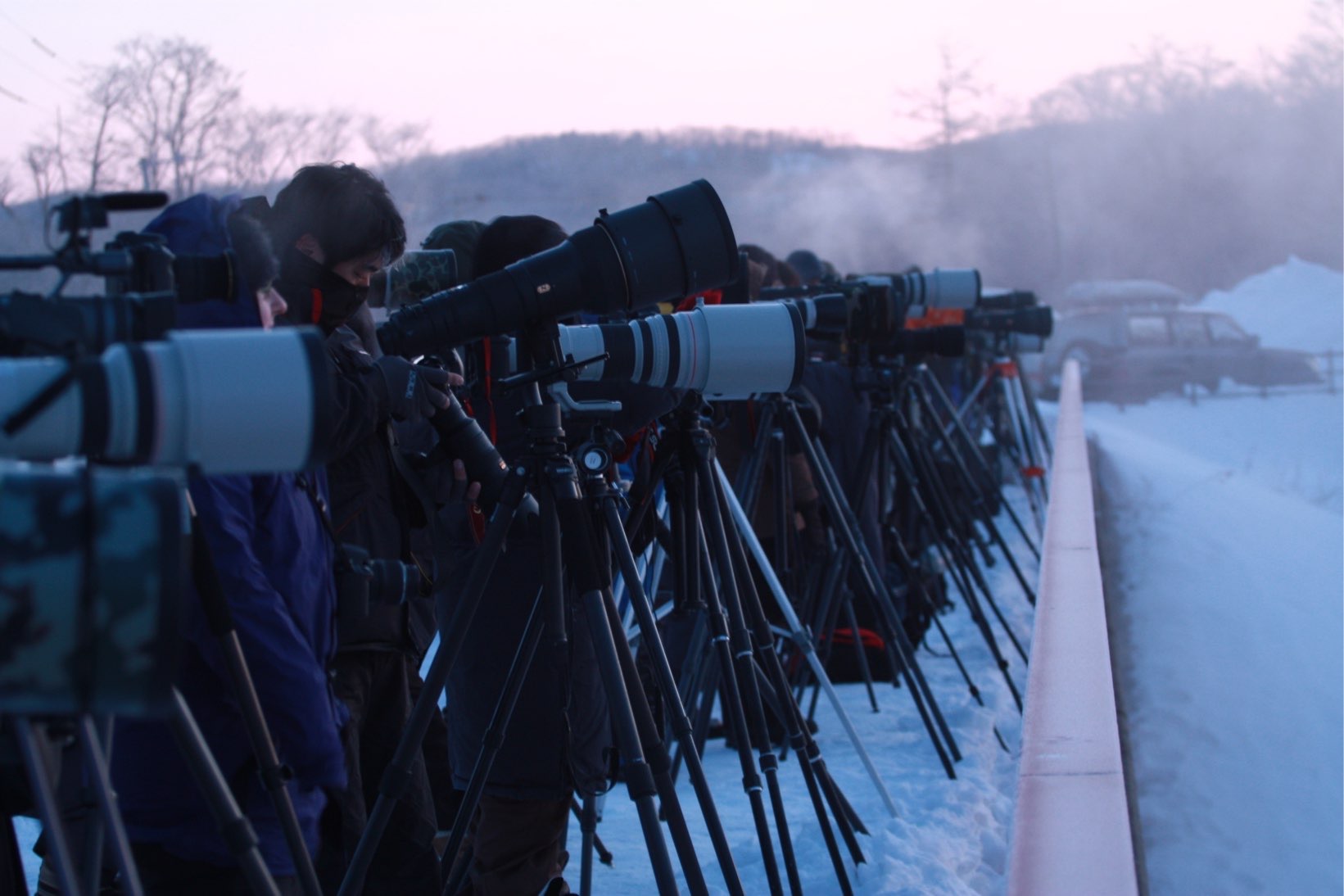 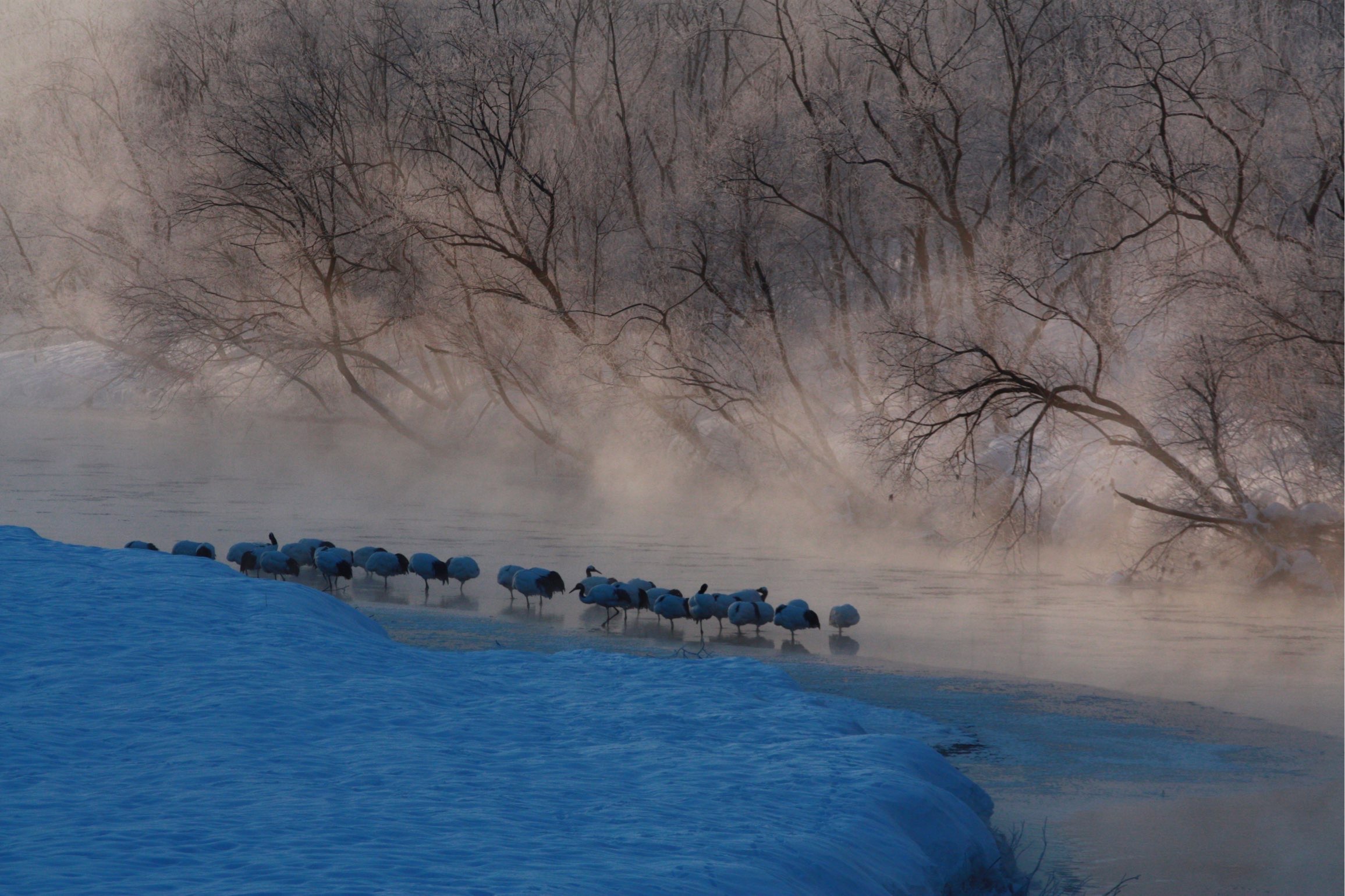 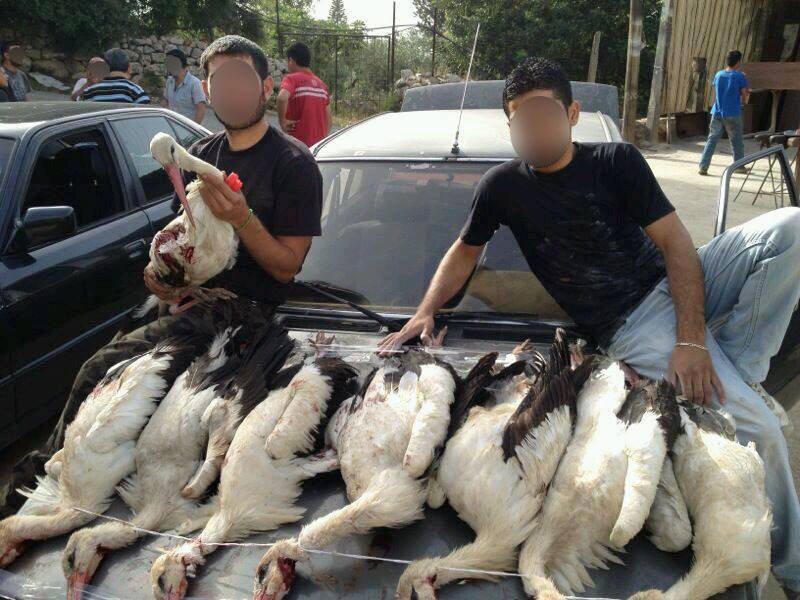 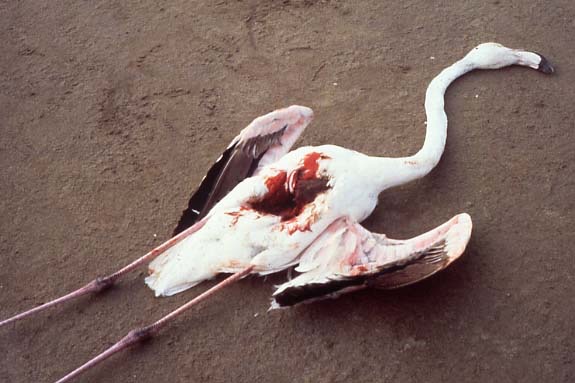 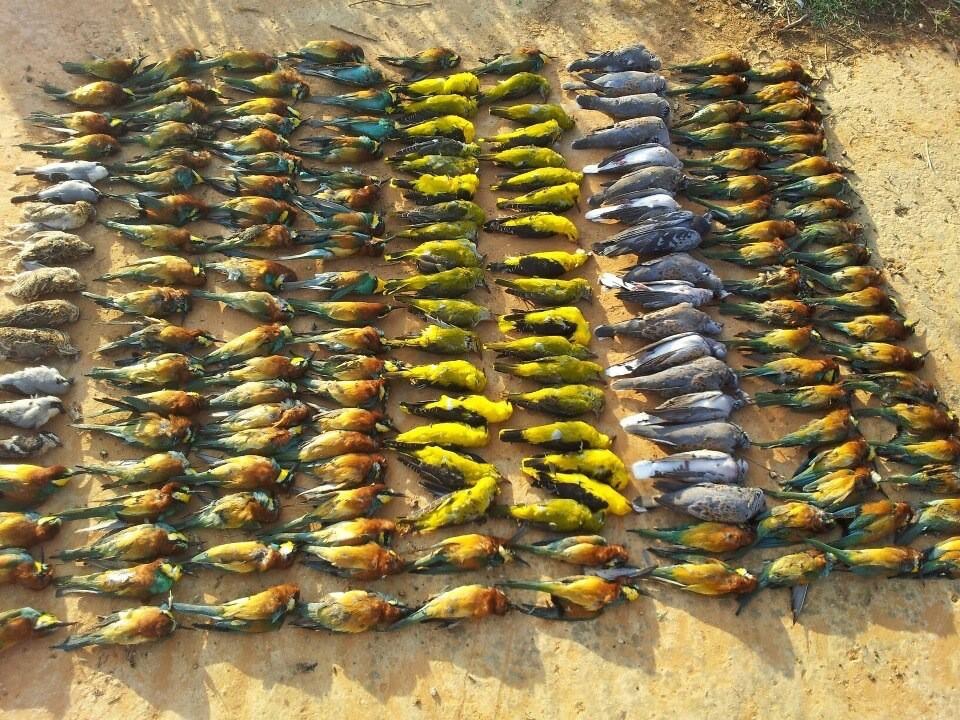 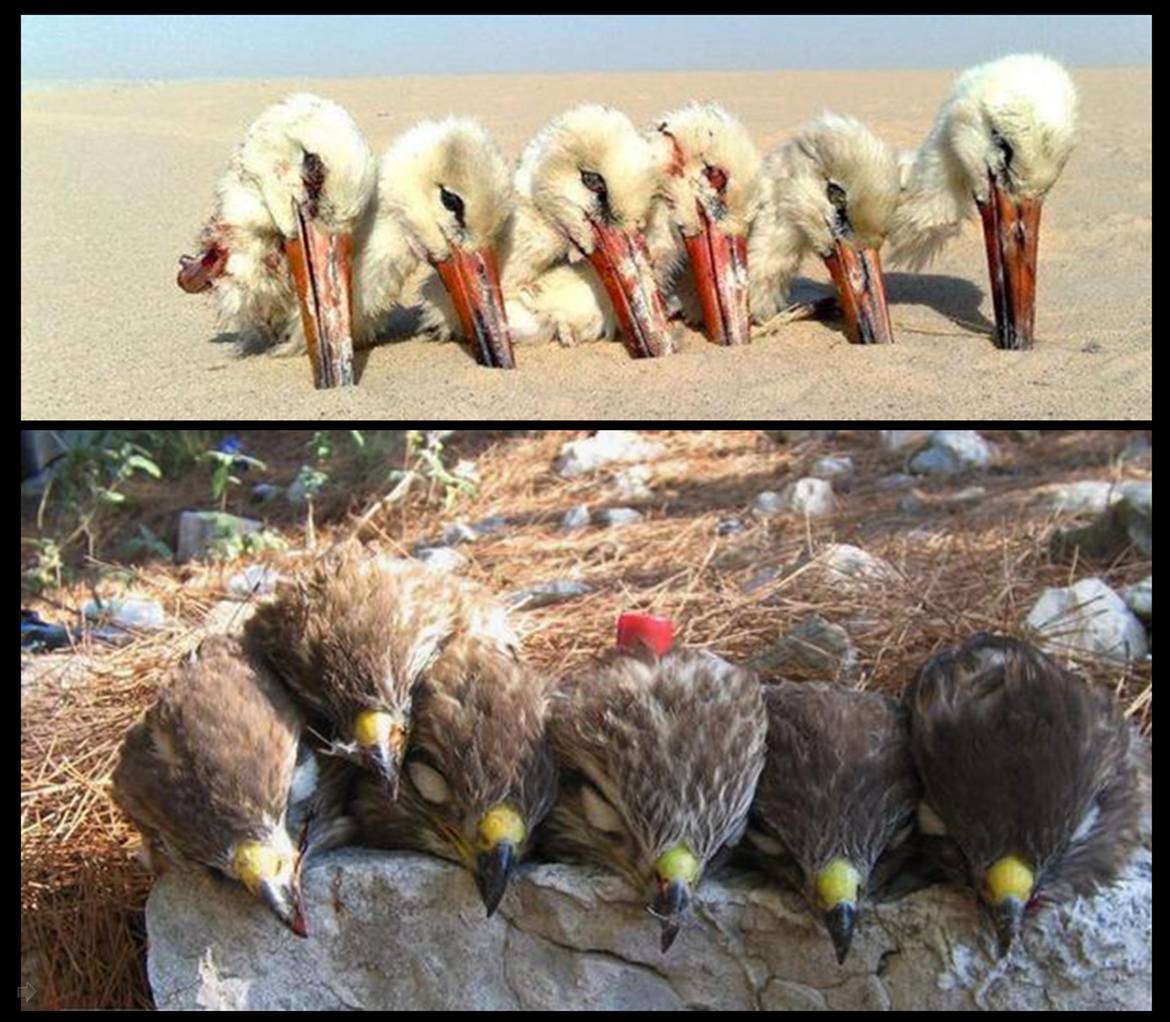 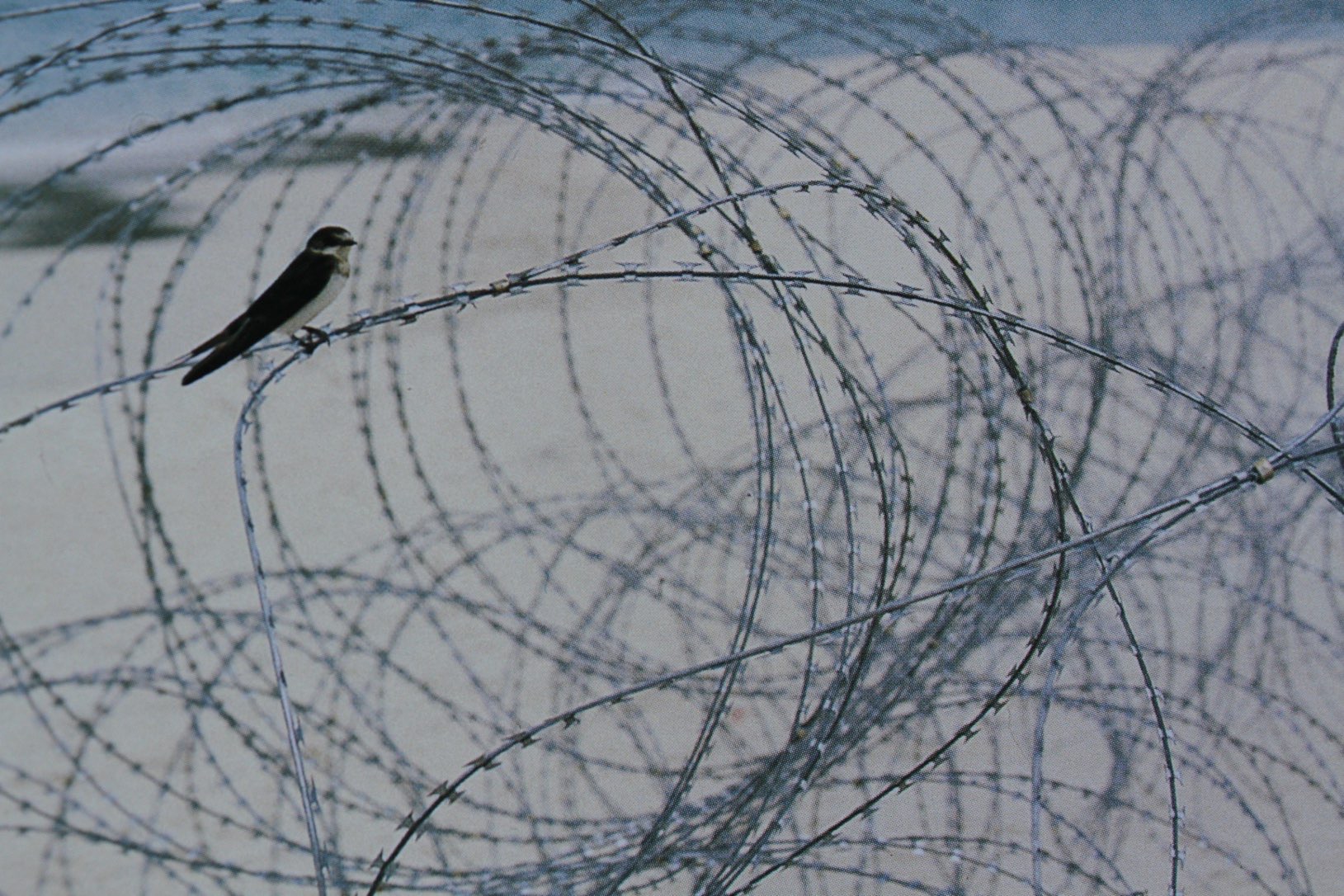 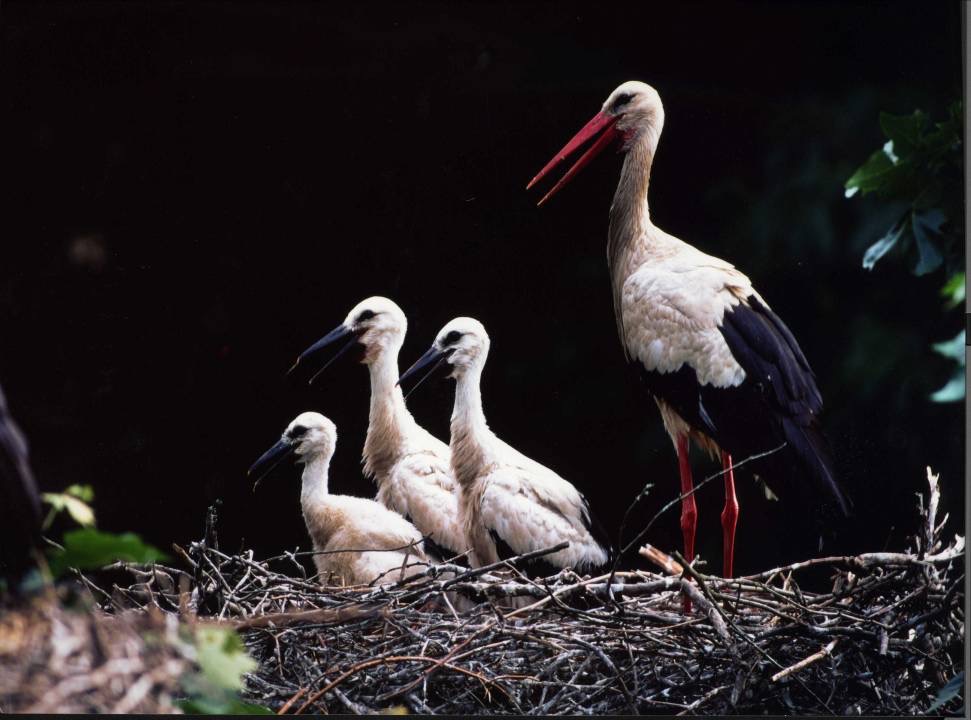 MOLTES GRÀCIES I PER MOLTS ANYS!!!!
I PER MOLTS OCELLS!!!!